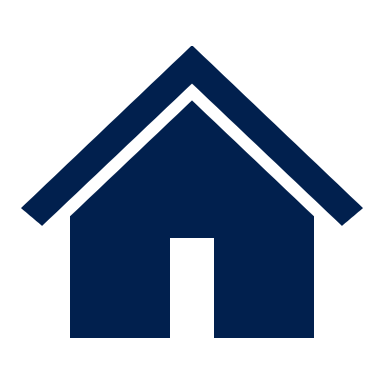 EGU 2025
PICO SESSION: ITS4.15/NH13.8
The role of trust in influencing natural hazard resilience
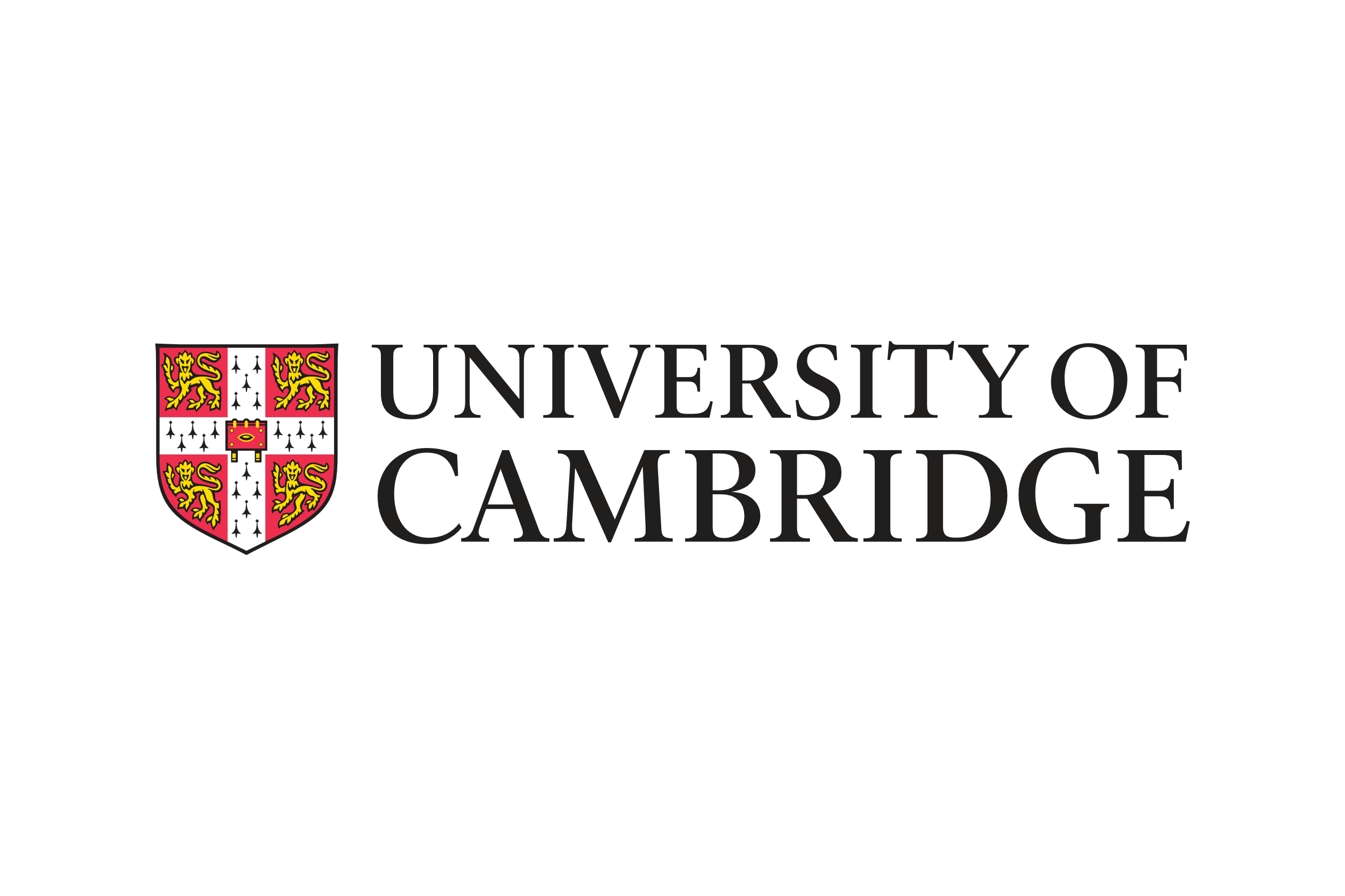 Authors: Joshua Nicholas, Clive Oppenheimer, Amy Donovan, Louie Bell, and Maximillian Van Wyk de Vries
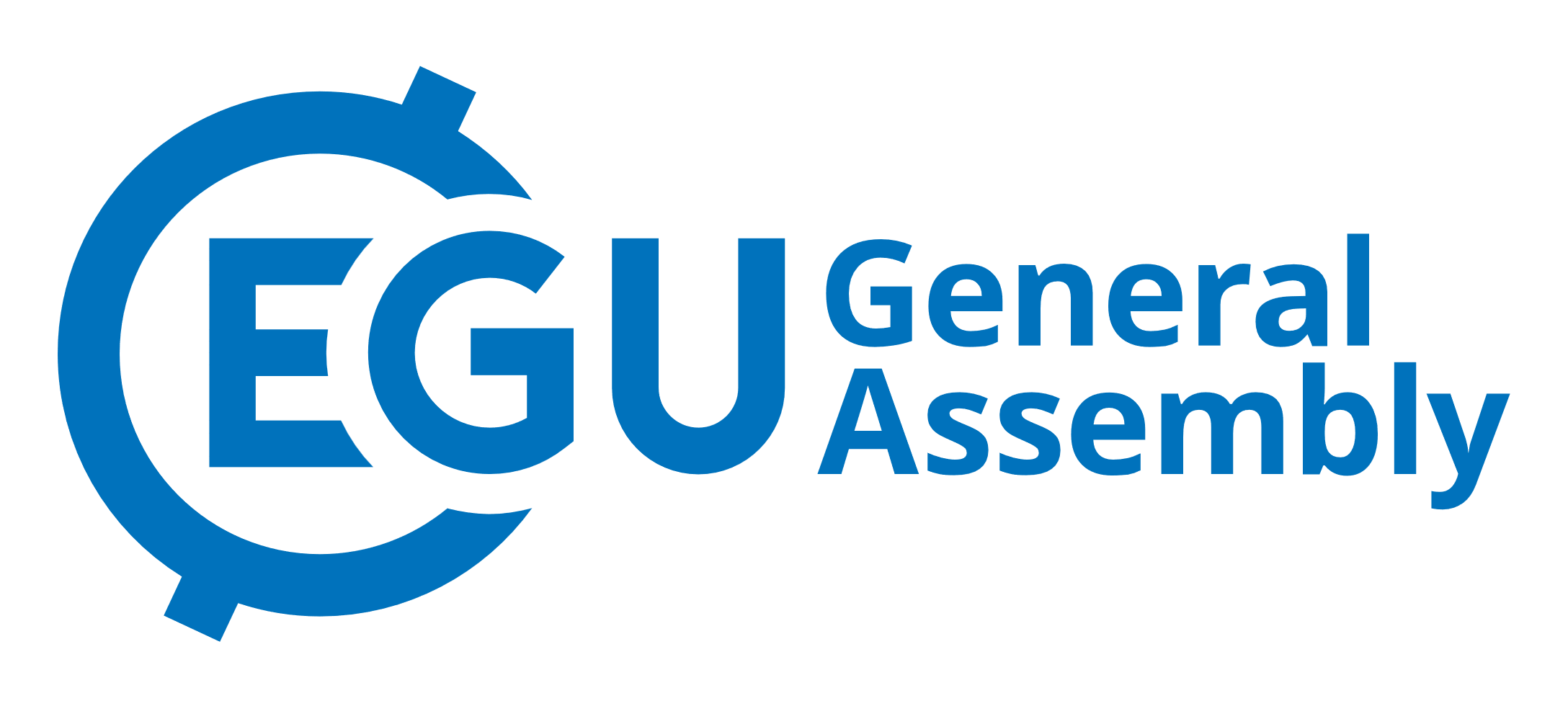 Presenter details: Joshua Nicholas, PhD Candidate                     Department of Geography, University of Cambridge                  jpn39@cam.ac.uk
Home Page
Methods
Results
Discussion
Recommendations
Introduction
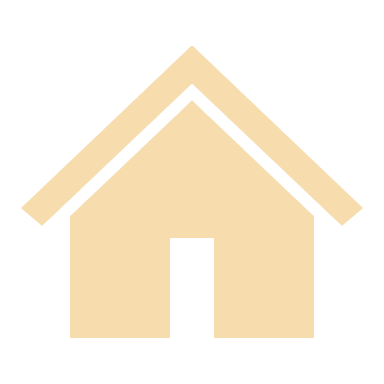 Title: The role of trust in influencing natural hazard resilience
Problem: Trust is a crucial but poorly defined factor in DRR, often leading to inconsistent findings about its influence on resilience.
Home Page
Methods
Results
Discussion
Recommendations
Introduction
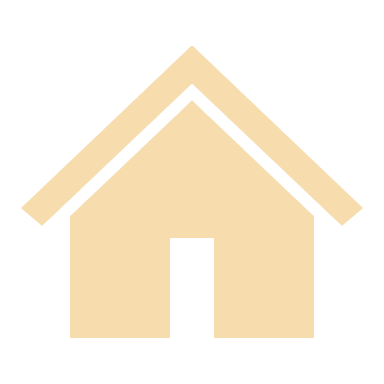 Title: The role of trust in influencing natural hazard resilience
Problem: Trust is a crucial but poorly defined factor in DRR, often leading to inconsistent findings about its influence on resilience.
Example: Situations like Hurricane Katrina show how misplaced or excessive trust in infrastructure can lead to under-preparedness. Contrastingly, other contexts reveal that trust in local government or community leaders can boost cooperation and recovery efforts.
Home Page
Methods
Results
Discussion
Recommendations
Introduction
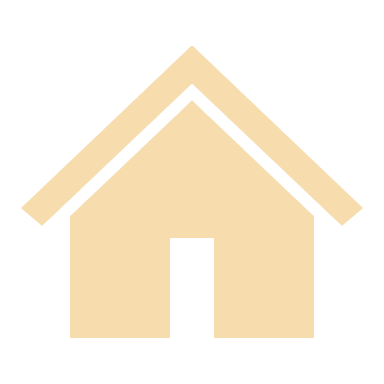 Title: The role of trust in influencing natural hazard resilience
Problem: Trust is a crucial but poorly defined factor in DRR, often leading to inconsistent findings about its influence on resilience.
Example: Situations like Hurricane Katrina show how misplaced or excessive trust in infrastructure can lead to under-preparedness. Contrastingly, other contexts reveal that trust in local government or community leaders can boost cooperation and recovery efforts.
Task: By systematically reviewing the literature, this research aims to develop a more coherent understanding of how trust (in various forms) shapes natural hazard resilience, ultimately guiding more effective DRR policies and practices.
Home Page
Methods
Results
Discussion
Recommendations
Introduction
METHODS
RESULTS
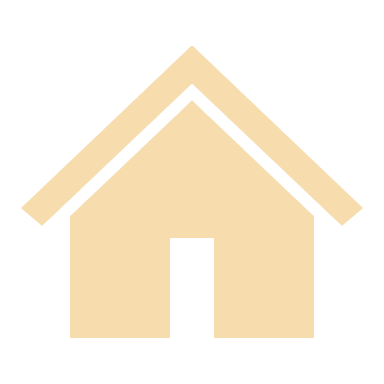 Title: The role of trust in influencing natural hazard resilience
Problem: Trust is a crucial but poorly defined factor in DRR, often leading to inconsistent findings about its influence on resilience.
Research Purpose
Assess the varied conceptualisations of “trust” and “resilience” within the DRR literature.
Synthesise the current state of research, highlighting key patterns in how trust is measured and how it may support or undermine resilience outcomes.
Example: Situations like Hurricane Katrina show how misplaced or excessive trust in infrastructure can lead to under-preparedness. Contrastingly, other contexts reveal that trust in local government or community leaders can boost cooperation and recovery efforts.
Task: By systematically reviewing the literature, this research aims to develop a more coherent understanding of how trust (in various forms) shapes natural hazard resilience, ultimately guiding more effective DRR policies and practices.
Home Page
Methods
Results
Discussion
Recommendations
Introduction
DISCUSSION
RECOMMENDATIONS
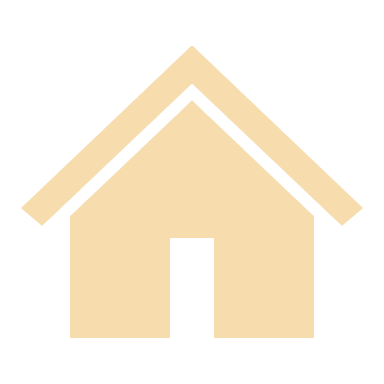 Title: The role of trust in influencing natural hazard resilience
Additional Info Links
Main Research Links
Research Purpose
Assess the varied conceptualisations of “trust” and “resilience” within the DRR literature.
Synthesise the current state of research, highlighting key patterns in how trust is measured and how it may support or undermine resilience outcomes.
REFERENCES
METHODS
RESULTS
CONTACT INFO
DISCUSSION
OSPP VOTING
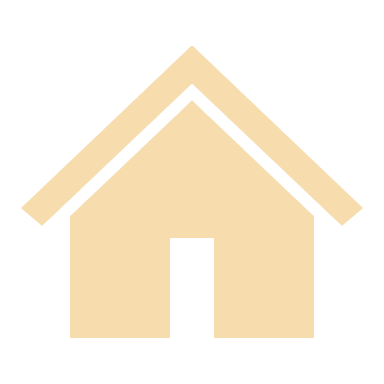 ABOUT
RECOMMENDATIONS
Next Page
Previous Page
Home Page
Clickable buttons
Home Page
Methods
Results
Discussion
Recommendations
Introduction
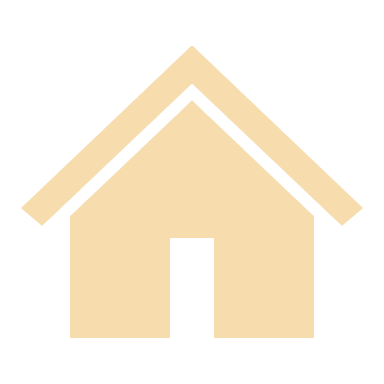 Methods
Databases:		Scopus and Web of Science
1
Select databases, timeframe, and search terms.
Timeframe:		Jan 2000 – Feb 2024
Search Terms:
("trust")
AND 
("resilience" or "resiliency" or
"vulnerability" or "preparedness“
or "capacity" or "perception")
AND
("natural hazard" OR "disaster“ OR "avalanche" OR "cyclone" OR "debris flow" OR "drought" OR "earthquake“ OR "extreme cold“ OR "flood" OR "heatwave" OR "hurricane" OR "landslide" OR "sea level rise" OR "tornado" OR "tsunami" OR "volcanic" OR "wildfire”)
2
3
4
5
Home Page
Methods
Results
Discussion
Recommendations
Introduction
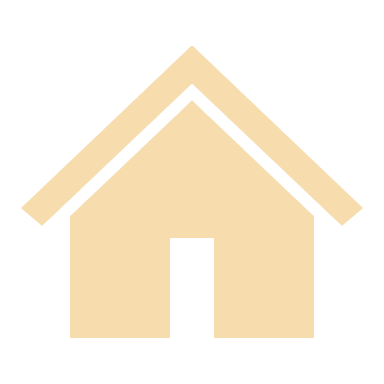 Methods
1
Select databases, timeframe, and search terms.
2
Combine results from the two databases.
Initial search yielded 1522 total results
3
4
5
Home Page
Methods
Results
Discussion
Recommendations
Introduction
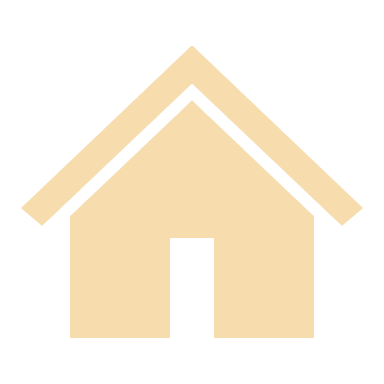 Methods
Rejection Criteria
1
Select databases, timeframe, and search terms.
Articles were rejected if:
The study did not consider the combination of trust, resilience, and natural hazards.
The study considered terrorism, warfare, chemical, biological/ medical, or technological hazards.
The article was in the form of a conference paper, review article, editorial, proceedings paper, or book/ book chapter.
The article was not available for PDF download online
2
Combine results from the two databases.
3
Generate a rejection criteria to assess documents by.
4
5
Home Page
Methods
Results
Discussion
Recommendations
Introduction
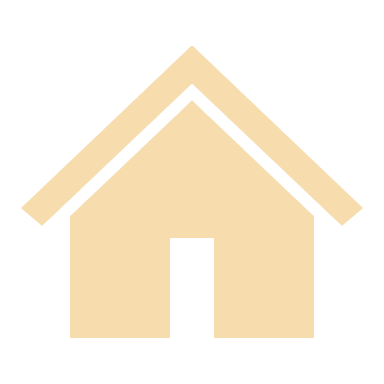 Methods
1
Select databases, timeframe, and search terms.
2
Combine results from the two databases.
3
Generate a rejection criteria to assess documents by.
B
C
A
Apply the rejection criteria through title screening (A=956), abstract screening (B=417), and full review (C=94) – leaving 55 papers for the systematic review.
4
5
Home Page
Methods
Results
Discussion
Recommendations
Introduction
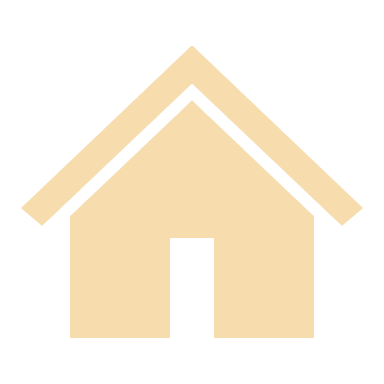 Methods
Metadata extraction
1
Select databases, timeframe, and search terms.
55 articles reviewed
2
Combine results from the two databases.
Identifying trust- resilience relationships
3
Generate a rejection criteria to assess documents by.
92 cases of trust-resilience relationships identified
Apply the rejection criteria through title screening (A=956), abstract screening (B=417), and full review (C=94) – leaving 55 papers for the systematic review.
4
Frequency Analysis
Thematic Analysis
Extract and analyse data, then synthesise findings.
5
Home Page
Methods
Results
Discussion
Recommendations
Introduction
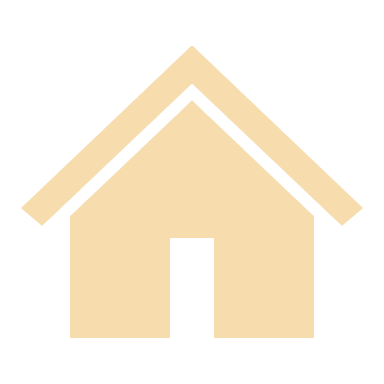 Results
CLICK ON A METRIC TO SORT THE DATA
SORT BY:
Key Results
Some studies distinguish between intention trust and ability trust while others use a single “trust” measure.
Resilience measures include: community support, personal preparedness, risk perceptions, and willingness to evacuate. 
Trust can both increase and decrease resilience. 
Almost half of the studies reviewed are related to flood risks.
Year
55 articles reviewed
Hazard Type
Region
SORT BY:
92 cases of trust-resilience relationships identified
Trusted Party
Trust Measure
Resilience Type
Resilience Outcome
Home Page
Methods
Results
Discussion
Recommendations
Introduction
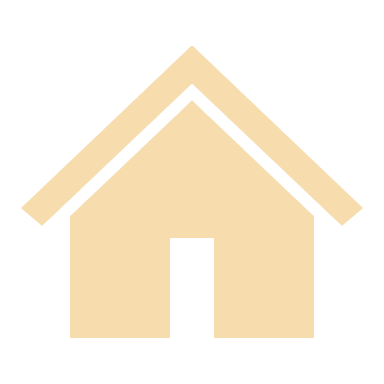 Results
Data: 55 articles
Year
Return to Results
While our search timeframe was from Jan 2000 – Feb 2024, the earliest publication year for the selected articles was 2005. 
Over the past two decades we see an increase in the number of articles published that pertain to trust and resilience within the context of natural hazards.
Home Page
Methods
Results
Discussion
Recommendations
Introduction
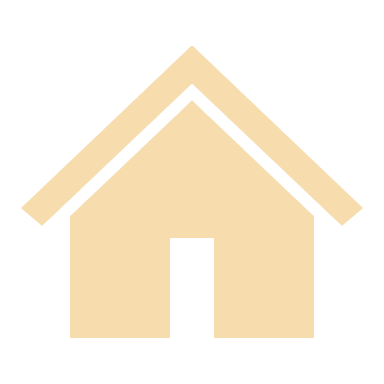 Results
Data: 55 articles
Hazard Type
Return to Results
Almost half (48%) of the articles reviewed pertained to flood hazards.
Earthquake hazards were frequently considered alongside tsunami hazards – this group makes up the second most frequently studied hazard (19%).
Home Page
Methods
Results
Discussion
Recommendations
Introduction
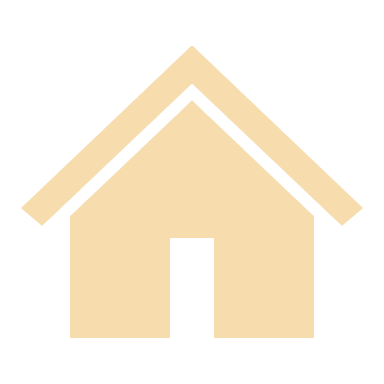 Results
Data: 55 articles
Region
Return to Results
The majority of research pertaining to trust and resilience is conducted in Asia (35%), North America (33%), and Europe (22%).
All four of the articles from South America were conducted in Chile.
The research from Africa was conducted in Nigeria, and the research from Oceania was conducted in Australia. 
There is a lack of available research on this topic from the Global South.
North America
Asia
Europe
South America
Africa
Oceania
Home Page
Methods
Results
Discussion
Recommendations
Introduction
LEGEND
Trusted Parties
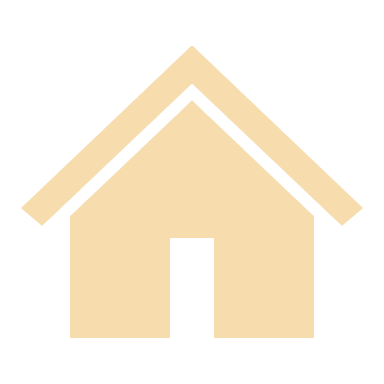 Results
Data: 92 cases
Government and Authorities
GOV
Trusted Party
Return to Results
COM
Researchers most frequently studied trust in government and authorities (39%) followed by community, neighbours, and family (20%).
Preparedness Measures and Mitigation Infrastructure
MIT
Media and Communication
MDA
PER
EMS
SCI
EMS
Science Community
SCI
GOV
MDA
Personal Beliefs/ Actions
PER
MIT
COM
Home Page
Methods
Results
Discussion
Recommendations
Introduction
Community, Neighbours, and Family
Emergency Services and Volunteers
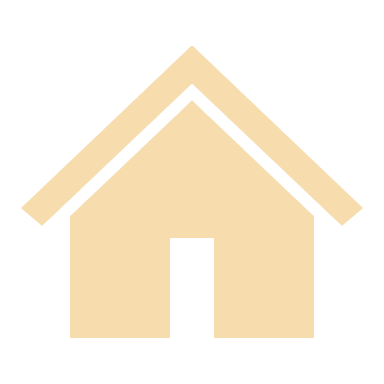 Results
Data: 92 cases
Trust Measure
Return to Results
There is a lack of consensus on how “trust” is defined.
Some define trust as the ability of a person/ institution to do something (i.e., can/ cannot help).
Others define trust as the intention of a person/ institution to do something (i.e., would/ would not help). 
Some researchers do not state how they define trust and instead measure a mix of ability and intention trust.
Ability
Intention
Ability & Intention
Home Page
Methods
Results
Discussion
Recommendations
Introduction
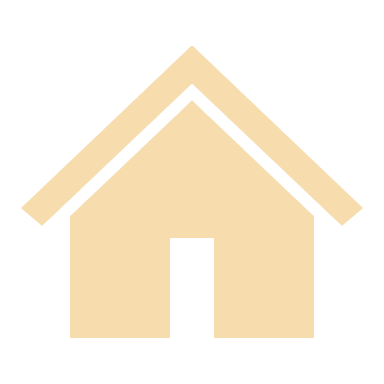 Results
Data: 92 cases
Resilience Type
Return to Results
Personal Preparedness
Community Support
The ways “resilience” was measured in these articles can be sorted into four groups:
Personal preparedness
Community support
Risk perception
Willingness to evacuate
Almost half of the cases measure resilience as personal preparedness (46%).
Risk Perception
Willingness to Evacuate
Home Page
Methods
Results
Discussion
Recommendations
Introduction
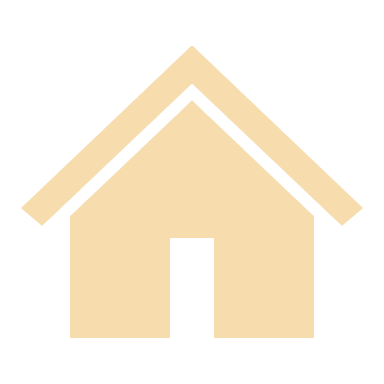 Results
Data: 92 cases
EV (1)
RP (1)
RP (1)
PP (1)
(8) PP
RP (1)
Resilience Outcome
RP (1)
Return to Results
PP (3)
PP (1)
(4) EV
The trust-resilience wheel highlights whether trust in a given institution is associated with a change in resilience across different resilience types.
EV (1)
D 50%
PP (1)
I 50%
D 20%
CS (1)
I 80%
(3) RP
53% I
RP (2)
D 17%
PP (1)
I 83%
PER
(3) CS
PP (1)
SCI
D 14%
RP (2)
EMS
I 86%
EV (3)
GOV
(6) PP
MDA
CLICK ON A TRUSTED PARTY BELOW FOR MORE DETAILS
PP (1)
N 8%
31% D
LEGEND
RP (2)
I 38%
Trusted Parties
Resilience Type
MIT
I	Increases resilience
Government and Authorities
PP (3)
(5) RP
GOV
D	Decreases resilience
Community, Neighbours, and Family
N	No change to resilience
COM
D 54%
PP (2)
17% N
COM
Preparedness Measures and
Resilience Factors
MIT
Mitigation Infrastructure
PP	Personal preparedness measures
N 5%
Media and Communication
(5) PP
MDA
CS	Community support
D 19%
RP (5)
EV	Willingness to evacuate
Emergency Services and Volunteers
EMS
76% I
RP	Risk perception of natural hazards
(1) RP
RP (1)
Science Community
SCI
Values
PP (1)
x%	Representative percent of group
RP (3)
Personal Beliefs/ Actions
(8) PP
PER
(n)	Number of articles
RP (2)
CS (6)
Home Page
Methods
Results
Discussion
Recommendations
Introduction
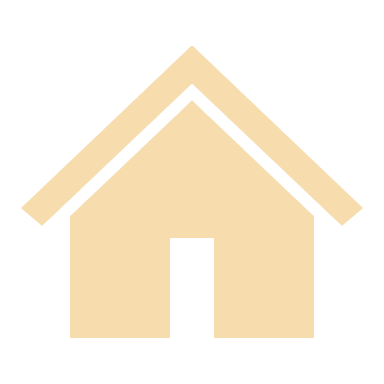 Results
Data: 92 cases
EV (1)
RP (1)
RP (1)
PP (1)
(8) PP
RP (1)
Resilience Outcome
RP (1)
Return to Results
Trust in: Government and Authorities
PP (3)
PP (1)
(4) EV
LEGEND
EV (1)
D 50%
PP (1)
I 50%
Mixed Impact: Trust in government can spur evacuation and preparedness (e.g., Vietnam, China) but can also lead to complacency or decreased preparedness (e.g., Jordan, China). 
Influence on Risk Perception: High trust sometimes lowers perceived vulnerability (Austria, France), other times raises awareness (Chile, China). 
Context-Dependent: Past political history (e.g., dictatorship in the Philippines) or corruption erodes trust, affecting resilience behaviors.
Trusted Parties
D 20%
CS (1)
I 80%
(3) RP
Government and Authorities
53% I
GOV
RP (2)
D 17%
Community, Neighbours, and Family
PP (1)
I 83%
COM
PER
(3) CS
PP (1)
Preparedness Measures and
SCI
MIT
Mitigation Infrastructure
D 14%
RP (2)
EMS
Media and Communication
MDA
I 86%
EV (3)
Emergency Services and Volunteers
GOV
EMS
(6) PP
MDA
Science Community
SCI
PP (1)
N 8%
31% D
Personal Beliefs/ Actions
PER
RP (2)
I 38%
MIT
Resilience Type
I	Increases resilience
PP (3)
(5) RP
D	Decreases resilience
N	No change to resilience
D 54%
PP (2)
17% N
COM
Resilience Factors
PP	Personal preparedness measures
N 5%
(5) PP
D 19%
CS	Community support
RP (5)
EV	Willingness to evacuate
76% I
(1) RP
RP	Risk perception of natural hazards
RP (1)
PP (1)
Values
RP (3)
(8) PP
x%	Representative percent of group
RP (2)
(n)	Number of articles
CS (6)
Home Page
Methods
Results
Discussion
Recommendations
Introduction
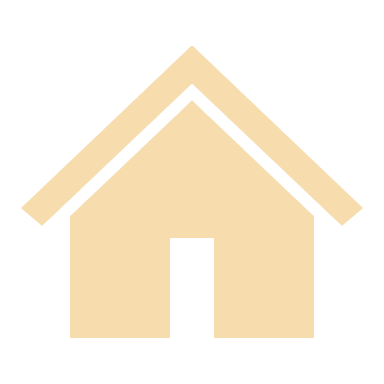 Results
Data: 92 cases
EV (1)
RP (1)
RP (1)
PP (1)
(8) PP
RP (1)
Resilience Outcome
RP (1)
Return to Results
Trust in: Community, Neighbours, and Family
PP (3)
PP (1)
(4) EV
LEGEND
EV (1)
D 50%
PP (1)
I 50%
Boosts Preparedness: High neighbour/family trust strongly correlates with greater willingness to take protective measures (Taiwan, Austria).
Variable Risk Perception: Some studies show trust in community lowers hazard concern (Austria), others report higher awareness (China).
Social Support: Community trust can outweigh official warnings (e.g., Chile fishermen trusting each other over alarms) and foster collective help (Portugal wildfires).
Trusted Parties
D 20%
CS (1)
I 80%
(3) RP
Government and Authorities
53% I
GOV
RP (2)
D 17%
Community, Neighbours, and Family
PP (1)
I 83%
COM
PER
(3) CS
PP (1)
Preparedness Measures and
SCI
MIT
Mitigation Infrastructure
D 14%
RP (2)
EMS
Media and Communication
MDA
I 86%
EV (3)
Emergency Services and Volunteers
GOV
EMS
(6) PP
MDA
Science Community
SCI
PP (1)
N 8%
31% D
Personal Beliefs/ Actions
PER
RP (2)
I 38%
MIT
Resilience Type
I	Increases resilience
PP (3)
(5) RP
D	Decreases resilience
N	No change to resilience
D 54%
PP (2)
17% N
COM
Resilience Factors
PP	Personal preparedness measures
N 5%
(5) PP
D 19%
CS	Community support
RP (5)
EV	Willingness to evacuate
76% I
(1) RP
RP	Risk perception of natural hazards
RP (1)
PP (1)
Values
RP (3)
(8) PP
x%	Representative percent of group
RP (2)
(n)	Number of articles
CS (6)
Home Page
Methods
Results
Discussion
Recommendations
Introduction
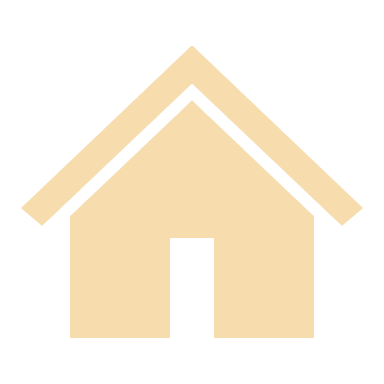 Results
Data: 92 cases
EV (1)
RP (1)
RP (1)
PP (1)
(8) PP
RP (1)
Resilience Outcome
RP (1)
Return to Results
Trust in: Preparedness Measures and Mitigation Infrastructure
PP (3)
PP (1)
(4) EV
LEGEND
EV (1)
D 50%
PP (1)
I 50%
Trusted Parties
Trusted Parties
D 20%
CS (1)
I 80%
Potential Overconfidence: Belief in levees, tsunami walls, or flood barriers can reduce personal preparedness (Japan). 
Conversely, Can Spur Preparedness: In some cultural contexts (China), trust in infrastructure drives more proactive measures. 
Visibility may matter: Most studies on infrastructure trust focus on flood hazards, where protective structures are physically prominent.
(3) RP
Government and Authorities
53% I
GOV
RP (2)
D 17%
Community, Neighbours, and Family
PP (1)
I 83%
COM
PER
(3) CS
PP (1)
Preparedness Measures and
SCI
MIT
Mitigation Infrastructure
D 14%
RP (2)
EMS
Media and Communication
MDA
I 86%
EV (3)
Emergency Services and Volunteers
GOV
EMS
(6) PP
MDA
Science Community
SCI
PP (1)
N 8%
31% D
Personal Beliefs/ Actions
PER
RP (2)
I 38%
MIT
Resilience Type
I	Increases resilience
PP (3)
(5) RP
D	Decreases resilience
N	No change to resilience
D 54%
PP (2)
17% N
COM
Resilience Factors
PP	Personal preparedness measures
N 5%
(5) PP
D 19%
CS	Community support
RP (5)
EV	Willingness to evacuate
76% I
(1) RP
RP	Risk perception of natural hazards
RP (1)
PP (1)
Values
RP (3)
(8) PP
x%	Representative percent of group
RP (2)
(n)	Number of articles
CS (6)
Home Page
Methods
Results
Discussion
Recommendations
Introduction
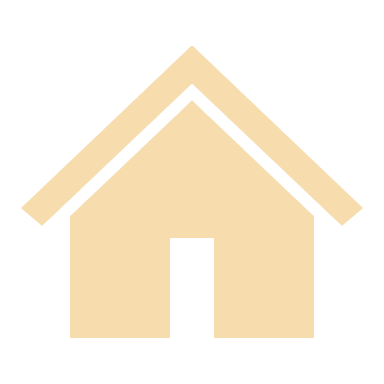 Results
Data: 92 cases
EV (1)
RP (1)
RP (1)
PP (1)
(8) PP
RP (1)
Resilience Outcome
RP (1)
Return to Results
Trust in: Media and Communication
PP (3)
PP (1)
(4) EV
LEGEND
EV (1)
D 50%
PP (1)
I 50%
Evacuation Compliance: Trusting credible news sources and translations improves likelihood of evacuation (Japan, USA). 
Higher Risk Perception: Perceiving media as reliable can heighten an individual's’ sense of personal vulnerability (Vietnam, USA).
Converging Influence: Trust in media often aligns with trust in government or community, amplifying preparedness (Taiwan).
Trusted Parties
D 20%
CS (1)
I 80%
(3) RP
Government and Authorities
53% I
GOV
D 17%
RP (2)
Community, Neighbours, and Family
PP (1)
I 83%
COM
PER
(3) CS
PP (1)
Preparedness Measures and
SCI
MIT
Mitigation Infrastructure
D 14%
RP (2)
EMS
Media and Communication
MDA
I 86%
EV (3)
Emergency Services and Volunteers
GOV
EMS
(6) PP
MDA
Science Community
SCI
PP (1)
N 8%
31% D
Personal Beliefs/ Actions
PER
RP (2)
I 38%
MIT
Resilience Type
I	Increases resilience
PP (3)
(5) RP
D	Decreases resilience
N	No change to resilience
D 54%
PP (2)
17% N
COM
Resilience Factors
PP	Personal preparedness measures
N 5%
(5) PP
D 19%
RP (5)
CS	Community support
EV	Willingness to evacuate
76% I
(1) RP
RP	Risk perception of natural hazards
RP (1)
PP (1)
Values
RP (3)
(8) PP
x%	Representative percent of group
RP (2)
(n)	Number of articles
CS (6)
Home Page
Methods
Results
Discussion
Recommendations
Introduction
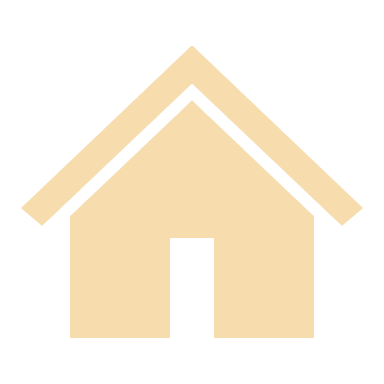 Results
Data: 92 cases
EV (1)
RP (1)
RP (1)
PP (1)
(8) PP
RP (1)
Resilience Outcome
RP (1)
Return to Results
Trust in: Emergency Services and Volunteers
PP (3)
PP (1)
(4) EV
LEGEND
EV (1)
D 50%
PP (1)
I 50%
Trusted Parties
D 20%
CS (1)
Possible Reduced Personal Effort: Reliance on first responders can decrease individuals’ mitigation or evacuation actions (China).
Enhances Acceptance of Policies: Confidence in emergency services can make residents more receptive to guidelines (Australia’s “Stay or Go”). 
Moderating Risk Perception: Trust in volunteers is sometimes associated with reduced disaster denial and improves preparedness (Austria).
I 80%
(3) RP
Government and Authorities
53% I
GOV
RP (2)
D 17%
Community, Neighbours, and Family
PP (1)
I 83%
COM
PER
(3) CS
PP (1)
Preparedness Measures and
SCI
MIT
Mitigation Infrastructure
D 14%
RP (2)
EMS
Media and Communication
MDA
I 86%
EV (3)
Emergency Services and Volunteers
GOV
EMS
(6) PP
MDA
Science Community
SCI
PP (1)
N 8%
31% D
Personal Beliefs/ Actions
PER
RP (2)
I 38%
MIT
Resilience Type
I	Increases resilience
PP (3)
(5) RP
D	Decreases resilience
N	No change to resilience
D 54%
PP (2)
17% N
COM
Resilience Factors
PP	Personal preparedness measures
N 5%
(5) PP
D 19%
RP (5)
CS	Community support
EV	Willingness to evacuate
76% I
(1) RP
RP	Risk perception of natural hazards
RP (1)
PP (1)
Values
RP (3)
(8) PP
x%	Representative percent of group
RP (2)
(n)	Number of articles
CS (6)
Home Page
Methods
Results
Discussion
Recommendations
Introduction
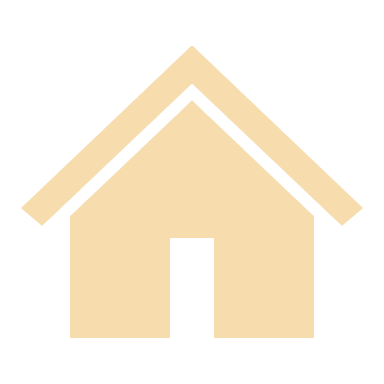 Results
Data: 92 cases
EV (1)
RP (1)
RP (1)
PP (1)
(8) PP
RP (1)
Resilience Outcome
RP (1)
Return to Results
Trust in: The Science Community
PP (3)
PP (1)
(4) EV
LEGEND
EV (1)
D 50%
PP (1)
I 50%
Consistently Positive: High trust in scientists, engineers, or technical agencies (FEMA, UK scientific bodies) correlates with stronger preparedness.
Raised Risk Awareness: Credible expertise increases worry about potential hazards and inspires protective actions (Mexico).
Impartiality and Credibility: Perceived objectivity of science boosts both individual and community-level preparedness measures.
Trusted Parties
D 20%
CS (1)
I 80%
(3) RP
Government and Authorities
53% I
GOV
RP (2)
D 17%
Community, Neighbours, and Family
PP (1)
I 83%
COM
PER
(3) CS
PP (1)
Preparedness Measures and
SCI
MIT
Mitigation Infrastructure
D 14%
RP (2)
EMS
Media and Communication
MDA
I 86%
EV (3)
Emergency Services and Volunteers
GOV
EMS
(6) PP
MDA
Science Community
SCI
PP (1)
N 8%
31% D
Personal Beliefs/ Actions
PER
RP (2)
I 38%
MIT
Resilience Type
I	Increases resilience
PP (3)
(5) RP
D	Decreases resilience
N	No change to resilience
D 54%
PP (2)
17% N
COM
Resilience Factors
PP	Personal preparedness measures
N 5%
(5) PP
D 19%
RP (5)
CS	Community support
EV	Willingness to evacuate
76% I
(1) RP
RP	Risk perception of natural hazards
RP (1)
PP (1)
Values
RP (3)
(8) PP
x%	Representative percent of group
RP (2)
(n)	Number of articles
CS (6)
Home Page
Methods
Results
Discussion
Recommendations
Introduction
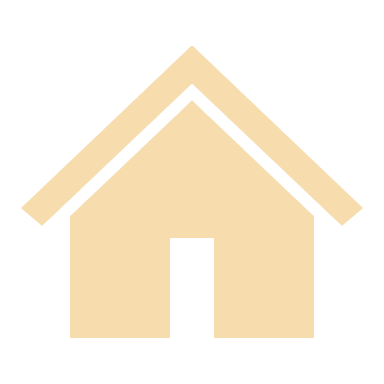 Results
Data: 92 cases
EV (1)
RP (1)
RP (1)
PP (1)
(8) PP
RP (1)
Resilience Outcome
RP (1)
Return to Results
Trust in: Personal Beliefs/ Actions
PP (3)
PP (1)
(4) EV
LEGEND
EV (1)
D 50%
PP (1)
I 50%
Self-Efficacy vs. Overconfidence: Trust in one’s own abilities can encourage preparedness (Jordan) or lead to underestimating risks (France).
Spiritual/Religious Trust: Belief in divine protection sometimes lowers hazard awareness (Iran). 
Risky Successes: Successfully defending property without official help (Portugal) may reinforce hazardous decision-making.
Trusted Parties
D 20%
CS (1)
I 80%
(3) RP
Government and Authorities
53% I
GOV
RP (2)
D 17%
Community, Neighbours, and Family
PP (1)
I 83%
COM
PER
(3) CS
PP (1)
Preparedness Measures and
SCI
MIT
Mitigation Infrastructure
D 14%
RP (2)
EMS
Media and Communication
MDA
I 86%
EV (3)
Emergency Services and Volunteers
GOV
EMS
(6) PP
MDA
Science Community
SCI
PP (1)
N 8%
31% D
Personal Beliefs/ Actions
PER
RP (2)
I 38%
MIT
Resilience Type
I	Increases resilience
PP (3)
(5) RP
D	Decreases resilience
N	No change to resilience
D 54%
PP (2)
17% N
COM
Resilience Factors
PP	Personal preparedness measures
N 5%
(5) PP
D 19%
RP (5)
CS	Community support
EV	Willingness to evacuate
76% I
(1) RP
RP	Risk perception of natural hazards
RP (1)
PP (1)
Values
RP (3)
(8) PP
x%	Representative percent of group
RP (2)
(n)	Number of articles
CS (6)
Home Page
Methods
Results
Discussion
Recommendations
Introduction
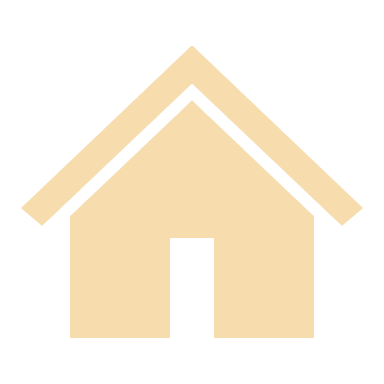 Discussion
05
03
01
02
04
06
DISCUSSION
KEY FINDINGS
Focus on hydrometeorological hazards
Caution about causality
Preparedness as the most common resilience measure
Variability in defining trust and resilience
Dynamic nature of resilience
Focus on governmental trust
CLICK ON A KEY FINDING FOR MORE DETAILS
Home Page
Methods
Results
Discussion
Recommendations
Introduction
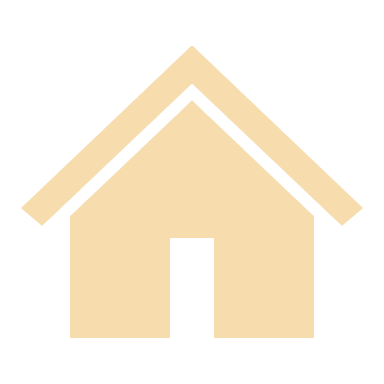 Discussion
05
03
02
04
06
01
Variability in defining trust and resilience
Some studies define trust as confidence in ability, others as confidence in intentions, and many mix both without distinction.
Sometimes treated as the inverse of vulnerability, sometimes as part of it.
Trust is often just one factor among many (e.g., socioeconomic status, previous hazard experience).
Focus on hydrometeorological hazards
Caution about causality
Preparedness as the most common resilience measure
Dynamic nature of resilience
Focus on governmental trust
DISCUSSION
KEY FINDINGS
Home Page
Methods
Results
Discussion
Recommendations
Introduction
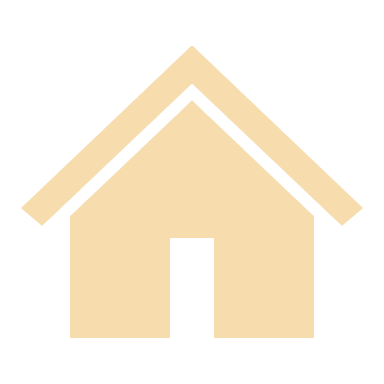 Discussion
05
03
01
04
06
02
Caution about causality
Trust can shape resilience, but resilience outcomes (positive or negative experiences) can also reshape trust.
Risk behaviours can redirect where trust is placed (e.g., people who stay behind during hazards and emerge unscathed may develop stronger, but potentially misplaced trust in local infrastructure or their own abilities).
Focus on hydrometeorological hazards
Preparedness as the most common resilience measure
Variability in defining trust and resilience
Dynamic nature of resilience
Focus on governmental trust
DISCUSSION
KEY FINDINGS
Home Page
Methods
Results
Discussion
Recommendations
Introduction
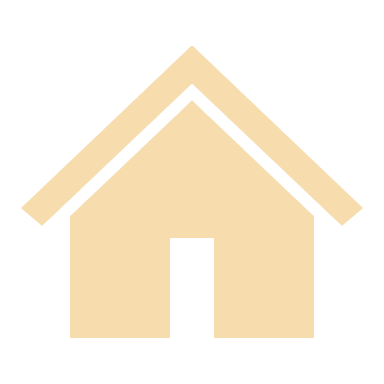 Discussion
05
01
02
04
06
03
Focus on governmental trust
Governments and authorities were the most frequently studied institution for where people place trust in.
Culture and political history are important in shaping trust – prior corruption or authoritarian regimes can erode trust, while successful interventions can bolster it.
Focus on hydrometeorological hazards
Caution about causality
Preparedness as the most common resilience measure
Variability in defining trust and resilience
Dynamic nature of resilience
DISCUSSION
KEY FINDINGS
Home Page
Methods
Results
Discussion
Recommendations
Introduction
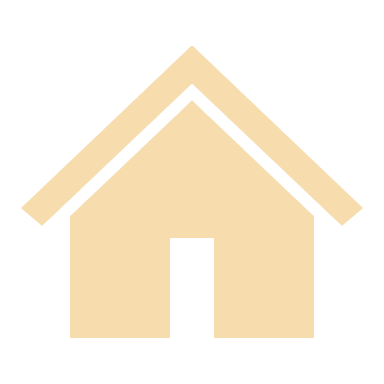 Discussion
05
03
01
02
06
04
Preparedness as the most common resilience measure
Positivist work focuses on quantifiable measures (e.g., having an emergency kit, buying insurance) while constructivist studies examine subjective notions of preparedness. 
Risk perceptions, social capital, and trust all influence preparedness in complex, overlapping ways.
Focus on hydrometeorological hazards
Caution about causality
Variability in defining trust and resilience
Dynamic nature of resilience
Focus on governmental trust
DISCUSSION
KEY FINDINGS
Home Page
Methods
Results
Discussion
Recommendations
Introduction
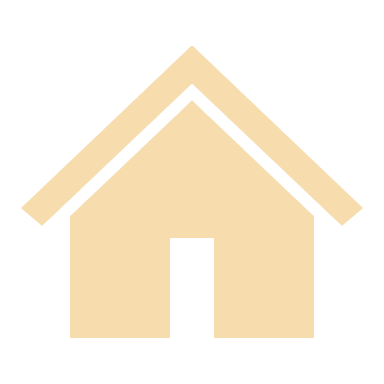 Discussion
03
01
02
04
06
05
Focus on hydrometeorological hazards
Make up the majority of case studies (about two-thirds), reflecting their global frequency and impact. 
Flood research shows a near-even split between trust raising or lowering resilience, whereas severe weather and wildfire studies more frequently find trust increases resilience.
Caution about causality
Preparedness as the most common resilience measure
Variability in defining trust and resilience
Dynamic nature of resilience
Focus on governmental trust
DISCUSSION
KEY FINDINGS
Home Page
Methods
Results
Discussion
Recommendations
Introduction
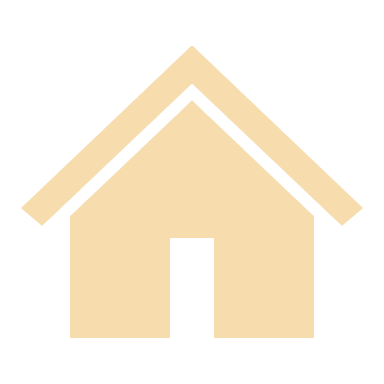 Discussion
05
03
01
02
04
06
Dynamic nature of resilience
People’s resilience strategies (and the trust they place in certain parties) can vary by hazard type, prior experiences, and cultural norms.
Focus on hydrometeorological hazards
Caution about causality
Preparedness as the most common resilience measure
Variability in defining trust and resilience
Focus on governmental trust
DISCUSSION
KEY FINDINGS
Home Page
Methods
Results
Discussion
Recommendations
Introduction
Better understand “preparedness”





Expand hazards & institutions studied





Investigate dynamic trust





State theoretical frameworks





Clarify definitions of trust
5
4
3
2
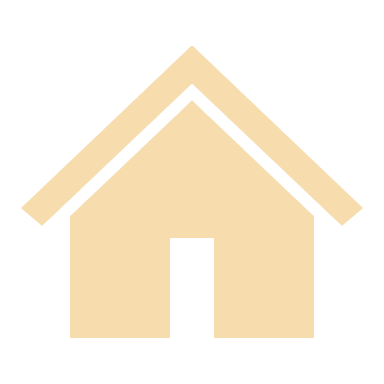 Recommendations
Better understand “preparedness”
State theoretical frameworks
Clarify definitions of trust
Expand hazards & institutions studied
Investigate dynamic trust
1
CLICK ON A RECOMMENDATION FOR MORE DETAILS
Home Page
Methods
Results
Discussion
Recommendations
Introduction
Clearly distinguish between ability trust (“can they do it?”) and intention trust (“will they do it for us?”) to resolve conflicting findings.



Explicitly outline whether the study is positivist, constructivist, or a mixed-method approach and define key concepts (e.g., trust, resilience).



Go beyond trust in government agencies and flooding as the hazard of concern by examining trust in communities, NGOs, and scientists, in multi-hazard settings.



Employ longitudinal and comparative research to capture how trust evolves before, during, and after hazard events, including multi-hazard scenarios.



Examine the gap between intended preparedness measures and actual actions, assessing whether intentions translate into tangible resilience gains.
Better understand “preparedness”





Expand hazards & institutions studied





Investigate dynamic trust





State theoretical frameworks





Clarify definitions of trust
5
4
3
2
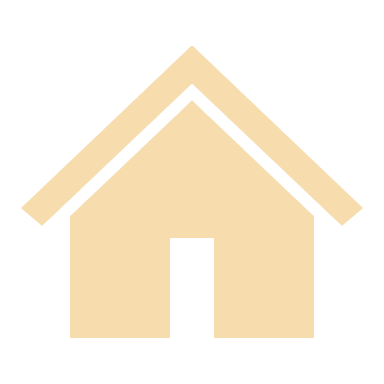 Recommendations
Better understand “preparedness”
State theoretical frameworks
Clarify definitions of trust
Expand hazards & institutions studied
Investigate dynamic trust
Clearly distinguish between ability trust (“can they do it?”) and intention trust (“will they do it for us?”) to resolve conflicting findings.



Explicitly outline whether the study is positivist, constructivist, or a mixed-method approach and define key concepts (e.g., trust, resilience).



Go beyond trust in government agencies and flooding as the hazard of concern by examining trust in communities, NGOs, and scientists, in multi-hazard settings.



Employ longitudinal and comparative research to capture how trust evolves before, during, and after hazard events, including multi-hazard scenarios.



Examine the gap between intended preparedness measures and actual actions, assessing whether intentions translate into tangible resilience gains.
1
Home Page
Methods
Results
Discussion
Recommendations
Introduction
Better understand “preparedness”





Expand hazards & institutions studied





Investigate dynamic trust





State theoretical frameworks





Clarify definitions of trust
5
4
3
Clearly distinguish between ability trust (“can they do it?”) and intention trust (“will they do it for us?”) to resolve conflicting findings.



Explicitly outline whether the study is positivist, constructivist, or a mixed-method approach and define key concepts (e.g., trust, resilience).



Go beyond trust in government agencies and flooding as the hazard of concern by examining trust in communities, NGOs, and scientists, in multi-hazard settings.



Employ longitudinal and comparative research to capture how trust evolves before, during, and after hazard events, including multi-hazard scenarios.



Examine the gap between intended preparedness measures and actual actions, assessing whether intentions translate into tangible resilience gains.
2
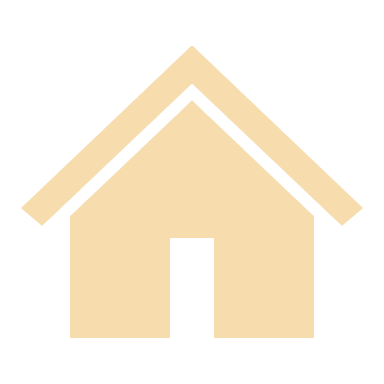 Recommendations
Better understand “preparedness”
State theoretical frameworks
Clarify definitions of trust
Expand hazards & institutions studied
Investigate dynamic trust
1
Home Page
Methods
Results
Discussion
Recommendations
Introduction
Better understand “preparedness”





Expand hazards & institutions studied





Investigate dynamic trust





State theoretical frameworks





Clarify definitions of trust
5
4
3
Clearly distinguish between ability trust (“can they do it?”) and intention trust (“will they do it for us?”) to resolve conflicting findings.



Explicitly outline whether the study is positivist, constructivist, or a mixed-method approach and define key concepts (e.g., trust, resilience).



Go beyond trust in government agencies and flooding as the hazard of concern by examining trust in communities, NGOs, and scientists, in multi-hazard settings.



Employ longitudinal and comparative research to capture how trust evolves before, during, and after hazard events, including multi-hazard scenarios.



Examine the gap between intended preparedness measures and actual actions, assessing whether intentions translate into tangible resilience gains.
2
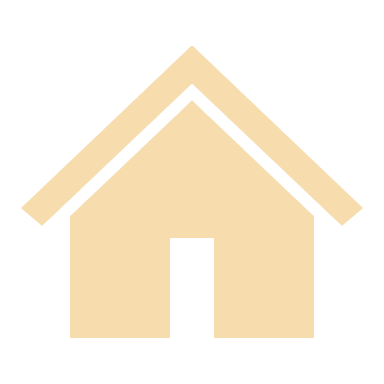 Recommendations
Better understand “preparedness”
State theoretical frameworks
Clarify definitions of trust
Expand hazards & institutions studied
Investigate dynamic trust
1
Home Page
Methods
Results
Discussion
Recommendations
Introduction
Better understand “preparedness”





Expand hazards & institutions studied





Investigate dynamic trust





State theoretical frameworks





Clarify definitions of trust
5
4
Clearly distinguish between ability trust (“can they do it?”) and intention trust (“will they do it for us?”) to resolve conflicting findings.



Explicitly outline whether the study is positivist, constructivist, or a mixed-method approach and define key concepts (e.g., trust, resilience).



Go beyond trust in government agencies and flooding as the hazard of concern by examining trust in communities, NGOs, and scientists, in multi-hazard settings.



Employ longitudinal and comparative research to capture how trust evolves before, during, and after hazard events, including multi-hazard scenarios.



Examine the gap between intended preparedness measures and actual actions, assessing whether intentions translate into tangible resilience gains.
3
2
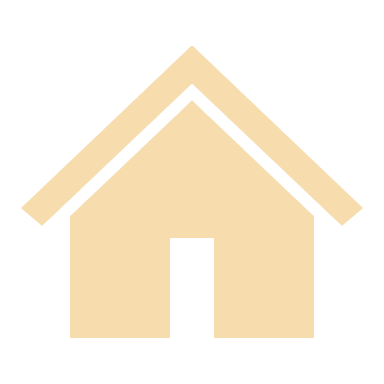 Recommendations
Better understand “preparedness”
State theoretical frameworks
Clarify definitions of trust
Expand hazards & institutions studied
Investigate dynamic trust
1
Home Page
Methods
Results
Discussion
Recommendations
Introduction
Better understand “preparedness”





Expand hazards & institutions studied





Investigate dynamic trust





State theoretical frameworks





Clarify definitions of trust
5
Clearly distinguish between ability trust (“can they do it?”) and intention trust (“will they do it for us?”) to resolve conflicting findings.



Explicitly outline whether the study is positivist, constructivist, or a mixed-method approach and define key concepts (e.g., trust, resilience).



Go beyond trust in government agencies and flooding as the hazard of concern by examining trust in communities, NGOs, and scientists, in multi-hazard settings.



Employ longitudinal and comparative research to capture how trust evolves before, during, and after hazard events, including multi-hazard scenarios.



Examine the gap between intended preparedness measures and actual actions, assessing whether intentions translate into tangible resilience gains.
4
3
2
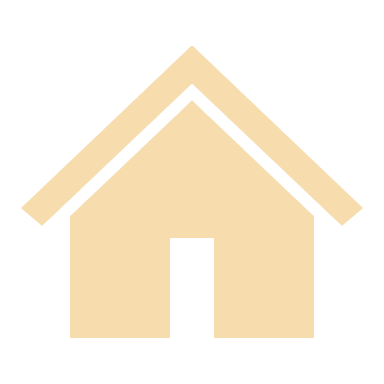 Recommendations
Better understand “preparedness”
State theoretical frameworks
Clarify definitions of trust
Expand hazards & institutions studied
Investigate dynamic trust
1
Home Page
Methods
Results
Discussion
Recommendations
Introduction
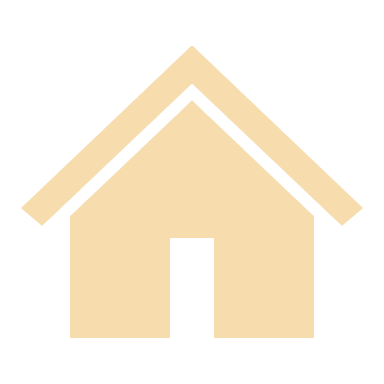 References
A-B
C-D
E-H
K-L
CLICK ON A LETTER RANGE FOR THE RESPECTIVE REFERENCES
M-N
P-R
S-T
W-Z
Home Page
Methods
Results
Discussion
Recommendations
Introduction
Ao, Y. et al. (2022) ‘Households’ Earthquake Disaster Preparedness Behavior: The Role of Trust in and Help From Stakeholders’, Frontiers in Environmental Science, 10, p. 926432. Available at: https://doi.org/10.3389/fenvs.2022.926432.
Asfaw, H.W., McGee, T.K. and Correia, F.J. (2022) ‘Wildfire preparedness and response during the 2016 Arouca wildfires in rural Portugal’, International Journal of Disaster Risk Reduction, 73, p. 102895. Available at: https://doi.org/10.1016/j.ijdrr.2022.102895.
Babcicky, P. and Seebauer, S. (2020) ‘Collective efficacy and natural hazards: differing roles of social cohesion and task-specific efficacy in shaping risk and coping beliefs’, Journal of Risk Research, 23(6), pp. 695–712. Available at: https://doi.org/10.1080/13669877.2019.1628096.
Bixler, R.P. et al. (2021) ‘Unpacking Adaptive Capacity to Flooding in Urban Environments: Social Capital, Social Vulnerability, and Risk Perception’, Frontiers in Water, 3, p. 728730. Available at: https://doi.org/10.3389/frwa.2021.728730.
Bronfman, N.C. et al. (2016) ‘Trust and risk perception of natural hazards: implications for risk preparedness in Chile’, Natural Hazards, 81(1), pp. 307–327. Available at: https://doi.org/10.1007/s11069-015-2080-4.







Cadwell, P. (2019) ‘Trust, distrust and translation in a disaster’, Disaster Prevention and Management: An International Journal, 29(2), pp. 157–174. Available at: https://doi.org/10.1108/DPM-11-2018-0374.
Cannon, C. et al. (2020) ‘The climate change double whammy: Flood damage and the determinants of flood insurance coverage, the case of post-Katrina New Orleans’, Climate Risk Management, 27, p. 100210. Available at: https://doi.org/10.1016/j.crm.2019.100210.
Cannon, C. et al. (2021) ‘From the general to the specific: the influence of confidence and trust on flood risk perception’, Journal of Risk Research, 24(9), pp. 1161–1179. Available at: https://doi.org/10.1080/13669877.2020.1806909.
Castro-Correa, C.-P. et al. (2020) ‘Transformation of social capital during and after a disaster event: the cases Chañaral and Diego de Almagro, Atacama Region, Chile’, Natural Hazards, 103(2), pp. 2427–2440. Available at: https://doi.org/10.1007/s11069-020-04091-9.
Choi, J. and Wehde, W. (2020) ‘Trust in Emergency Management Authorities and Individual Emergency Preparedness for Tornadoes’, Risk, Hazards & Crisis in Public Policy, 11(1), pp. 12–34. Available at: https://doi.org/10.1002/rhc3.12185.
Cisternas, P.C. et al. (2024) ‘The influence of risk awareness and government trust on risk perception and preparedness for natural hazards’, Risk Analysis, 44(2), pp. 333–348. Available at: https://doi.org/10.1111/risa.14151.
Diakakis, M., Priskos, G. and Skordoulis, M. (2018) ‘Public perception of flood risk in flash flood prone areas of Eastern Mediterranean: The case of Attica Region in Greece’, International Journal of Disaster Risk Reduction, 28, pp. 404–413. Available at: https://doi.org/10.1016/j.ijdrr.2018.03.018.
Dias, P. et al. (2020) ‘Trust in Public Risk Management and Social Dynamics in the Case of Flood Risk’, CES Psicología, 14(1), pp. 49–63. Available at: https://doi.org/10.21615/cesp.14.1.5.
Donovan, A. et al. (2018) ‘Risk perception at a persistently active volcano: warnings and trust at Popocatépetl volcano in Mexico, 2012–2014’, Bulletin of Volcanology, 80(5), p. 47. Available at: https://doi.org/10.1007/s00445-018-1218-0.



Ekoh, S.S., Teron, L. and Ajibade, I. (2023) ‘Climate change and coastal megacities: Adapting through mobility’, Global Environmental Change, 80, p. 102666. Available at: https://doi.org/10.1016/j.gloenvcha.2023.102666.
Gammoh, L.A., Dawson, I.G.J. and Katsikopoulos, K. (2023) ‘How flood preparedness among Jordanian citizens is influenced by self-efficacy, sense of community, experience, communication, trust and training’, International Journal of Disaster Risk Reduction, 87, p. 103585. Available at: https://doi.org/10.1016/j.ijdrr.2023.103585.
Goidel, K. et al. (2023) ‘After the rain falls: A panel survey of disaster‐related attitudes and behaviors’, International Journal of Disaster Risk Reduction, 95, p. 103885. Available at: https://doi.org/10.1016/j.ijdrr.2023.103885.
Grahn, T. and Jaldell, H. (2019) ‘Households (un)willingness to perform private flood risk reduction – Results from a Swedish survey’, Safety Science, 116, pp. 127–136. Available at: https://doi.org/10.1016/j.ssci.2019.03.011.
Han, Z. et al. (2017) ‘The effects of trust in government on earthquake survivors’ risk perception and preparedness in China’, Natural Hazards, 86(1), pp. 437–452. Available at: https://doi.org/10.1007/s11069-016-2699-9.
Han, Z., Wang, L. and Cui, K. (2021) ‘Trust in stakeholders and social support: risk perception and preparedness by the Wenchuan earthquake survivors’, Environmental Hazards, 20(2), pp. 132–145. Available at: https://doi.org/10.1080/17477891.2020.1725410.
Hernández Aguilar, B. and Ruiz Rivera, N. (2016) ‘The production of vulnerability to landslides: the risk habitus in two landslide-prone neighborhoods in Teziutlan, Mexico’, Investigaciones Geográficas [Preprint], (90). Available at: https://doi.org/10.14350/rig.50663.
Houston, D. et al. (2019) ‘The Influence of Hazard Maps and Trust of Flood Controls on Coastal Flood Spatial Awareness and Risk Perception’, Environment and Behavior, 51(4), pp. 347–375. Available at: https://doi.org/10.1177/0013916517748711.



Kerstholt, J., Duijnhoven, H. and Paton, D. (2017) ‘Flooding in The Netherlands: How people’s interpretation of personal, social and institutional resources influence flooding preparedness’, International Journal of Disaster Risk Reduction, 24, pp. 52–57. Available at: https://doi.org/10.1016/j.ijdrr.2017.05.013.
Lavigne, F. et al. (2008) ‘People’s behaviour in the face of volcanic hazards: Perspectives from Javanese communities, Indonesia’, Journal of Volcanology and Geothermal Research, 172(3–4), pp. 273–287. Available at: https://doi.org/10.1016/j.jvolgeores.2007.12.013.
Le Dang, H. et al. (2014) ‘Farmers’ Perceived Risks of Climate Change and Influencing Factors: A Study in the Mekong Delta, Vietnam’, Environmental Management, 54(2), pp. 331–345. Available at: https://doi.org/10.1007/s00267-014-0299-6.
Liang, Y. (2016) ‘Trust in Chinese Government and Quality of Life (QOL) of Sichuan Earthquake Survivors: Does Trust in Government Help to Promote QOL?’, Social Indicators Research, 127(2), pp. 541–564. Available at: https://doi.org/10.1007/s11205-015-0967-9.
Lin, S., Shaw, D. and Ho, M.-C. (2008) ‘Why are flood and landslide victims less willing to take mitigation measures than the public?’, Natural Hazards, 44(2), pp. 305–314. Available at: https://doi.org/10.1007/s11069-007-9136-z.
Lo, A.Y. et al. (2015) ‘Social capital and community preparation for urban flooding in China’, Applied Geography, 64, pp. 1–11. Available at: https://doi.org/10.1016/j.apgeog.2015.08.003.






Mahdavian, F. et al. (2020) ‘Risk behaviour and people’s attitude towards public authorities – A survey of 2007 UK and 2013 German floods’, International Journal of Disaster Risk Reduction, 49, p. 101685. Available at: https://doi.org/10.1016/j.ijdrr.2020.101685.
Martinez, G., Costas, S. and Ferreira, Ó. (2020) ‘The role of culture for coastal disaster risk reduction measures: Empirical evidence from northern and southern Europe’, Advances in Climate Change Research, 11(4), pp. 297–309. Available at: https://doi.org/10.1016/j.accre.2020.11.001.
Moreno, J., Lara, A. and Torres, M. (2019) ‘Community resilience in response to the 2010 tsunami in Chile: The survival of a small-scale fishing community’, International Journal of Disaster Risk Reduction, 33, pp. 376–384. Available at: https://doi.org/10.1016/j.ijdrr.2018.10.024.
Morss, R.E. et al. (2016) ‘How do people perceive, understand, and anticipate responding to flash flood risks and warnings? Results from a public survey in Boulder, Colorado, USA’, Journal of Hydrology, 541, pp. 649–664. Available at: https://doi.org/10.1016/j.jhydrol.2015.11.047.
Nguyen-Trung, K., Uekusa, S. and Matthewman, S. (2024) ‘Locked into a permanent position of vulnerability? Farmers’ trust and social capital with the government from Critical Disaster Studies perspectives’, Natural Hazards [Preprint]. Available at: https://doi.org/10.1007/s11069-023-06383-2.
Nicholls, K. and Picou, J.S. (2013) ‘The Impact of Hurricane Katrina on Trust in Government’, Social Science Quarterly, 94(2), pp. 344–361. Available at: https://doi.org/10.1111/j.1540-6237.2012.00932.x.



Parreira, N. and Mouro, C. (2023) ‘Living by the sea: place attachment, coastal risk perception, and eco-anxiety when coping with climate change’, Frontiers in Psychology, 14, p. 1155635. Available at: https://doi.org/10.3389/fpsyg.2023.1155635.
Plümper, T., Quiroz Flores, A. and Neumayer, E. (2017) ‘The double-edged sword of learning from disasters: Mortality in the Tohoku tsunami’, Global Environmental Change, 44, pp. 49–56. Available at: https://doi.org/10.1016/j.gloenvcha.2017.03.002.
Rainear, A.M. and Lin, C.A. (2021) ‘Communication Factors Influencing Flood-Risk-Mitigation Motivation and Intention among College Students’, Weather, Climate, and Society, 13(1), pp. 125–135. Available at: https://doi.org/10.1175/WCAS-D-20-0016.1.
Reininger, B.M. et al. (2013) ‘Social capital and disaster preparedness among low income Mexican Americans in a disaster prone area’, Social Science & Medicine, 83, pp. 50–60. Available at: https://doi.org/10.1016/j.socscimed.2013.01.037.









Salah, P. and Sasaki, J. (2021) ‘Knowledge, Awareness, and Attitudes toward Tsunamis: A Local Survey in the Southern Coast of Iran’, Sustainability, 13(2), p. 449. Available at: https://doi.org/10.3390/su13020449.
Schwaller, N.L. et al. (2021) ‘(Mis)trusting the Process: How Post-Disaster Home Buyout Processes Can Degrade Public Trust’.
Seebauer, S. and Babcicky, P. (2018) ‘Trust and the communication of flood risks: comparing the roles of local governments, volunteers in emergency services, and neighbours’, Journal of Flood Risk Management, 11(3), pp. 305–316. Available at: https://doi.org/10.1111/jfr3.12313.
Sharp, E.A. et al. (2013) ‘Factors affecting community-agency trust before, during and after a wildfire: An Australian case study’, Journal of Environmental Management, 130, pp. 10–19. Available at: https://doi.org/10.1016/j.jenvman.2013.08.037.
Sherman-Morris, K. (2005) ‘Tornadoes, television and trust—A closer look at the influence of the local weathercaster during severe weather’, Environmental Hazards, 6(4), pp. 201–210. Available at: https://doi.org/10.1016/j.hazards.2006.10.002.
Soane, E. et al. (2010) ‘Flood Perception and Mitigation: The Role of Severity, Agency, and Experience in the Purchase of Flood Protection, and the Communication of Flood Information’, Environment and Planning A: Economy and Space, 42(12), pp. 3023–3038. Available at: https://doi.org/10.1068/a43238.
Stasiewicz, A.M. and Paveglio, T.B. (2022) ‘Exploring relationships between perceived suppression capabilities and resident performance of wildfire mitigations’, Journal of Environmental Management, 316, p. 115176. Available at: https://doi.org/10.1016/j.jenvman.2022.115176.
Terpstra, T. (2011) ‘Emotions, Trust, and Perceived Risk: Affective and Cognitive Routes to Flood Preparedness Behavior’, Risk Analysis, 31(10), pp. 1658–1675. Available at: https://doi.org/10.1111/j.1539-6924.2011.01616.x.



Walch, C. (2018) ‘Evacuation ahead of natural disasters: Evidence from cyclone Phailin in India and typhoon Haiyan in the Philippines’, Geo: Geography and Environment, 5(1), p. e00051. Available at: https://doi.org/10.1002/geo2.51.
Wang, T. et al. (2022) ‘The determinants affecting the intention of urban residents to prepare for flood risk in China’, Natural Hazards and Earth System Sciences, 22(6), pp. 2185–2199. Available at: https://doi.org/10.5194/nhess-22-2185-2022.
Wei, H.-H., Sim, T. and Han, Z. (2019) ‘Confidence in authorities, neighborhood cohesion and natural hazards preparedness in Taiwan’, International Journal of Disaster Risk Reduction, 40, p. 101265. Available at: https://doi.org/10.1016/j.ijdrr.2019.101265.
Wong, S.D., Walker, J.L. and Shaheen, S.A. (2021) ‘Trust and compassion in willingness to share mobility and sheltering resources in evacuations: A case study of the 2017 and 2018 California Wildfires’, International Journal of Disaster Risk Reduction, 52, p. 101900. Available at: https://doi.org/10.1016/j.ijdrr.2020.101900.
Xie, L., Wang, Y. and Li, S. (2023) ‘How government-public collaboration affects individual mitigation responses to flooding: A case study in Yellow River Delta area, China’, Forest and Society, 7(2), pp. 184–199. Available at: https://doi.org/10.24259/fs.v7i2.22601.
Yong, A.G. et al. (2020) ‘Community social capital and individual disaster preparedness in immigrants and Canadian-born individuals: an ecological perspective’, Journal of Risk Research, 23(5), pp. 678–694. Available at: https://doi.org/10.1080/13669877.2019.1628090.
Zhang, F. et al. (2022) ‘Does Trust Help to Improve Residents’ Perceptions of the Efficacy of Disaster Preparedness? Evidence from Wenchuan and Lushan Earthquakes in Sichuan Province, China’, International Journal of Environmental Research and Public Health, 19(8), p. 4515. Available at: https://doi.org/10.3390/ijerph19084515.
Zhang, K. et al. (2021) ‘Beyond Flood Preparedness: Effects of Experience, Trust, and Perceived Risk on Preparation Intentions and Financial Risk-Taking in China’, Sustainability, 13(24), p. 13625. Available at: https://doi.org/10.3390/su132413625.
Zinda, J.A. et al. (2021) ‘Flood risk perception and responses among urban residents in the northeastern United States’, International Journal of Disaster Risk Reduction, 64, p. 102528. Available at: https://doi.org/10.1016/j.ijdrr.2021.102528.
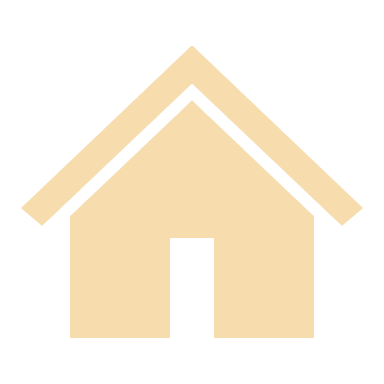 References
Ao, Y. et al. (2022) ‘Households’ Earthquake Disaster Preparedness Behavior: The Role of Trust in and Help From Stakeholders’, Frontiers in Environmental Science, 10, p. 926432. Available at: https://doi.org/10.3389/fenvs.2022.926432.
Asfaw, H.W., McGee, T.K. and Correia, F.J. (2022) ‘Wildfire preparedness and response during the 2016 Arouca wildfires in rural Portugal’, International Journal of Disaster Risk Reduction, 73, p. 102895. Available at: https://doi.org/10.1016/j.ijdrr.2022.102895.
Babcicky, P. and Seebauer, S. (2020) ‘Collective efficacy and natural hazards: differing roles of social cohesion and task-specific efficacy in shaping risk and coping beliefs’, Journal of Risk Research, 23(6), pp. 695–712. Available at: https://doi.org/10.1080/13669877.2019.1628096.
Bixler, R.P. et al. (2021) ‘Unpacking Adaptive Capacity to Flooding in Urban Environments: Social Capital, Social Vulnerability, and Risk Perception’, Frontiers in Water, 3, p. 728730. Available at: https://doi.org/10.3389/frwa.2021.728730.
Bronfman, N.C. et al. (2016) ‘Trust and risk perception of natural hazards: implications for risk preparedness in Chile’, Natural Hazards, 81(1), pp. 307–327. Available at: https://doi.org/10.1007/s11069-015-2080-4.







Cadwell, P. (2019) ‘Trust, distrust and translation in a disaster’, Disaster Prevention and Management: An International Journal, 29(2), pp. 157–174. Available at: https://doi.org/10.1108/DPM-11-2018-0374.
Cannon, C. et al. (2020) ‘The climate change double whammy: Flood damage and the determinants of flood insurance coverage, the case of post-Katrina New Orleans’, Climate Risk Management, 27, p. 100210. Available at: https://doi.org/10.1016/j.crm.2019.100210.
Cannon, C. et al. (2021) ‘From the general to the specific: the influence of confidence and trust on flood risk perception’, Journal of Risk Research, 24(9), pp. 1161–1179. Available at: https://doi.org/10.1080/13669877.2020.1806909.
Castro-Correa, C.-P. et al. (2020) ‘Transformation of social capital during and after a disaster event: the cases Chañaral and Diego de Almagro, Atacama Region, Chile’, Natural Hazards, 103(2), pp. 2427–2440. Available at: https://doi.org/10.1007/s11069-020-04091-9.
Choi, J. and Wehde, W. (2020) ‘Trust in Emergency Management Authorities and Individual Emergency Preparedness for Tornadoes’, Risk, Hazards & Crisis in Public Policy, 11(1), pp. 12–34. Available at: https://doi.org/10.1002/rhc3.12185.
Cisternas, P.C. et al. (2024) ‘The influence of risk awareness and government trust on risk perception and preparedness for natural hazards’, Risk Analysis, 44(2), pp. 333–348. Available at: https://doi.org/10.1111/risa.14151.
Diakakis, M., Priskos, G. and Skordoulis, M. (2018) ‘Public perception of flood risk in flash flood prone areas of Eastern Mediterranean: The case of Attica Region in Greece’, International Journal of Disaster Risk Reduction, 28, pp. 404–413. Available at: https://doi.org/10.1016/j.ijdrr.2018.03.018.
Dias, P. et al. (2020) ‘Trust in Public Risk Management and Social Dynamics in the Case of Flood Risk’, CES Psicología, 14(1), pp. 49–63. Available at: https://doi.org/10.21615/cesp.14.1.5.
Donovan, A. et al. (2018) ‘Risk perception at a persistently active volcano: warnings and trust at Popocatépetl volcano in Mexico, 2012–2014’, Bulletin of Volcanology, 80(5), p. 47. Available at: https://doi.org/10.1007/s00445-018-1218-0.



Ekoh, S.S., Teron, L. and Ajibade, I. (2023) ‘Climate change and coastal megacities: Adapting through mobility’, Global Environmental Change, 80, p. 102666. Available at: https://doi.org/10.1016/j.gloenvcha.2023.102666.
Gammoh, L.A., Dawson, I.G.J. and Katsikopoulos, K. (2023) ‘How flood preparedness among Jordanian citizens is influenced by self-efficacy, sense of community, experience, communication, trust and training’, International Journal of Disaster Risk Reduction, 87, p. 103585. Available at: https://doi.org/10.1016/j.ijdrr.2023.103585.
Goidel, K. et al. (2023) ‘After the rain falls: A panel survey of disaster‐related attitudes and behaviors’, International Journal of Disaster Risk Reduction, 95, p. 103885. Available at: https://doi.org/10.1016/j.ijdrr.2023.103885.
Grahn, T. and Jaldell, H. (2019) ‘Households (un)willingness to perform private flood risk reduction – Results from a Swedish survey’, Safety Science, 116, pp. 127–136. Available at: https://doi.org/10.1016/j.ssci.2019.03.011.
Han, Z. et al. (2017) ‘The effects of trust in government on earthquake survivors’ risk perception and preparedness in China’, Natural Hazards, 86(1), pp. 437–452. Available at: https://doi.org/10.1007/s11069-016-2699-9.
Han, Z., Wang, L. and Cui, K. (2021) ‘Trust in stakeholders and social support: risk perception and preparedness by the Wenchuan earthquake survivors’, Environmental Hazards, 20(2), pp. 132–145. Available at: https://doi.org/10.1080/17477891.2020.1725410.
Hernández Aguilar, B. and Ruiz Rivera, N. (2016) ‘The production of vulnerability to landslides: the risk habitus in two landslide-prone neighborhoods in Teziutlan, Mexico’, Investigaciones Geográficas [Preprint], (90). Available at: https://doi.org/10.14350/rig.50663.
Houston, D. et al. (2019) ‘The Influence of Hazard Maps and Trust of Flood Controls on Coastal Flood Spatial Awareness and Risk Perception’, Environment and Behavior, 51(4), pp. 347–375. Available at: https://doi.org/10.1177/0013916517748711.



Kerstholt, J., Duijnhoven, H. and Paton, D. (2017) ‘Flooding in The Netherlands: How people’s interpretation of personal, social and institutional resources influence flooding preparedness’, International Journal of Disaster Risk Reduction, 24, pp. 52–57. Available at: https://doi.org/10.1016/j.ijdrr.2017.05.013.
Lavigne, F. et al. (2008) ‘People’s behaviour in the face of volcanic hazards: Perspectives from Javanese communities, Indonesia’, Journal of Volcanology and Geothermal Research, 172(3–4), pp. 273–287. Available at: https://doi.org/10.1016/j.jvolgeores.2007.12.013.
Le Dang, H. et al. (2014) ‘Farmers’ Perceived Risks of Climate Change and Influencing Factors: A Study in the Mekong Delta, Vietnam’, Environmental Management, 54(2), pp. 331–345. Available at: https://doi.org/10.1007/s00267-014-0299-6.
Liang, Y. (2016) ‘Trust in Chinese Government and Quality of Life (QOL) of Sichuan Earthquake Survivors: Does Trust in Government Help to Promote QOL?’, Social Indicators Research, 127(2), pp. 541–564. Available at: https://doi.org/10.1007/s11205-015-0967-9.
Lin, S., Shaw, D. and Ho, M.-C. (2008) ‘Why are flood and landslide victims less willing to take mitigation measures than the public?’, Natural Hazards, 44(2), pp. 305–314. Available at: https://doi.org/10.1007/s11069-007-9136-z.
Lo, A.Y. et al. (2015) ‘Social capital and community preparation for urban flooding in China’, Applied Geography, 64, pp. 1–11. Available at: https://doi.org/10.1016/j.apgeog.2015.08.003.






Mahdavian, F. et al. (2020) ‘Risk behaviour and people’s attitude towards public authorities – A survey of 2007 UK and 2013 German floods’, International Journal of Disaster Risk Reduction, 49, p. 101685. Available at: https://doi.org/10.1016/j.ijdrr.2020.101685.
Martinez, G., Costas, S. and Ferreira, Ó. (2020) ‘The role of culture for coastal disaster risk reduction measures: Empirical evidence from northern and southern Europe’, Advances in Climate Change Research, 11(4), pp. 297–309. Available at: https://doi.org/10.1016/j.accre.2020.11.001.
Moreno, J., Lara, A. and Torres, M. (2019) ‘Community resilience in response to the 2010 tsunami in Chile: The survival of a small-scale fishing community’, International Journal of Disaster Risk Reduction, 33, pp. 376–384. Available at: https://doi.org/10.1016/j.ijdrr.2018.10.024.
Morss, R.E. et al. (2016) ‘How do people perceive, understand, and anticipate responding to flash flood risks and warnings? Results from a public survey in Boulder, Colorado, USA’, Journal of Hydrology, 541, pp. 649–664. Available at: https://doi.org/10.1016/j.jhydrol.2015.11.047.
Nguyen-Trung, K., Uekusa, S. and Matthewman, S. (2024) ‘Locked into a permanent position of vulnerability? Farmers’ trust and social capital with the government from Critical Disaster Studies perspectives’, Natural Hazards [Preprint]. Available at: https://doi.org/10.1007/s11069-023-06383-2.
Nicholls, K. and Picou, J.S. (2013) ‘The Impact of Hurricane Katrina on Trust in Government’, Social Science Quarterly, 94(2), pp. 344–361. Available at: https://doi.org/10.1111/j.1540-6237.2012.00932.x.



Parreira, N. and Mouro, C. (2023) ‘Living by the sea: place attachment, coastal risk perception, and eco-anxiety when coping with climate change’, Frontiers in Psychology, 14, p. 1155635. Available at: https://doi.org/10.3389/fpsyg.2023.1155635.
Plümper, T., Quiroz Flores, A. and Neumayer, E. (2017) ‘The double-edged sword of learning from disasters: Mortality in the Tohoku tsunami’, Global Environmental Change, 44, pp. 49–56. Available at: https://doi.org/10.1016/j.gloenvcha.2017.03.002.
Rainear, A.M. and Lin, C.A. (2021) ‘Communication Factors Influencing Flood-Risk-Mitigation Motivation and Intention among College Students’, Weather, Climate, and Society, 13(1), pp. 125–135. Available at: https://doi.org/10.1175/WCAS-D-20-0016.1.
Reininger, B.M. et al. (2013) ‘Social capital and disaster preparedness among low income Mexican Americans in a disaster prone area’, Social Science & Medicine, 83, pp. 50–60. Available at: https://doi.org/10.1016/j.socscimed.2013.01.037.









Salah, P. and Sasaki, J. (2021) ‘Knowledge, Awareness, and Attitudes toward Tsunamis: A Local Survey in the Southern Coast of Iran’, Sustainability, 13(2), p. 449. Available at: https://doi.org/10.3390/su13020449.
Schwaller, N.L. et al. (2021) ‘(Mis)trusting the Process: How Post-Disaster Home Buyout Processes Can Degrade Public Trust’.
Seebauer, S. and Babcicky, P. (2018) ‘Trust and the communication of flood risks: comparing the roles of local governments, volunteers in emergency services, and neighbours’, Journal of Flood Risk Management, 11(3), pp. 305–316. Available at: https://doi.org/10.1111/jfr3.12313.
Sharp, E.A. et al. (2013) ‘Factors affecting community-agency trust before, during and after a wildfire: An Australian case study’, Journal of Environmental Management, 130, pp. 10–19. Available at: https://doi.org/10.1016/j.jenvman.2013.08.037.
Sherman-Morris, K. (2005) ‘Tornadoes, television and trust—A closer look at the influence of the local weathercaster during severe weather’, Environmental Hazards, 6(4), pp. 201–210. Available at: https://doi.org/10.1016/j.hazards.2006.10.002.
Soane, E. et al. (2010) ‘Flood Perception and Mitigation: The Role of Severity, Agency, and Experience in the Purchase of Flood Protection, and the Communication of Flood Information’, Environment and Planning A: Economy and Space, 42(12), pp. 3023–3038. Available at: https://doi.org/10.1068/a43238.
Stasiewicz, A.M. and Paveglio, T.B. (2022) ‘Exploring relationships between perceived suppression capabilities and resident performance of wildfire mitigations’, Journal of Environmental Management, 316, p. 115176. Available at: https://doi.org/10.1016/j.jenvman.2022.115176.
Terpstra, T. (2011) ‘Emotions, Trust, and Perceived Risk: Affective and Cognitive Routes to Flood Preparedness Behavior’, Risk Analysis, 31(10), pp. 1658–1675. Available at: https://doi.org/10.1111/j.1539-6924.2011.01616.x.



Walch, C. (2018) ‘Evacuation ahead of natural disasters: Evidence from cyclone Phailin in India and typhoon Haiyan in the Philippines’, Geo: Geography and Environment, 5(1), p. e00051. Available at: https://doi.org/10.1002/geo2.51.
Wang, T. et al. (2022) ‘The determinants affecting the intention of urban residents to prepare for flood risk in China’, Natural Hazards and Earth System Sciences, 22(6), pp. 2185–2199. Available at: https://doi.org/10.5194/nhess-22-2185-2022.
Wei, H.-H., Sim, T. and Han, Z. (2019) ‘Confidence in authorities, neighborhood cohesion and natural hazards preparedness in Taiwan’, International Journal of Disaster Risk Reduction, 40, p. 101265. Available at: https://doi.org/10.1016/j.ijdrr.2019.101265.
Wong, S.D., Walker, J.L. and Shaheen, S.A. (2021) ‘Trust and compassion in willingness to share mobility and sheltering resources in evacuations: A case study of the 2017 and 2018 California Wildfires’, International Journal of Disaster Risk Reduction, 52, p. 101900. Available at: https://doi.org/10.1016/j.ijdrr.2020.101900.
Xie, L., Wang, Y. and Li, S. (2023) ‘How government-public collaboration affects individual mitigation responses to flooding: A case study in Yellow River Delta area, China’, Forest and Society, 7(2), pp. 184–199. Available at: https://doi.org/10.24259/fs.v7i2.22601.
Yong, A.G. et al. (2020) ‘Community social capital and individual disaster preparedness in immigrants and Canadian-born individuals: an ecological perspective’, Journal of Risk Research, 23(5), pp. 678–694. Available at: https://doi.org/10.1080/13669877.2019.1628090.
Zhang, F. et al. (2022) ‘Does Trust Help to Improve Residents’ Perceptions of the Efficacy of Disaster Preparedness? Evidence from Wenchuan and Lushan Earthquakes in Sichuan Province, China’, International Journal of Environmental Research and Public Health, 19(8), p. 4515. Available at: https://doi.org/10.3390/ijerph19084515.
Zhang, K. et al. (2021) ‘Beyond Flood Preparedness: Effects of Experience, Trust, and Perceived Risk on Preparation Intentions and Financial Risk-Taking in China’, Sustainability, 13(24), p. 13625. Available at: https://doi.org/10.3390/su132413625.
Zinda, J.A. et al. (2021) ‘Flood risk perception and responses among urban residents in the northeastern United States’, International Journal of Disaster Risk Reduction, 64, p. 102528. Available at: https://doi.org/10.1016/j.ijdrr.2021.102528.
A-B
C-D
E-H
K-L
M-N
P-R
S-T
W-Z
Home Page
Methods
Results
Discussion
Recommendations
Introduction
Ao, Y. et al. (2022) ‘Households’ Earthquake Disaster Preparedness Behavior: The Role of Trust in and Help From Stakeholders’, Frontiers in Environmental Science, 10, p. 926432. Available at: https://doi.org/10.3389/fenvs.2022.926432.
Asfaw, H.W., McGee, T.K. and Correia, F.J. (2022) ‘Wildfire preparedness and response during the 2016 Arouca wildfires in rural Portugal’, International Journal of Disaster Risk Reduction, 73, p. 102895. Available at: https://doi.org/10.1016/j.ijdrr.2022.102895.
Babcicky, P. and Seebauer, S. (2020) ‘Collective efficacy and natural hazards: differing roles of social cohesion and task-specific efficacy in shaping risk and coping beliefs’, Journal of Risk Research, 23(6), pp. 695–712. Available at: https://doi.org/10.1080/13669877.2019.1628096.
Bixler, R.P. et al. (2021) ‘Unpacking Adaptive Capacity to Flooding in Urban Environments: Social Capital, Social Vulnerability, and Risk Perception’, Frontiers in Water, 3, p. 728730. Available at: https://doi.org/10.3389/frwa.2021.728730.
Bronfman, N.C. et al. (2016) ‘Trust and risk perception of natural hazards: implications for risk preparedness in Chile’, Natural Hazards, 81(1), pp. 307–327. Available at: https://doi.org/10.1007/s11069-015-2080-4.







Cadwell, P. (2019) ‘Trust, distrust and translation in a disaster’, Disaster Prevention and Management: An International Journal, 29(2), pp. 157–174. Available at: https://doi.org/10.1108/DPM-11-2018-0374.
Cannon, C. et al. (2020) ‘The climate change double whammy: Flood damage and the determinants of flood insurance coverage, the case of post-Katrina New Orleans’, Climate Risk Management, 27, p. 100210. Available at: https://doi.org/10.1016/j.crm.2019.100210.
Cannon, C. et al. (2021) ‘From the general to the specific: the influence of confidence and trust on flood risk perception’, Journal of Risk Research, 24(9), pp. 1161–1179. Available at: https://doi.org/10.1080/13669877.2020.1806909.
Castro-Correa, C.-P. et al. (2020) ‘Transformation of social capital during and after a disaster event: the cases Chañaral and Diego de Almagro, Atacama Region, Chile’, Natural Hazards, 103(2), pp. 2427–2440. Available at: https://doi.org/10.1007/s11069-020-04091-9.
Choi, J. and Wehde, W. (2020) ‘Trust in Emergency Management Authorities and Individual Emergency Preparedness for Tornadoes’, Risk, Hazards & Crisis in Public Policy, 11(1), pp. 12–34. Available at: https://doi.org/10.1002/rhc3.12185.
Cisternas, P.C. et al. (2024) ‘The influence of risk awareness and government trust on risk perception and preparedness for natural hazards’, Risk Analysis, 44(2), pp. 333–348. Available at: https://doi.org/10.1111/risa.14151.
Diakakis, M., Priskos, G. and Skordoulis, M. (2018) ‘Public perception of flood risk in flash flood prone areas of Eastern Mediterranean: The case of Attica Region in Greece’, International Journal of Disaster Risk Reduction, 28, pp. 404–413. Available at: https://doi.org/10.1016/j.ijdrr.2018.03.018.
Dias, P. et al. (2020) ‘Trust in Public Risk Management and Social Dynamics in the Case of Flood Risk’, CES Psicología, 14(1), pp. 49–63. Available at: https://doi.org/10.21615/cesp.14.1.5.
Donovan, A. et al. (2018) ‘Risk perception at a persistently active volcano: warnings and trust at Popocatépetl volcano in Mexico, 2012–2014’, Bulletin of Volcanology, 80(5), p. 47. Available at: https://doi.org/10.1007/s00445-018-1218-0.



Ekoh, S.S., Teron, L. and Ajibade, I. (2023) ‘Climate change and coastal megacities: Adapting through mobility’, Global Environmental Change, 80, p. 102666. Available at: https://doi.org/10.1016/j.gloenvcha.2023.102666.
Gammoh, L.A., Dawson, I.G.J. and Katsikopoulos, K. (2023) ‘How flood preparedness among Jordanian citizens is influenced by self-efficacy, sense of community, experience, communication, trust and training’, International Journal of Disaster Risk Reduction, 87, p. 103585. Available at: https://doi.org/10.1016/j.ijdrr.2023.103585.
Goidel, K. et al. (2023) ‘After the rain falls: A panel survey of disaster‐related attitudes and behaviors’, International Journal of Disaster Risk Reduction, 95, p. 103885. Available at: https://doi.org/10.1016/j.ijdrr.2023.103885.
Grahn, T. and Jaldell, H. (2019) ‘Households (un)willingness to perform private flood risk reduction – Results from a Swedish survey’, Safety Science, 116, pp. 127–136. Available at: https://doi.org/10.1016/j.ssci.2019.03.011.
Han, Z. et al. (2017) ‘The effects of trust in government on earthquake survivors’ risk perception and preparedness in China’, Natural Hazards, 86(1), pp. 437–452. Available at: https://doi.org/10.1007/s11069-016-2699-9.
Han, Z., Wang, L. and Cui, K. (2021) ‘Trust in stakeholders and social support: risk perception and preparedness by the Wenchuan earthquake survivors’, Environmental Hazards, 20(2), pp. 132–145. Available at: https://doi.org/10.1080/17477891.2020.1725410.
Hernández Aguilar, B. and Ruiz Rivera, N. (2016) ‘The production of vulnerability to landslides: the risk habitus in two landslide-prone neighborhoods in Teziutlan, Mexico’, Investigaciones Geográficas [Preprint], (90). Available at: https://doi.org/10.14350/rig.50663.
Houston, D. et al. (2019) ‘The Influence of Hazard Maps and Trust of Flood Controls on Coastal Flood Spatial Awareness and Risk Perception’, Environment and Behavior, 51(4), pp. 347–375. Available at: https://doi.org/10.1177/0013916517748711.



Kerstholt, J., Duijnhoven, H. and Paton, D. (2017) ‘Flooding in The Netherlands: How people’s interpretation of personal, social and institutional resources influence flooding preparedness’, International Journal of Disaster Risk Reduction, 24, pp. 52–57. Available at: https://doi.org/10.1016/j.ijdrr.2017.05.013.
Lavigne, F. et al. (2008) ‘People’s behaviour in the face of volcanic hazards: Perspectives from Javanese communities, Indonesia’, Journal of Volcanology and Geothermal Research, 172(3–4), pp. 273–287. Available at: https://doi.org/10.1016/j.jvolgeores.2007.12.013.
Le Dang, H. et al. (2014) ‘Farmers’ Perceived Risks of Climate Change and Influencing Factors: A Study in the Mekong Delta, Vietnam’, Environmental Management, 54(2), pp. 331–345. Available at: https://doi.org/10.1007/s00267-014-0299-6.
Liang, Y. (2016) ‘Trust in Chinese Government and Quality of Life (QOL) of Sichuan Earthquake Survivors: Does Trust in Government Help to Promote QOL?’, Social Indicators Research, 127(2), pp. 541–564. Available at: https://doi.org/10.1007/s11205-015-0967-9.
Lin, S., Shaw, D. and Ho, M.-C. (2008) ‘Why are flood and landslide victims less willing to take mitigation measures than the public?’, Natural Hazards, 44(2), pp. 305–314. Available at: https://doi.org/10.1007/s11069-007-9136-z.
Lo, A.Y. et al. (2015) ‘Social capital and community preparation for urban flooding in China’, Applied Geography, 64, pp. 1–11. Available at: https://doi.org/10.1016/j.apgeog.2015.08.003.






Mahdavian, F. et al. (2020) ‘Risk behaviour and people’s attitude towards public authorities – A survey of 2007 UK and 2013 German floods’, International Journal of Disaster Risk Reduction, 49, p. 101685. Available at: https://doi.org/10.1016/j.ijdrr.2020.101685.
Martinez, G., Costas, S. and Ferreira, Ó. (2020) ‘The role of culture for coastal disaster risk reduction measures: Empirical evidence from northern and southern Europe’, Advances in Climate Change Research, 11(4), pp. 297–309. Available at: https://doi.org/10.1016/j.accre.2020.11.001.
Moreno, J., Lara, A. and Torres, M. (2019) ‘Community resilience in response to the 2010 tsunami in Chile: The survival of a small-scale fishing community’, International Journal of Disaster Risk Reduction, 33, pp. 376–384. Available at: https://doi.org/10.1016/j.ijdrr.2018.10.024.
Morss, R.E. et al. (2016) ‘How do people perceive, understand, and anticipate responding to flash flood risks and warnings? Results from a public survey in Boulder, Colorado, USA’, Journal of Hydrology, 541, pp. 649–664. Available at: https://doi.org/10.1016/j.jhydrol.2015.11.047.
Nguyen-Trung, K., Uekusa, S. and Matthewman, S. (2024) ‘Locked into a permanent position of vulnerability? Farmers’ trust and social capital with the government from Critical Disaster Studies perspectives’, Natural Hazards [Preprint]. Available at: https://doi.org/10.1007/s11069-023-06383-2.
Nicholls, K. and Picou, J.S. (2013) ‘The Impact of Hurricane Katrina on Trust in Government’, Social Science Quarterly, 94(2), pp. 344–361. Available at: https://doi.org/10.1111/j.1540-6237.2012.00932.x.



Parreira, N. and Mouro, C. (2023) ‘Living by the sea: place attachment, coastal risk perception, and eco-anxiety when coping with climate change’, Frontiers in Psychology, 14, p. 1155635. Available at: https://doi.org/10.3389/fpsyg.2023.1155635.
Plümper, T., Quiroz Flores, A. and Neumayer, E. (2017) ‘The double-edged sword of learning from disasters: Mortality in the Tohoku tsunami’, Global Environmental Change, 44, pp. 49–56. Available at: https://doi.org/10.1016/j.gloenvcha.2017.03.002.
Rainear, A.M. and Lin, C.A. (2021) ‘Communication Factors Influencing Flood-Risk-Mitigation Motivation and Intention among College Students’, Weather, Climate, and Society, 13(1), pp. 125–135. Available at: https://doi.org/10.1175/WCAS-D-20-0016.1.
Reininger, B.M. et al. (2013) ‘Social capital and disaster preparedness among low income Mexican Americans in a disaster prone area’, Social Science & Medicine, 83, pp. 50–60. Available at: https://doi.org/10.1016/j.socscimed.2013.01.037.









Salah, P. and Sasaki, J. (2021) ‘Knowledge, Awareness, and Attitudes toward Tsunamis: A Local Survey in the Southern Coast of Iran’, Sustainability, 13(2), p. 449. Available at: https://doi.org/10.3390/su13020449.
Schwaller, N.L. et al. (2021) ‘(Mis)trusting the Process: How Post-Disaster Home Buyout Processes Can Degrade Public Trust’.
Seebauer, S. and Babcicky, P. (2018) ‘Trust and the communication of flood risks: comparing the roles of local governments, volunteers in emergency services, and neighbours’, Journal of Flood Risk Management, 11(3), pp. 305–316. Available at: https://doi.org/10.1111/jfr3.12313.
Sharp, E.A. et al. (2013) ‘Factors affecting community-agency trust before, during and after a wildfire: An Australian case study’, Journal of Environmental Management, 130, pp. 10–19. Available at: https://doi.org/10.1016/j.jenvman.2013.08.037.
Sherman-Morris, K. (2005) ‘Tornadoes, television and trust—A closer look at the influence of the local weathercaster during severe weather’, Environmental Hazards, 6(4), pp. 201–210. Available at: https://doi.org/10.1016/j.hazards.2006.10.002.
Soane, E. et al. (2010) ‘Flood Perception and Mitigation: The Role of Severity, Agency, and Experience in the Purchase of Flood Protection, and the Communication of Flood Information’, Environment and Planning A: Economy and Space, 42(12), pp. 3023–3038. Available at: https://doi.org/10.1068/a43238.
Stasiewicz, A.M. and Paveglio, T.B. (2022) ‘Exploring relationships between perceived suppression capabilities and resident performance of wildfire mitigations’, Journal of Environmental Management, 316, p. 115176. Available at: https://doi.org/10.1016/j.jenvman.2022.115176.
Terpstra, T. (2011) ‘Emotions, Trust, and Perceived Risk: Affective and Cognitive Routes to Flood Preparedness Behavior’, Risk Analysis, 31(10), pp. 1658–1675. Available at: https://doi.org/10.1111/j.1539-6924.2011.01616.x.



Walch, C. (2018) ‘Evacuation ahead of natural disasters: Evidence from cyclone Phailin in India and typhoon Haiyan in the Philippines’, Geo: Geography and Environment, 5(1), p. e00051. Available at: https://doi.org/10.1002/geo2.51.
Wang, T. et al. (2022) ‘The determinants affecting the intention of urban residents to prepare for flood risk in China’, Natural Hazards and Earth System Sciences, 22(6), pp. 2185–2199. Available at: https://doi.org/10.5194/nhess-22-2185-2022.
Wei, H.-H., Sim, T. and Han, Z. (2019) ‘Confidence in authorities, neighborhood cohesion and natural hazards preparedness in Taiwan’, International Journal of Disaster Risk Reduction, 40, p. 101265. Available at: https://doi.org/10.1016/j.ijdrr.2019.101265.
Wong, S.D., Walker, J.L. and Shaheen, S.A. (2021) ‘Trust and compassion in willingness to share mobility and sheltering resources in evacuations: A case study of the 2017 and 2018 California Wildfires’, International Journal of Disaster Risk Reduction, 52, p. 101900. Available at: https://doi.org/10.1016/j.ijdrr.2020.101900.
Xie, L., Wang, Y. and Li, S. (2023) ‘How government-public collaboration affects individual mitigation responses to flooding: A case study in Yellow River Delta area, China’, Forest and Society, 7(2), pp. 184–199. Available at: https://doi.org/10.24259/fs.v7i2.22601.
Yong, A.G. et al. (2020) ‘Community social capital and individual disaster preparedness in immigrants and Canadian-born individuals: an ecological perspective’, Journal of Risk Research, 23(5), pp. 678–694. Available at: https://doi.org/10.1080/13669877.2019.1628090.
Zhang, F. et al. (2022) ‘Does Trust Help to Improve Residents’ Perceptions of the Efficacy of Disaster Preparedness? Evidence from Wenchuan and Lushan Earthquakes in Sichuan Province, China’, International Journal of Environmental Research and Public Health, 19(8), p. 4515. Available at: https://doi.org/10.3390/ijerph19084515.
Zhang, K. et al. (2021) ‘Beyond Flood Preparedness: Effects of Experience, Trust, and Perceived Risk on Preparation Intentions and Financial Risk-Taking in China’, Sustainability, 13(24), p. 13625. Available at: https://doi.org/10.3390/su132413625.
Zinda, J.A. et al. (2021) ‘Flood risk perception and responses among urban residents in the northeastern United States’, International Journal of Disaster Risk Reduction, 64, p. 102528. Available at: https://doi.org/10.1016/j.ijdrr.2021.102528.
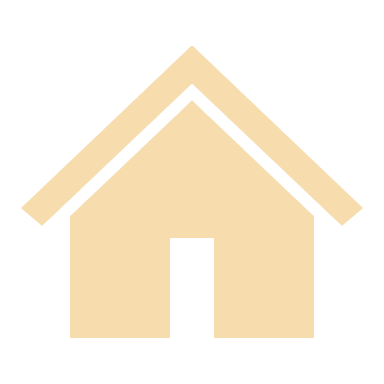 References
A-B
C-D
E-H
K-L
M-N
P-R
S-T
W-Z
Home Page
Methods
Results
Discussion
Recommendations
Introduction
Ao, Y. et al. (2022) ‘Households’ Earthquake Disaster Preparedness Behavior: The Role of Trust in and Help From Stakeholders’, Frontiers in Environmental Science, 10, p. 926432. Available at: https://doi.org/10.3389/fenvs.2022.926432.
Asfaw, H.W., McGee, T.K. and Correia, F.J. (2022) ‘Wildfire preparedness and response during the 2016 Arouca wildfires in rural Portugal’, International Journal of Disaster Risk Reduction, 73, p. 102895. Available at: https://doi.org/10.1016/j.ijdrr.2022.102895.
Babcicky, P. and Seebauer, S. (2020) ‘Collective efficacy and natural hazards: differing roles of social cohesion and task-specific efficacy in shaping risk and coping beliefs’, Journal of Risk Research, 23(6), pp. 695–712. Available at: https://doi.org/10.1080/13669877.2019.1628096.
Bixler, R.P. et al. (2021) ‘Unpacking Adaptive Capacity to Flooding in Urban Environments: Social Capital, Social Vulnerability, and Risk Perception’, Frontiers in Water, 3, p. 728730. Available at: https://doi.org/10.3389/frwa.2021.728730.
Bronfman, N.C. et al. (2016) ‘Trust and risk perception of natural hazards: implications for risk preparedness in Chile’, Natural Hazards, 81(1), pp. 307–327. Available at: https://doi.org/10.1007/s11069-015-2080-4.







Cadwell, P. (2019) ‘Trust, distrust and translation in a disaster’, Disaster Prevention and Management: An International Journal, 29(2), pp. 157–174. Available at: https://doi.org/10.1108/DPM-11-2018-0374.
Cannon, C. et al. (2020) ‘The climate change double whammy: Flood damage and the determinants of flood insurance coverage, the case of post-Katrina New Orleans’, Climate Risk Management, 27, p. 100210. Available at: https://doi.org/10.1016/j.crm.2019.100210.
Cannon, C. et al. (2021) ‘From the general to the specific: the influence of confidence and trust on flood risk perception’, Journal of Risk Research, 24(9), pp. 1161–1179. Available at: https://doi.org/10.1080/13669877.2020.1806909.
Castro-Correa, C.-P. et al. (2020) ‘Transformation of social capital during and after a disaster event: the cases Chañaral and Diego de Almagro, Atacama Region, Chile’, Natural Hazards, 103(2), pp. 2427–2440. Available at: https://doi.org/10.1007/s11069-020-04091-9.
Choi, J. and Wehde, W. (2020) ‘Trust in Emergency Management Authorities and Individual Emergency Preparedness for Tornadoes’, Risk, Hazards & Crisis in Public Policy, 11(1), pp. 12–34. Available at: https://doi.org/10.1002/rhc3.12185.
Cisternas, P.C. et al. (2024) ‘The influence of risk awareness and government trust on risk perception and preparedness for natural hazards’, Risk Analysis, 44(2), pp. 333–348. Available at: https://doi.org/10.1111/risa.14151.
Diakakis, M., Priskos, G. and Skordoulis, M. (2018) ‘Public perception of flood risk in flash flood prone areas of Eastern Mediterranean: The case of Attica Region in Greece’, International Journal of Disaster Risk Reduction, 28, pp. 404–413. Available at: https://doi.org/10.1016/j.ijdrr.2018.03.018.
Dias, P. et al. (2020) ‘Trust in Public Risk Management and Social Dynamics in the Case of Flood Risk’, CES Psicología, 14(1), pp. 49–63. Available at: https://doi.org/10.21615/cesp.14.1.5.
Donovan, A. et al. (2018) ‘Risk perception at a persistently active volcano: warnings and trust at Popocatépetl volcano in Mexico, 2012–2014’, Bulletin of Volcanology, 80(5), p. 47. Available at: https://doi.org/10.1007/s00445-018-1218-0.



Ekoh, S.S., Teron, L. and Ajibade, I. (2023) ‘Climate change and coastal megacities: Adapting through mobility’, Global Environmental Change, 80, p. 102666. Available at: https://doi.org/10.1016/j.gloenvcha.2023.102666.
Gammoh, L.A., Dawson, I.G.J. and Katsikopoulos, K. (2023) ‘How flood preparedness among Jordanian citizens is influenced by self-efficacy, sense of community, experience, communication, trust and training’, International Journal of Disaster Risk Reduction, 87, p. 103585. Available at: https://doi.org/10.1016/j.ijdrr.2023.103585.
Goidel, K. et al. (2023) ‘After the rain falls: A panel survey of disaster‐related attitudes and behaviors’, International Journal of Disaster Risk Reduction, 95, p. 103885. Available at: https://doi.org/10.1016/j.ijdrr.2023.103885.
Grahn, T. and Jaldell, H. (2019) ‘Households (un)willingness to perform private flood risk reduction – Results from a Swedish survey’, Safety Science, 116, pp. 127–136. Available at: https://doi.org/10.1016/j.ssci.2019.03.011.
Han, Z. et al. (2017) ‘The effects of trust in government on earthquake survivors’ risk perception and preparedness in China’, Natural Hazards, 86(1), pp. 437–452. Available at: https://doi.org/10.1007/s11069-016-2699-9.
Han, Z., Wang, L. and Cui, K. (2021) ‘Trust in stakeholders and social support: risk perception and preparedness by the Wenchuan earthquake survivors’, Environmental Hazards, 20(2), pp. 132–145. Available at: https://doi.org/10.1080/17477891.2020.1725410.
Hernández Aguilar, B. and Ruiz Rivera, N. (2016) ‘The production of vulnerability to landslides: the risk habitus in two landslide-prone neighborhoods in Teziutlan, Mexico’, Investigaciones Geográficas [Preprint], (90). Available at: https://doi.org/10.14350/rig.50663.
Houston, D. et al. (2019) ‘The Influence of Hazard Maps and Trust of Flood Controls on Coastal Flood Spatial Awareness and Risk Perception’, Environment and Behavior, 51(4), pp. 347–375. Available at: https://doi.org/10.1177/0013916517748711.



Kerstholt, J., Duijnhoven, H. and Paton, D. (2017) ‘Flooding in The Netherlands: How people’s interpretation of personal, social and institutional resources influence flooding preparedness’, International Journal of Disaster Risk Reduction, 24, pp. 52–57. Available at: https://doi.org/10.1016/j.ijdrr.2017.05.013.
Lavigne, F. et al. (2008) ‘People’s behaviour in the face of volcanic hazards: Perspectives from Javanese communities, Indonesia’, Journal of Volcanology and Geothermal Research, 172(3–4), pp. 273–287. Available at: https://doi.org/10.1016/j.jvolgeores.2007.12.013.
Le Dang, H. et al. (2014) ‘Farmers’ Perceived Risks of Climate Change and Influencing Factors: A Study in the Mekong Delta, Vietnam’, Environmental Management, 54(2), pp. 331–345. Available at: https://doi.org/10.1007/s00267-014-0299-6.
Liang, Y. (2016) ‘Trust in Chinese Government and Quality of Life (QOL) of Sichuan Earthquake Survivors: Does Trust in Government Help to Promote QOL?’, Social Indicators Research, 127(2), pp. 541–564. Available at: https://doi.org/10.1007/s11205-015-0967-9.
Lin, S., Shaw, D. and Ho, M.-C. (2008) ‘Why are flood and landslide victims less willing to take mitigation measures than the public?’, Natural Hazards, 44(2), pp. 305–314. Available at: https://doi.org/10.1007/s11069-007-9136-z.
Lo, A.Y. et al. (2015) ‘Social capital and community preparation for urban flooding in China’, Applied Geography, 64, pp. 1–11. Available at: https://doi.org/10.1016/j.apgeog.2015.08.003.






Mahdavian, F. et al. (2020) ‘Risk behaviour and people’s attitude towards public authorities – A survey of 2007 UK and 2013 German floods’, International Journal of Disaster Risk Reduction, 49, p. 101685. Available at: https://doi.org/10.1016/j.ijdrr.2020.101685.
Martinez, G., Costas, S. and Ferreira, Ó. (2020) ‘The role of culture for coastal disaster risk reduction measures: Empirical evidence from northern and southern Europe’, Advances in Climate Change Research, 11(4), pp. 297–309. Available at: https://doi.org/10.1016/j.accre.2020.11.001.
Moreno, J., Lara, A. and Torres, M. (2019) ‘Community resilience in response to the 2010 tsunami in Chile: The survival of a small-scale fishing community’, International Journal of Disaster Risk Reduction, 33, pp. 376–384. Available at: https://doi.org/10.1016/j.ijdrr.2018.10.024.
Morss, R.E. et al. (2016) ‘How do people perceive, understand, and anticipate responding to flash flood risks and warnings? Results from a public survey in Boulder, Colorado, USA’, Journal of Hydrology, 541, pp. 649–664. Available at: https://doi.org/10.1016/j.jhydrol.2015.11.047.
Nguyen-Trung, K., Uekusa, S. and Matthewman, S. (2024) ‘Locked into a permanent position of vulnerability? Farmers’ trust and social capital with the government from Critical Disaster Studies perspectives’, Natural Hazards [Preprint]. Available at: https://doi.org/10.1007/s11069-023-06383-2.
Nicholls, K. and Picou, J.S. (2013) ‘The Impact of Hurricane Katrina on Trust in Government’, Social Science Quarterly, 94(2), pp. 344–361. Available at: https://doi.org/10.1111/j.1540-6237.2012.00932.x.



Parreira, N. and Mouro, C. (2023) ‘Living by the sea: place attachment, coastal risk perception, and eco-anxiety when coping with climate change’, Frontiers in Psychology, 14, p. 1155635. Available at: https://doi.org/10.3389/fpsyg.2023.1155635.
Plümper, T., Quiroz Flores, A. and Neumayer, E. (2017) ‘The double-edged sword of learning from disasters: Mortality in the Tohoku tsunami’, Global Environmental Change, 44, pp. 49–56. Available at: https://doi.org/10.1016/j.gloenvcha.2017.03.002.
Rainear, A.M. and Lin, C.A. (2021) ‘Communication Factors Influencing Flood-Risk-Mitigation Motivation and Intention among College Students’, Weather, Climate, and Society, 13(1), pp. 125–135. Available at: https://doi.org/10.1175/WCAS-D-20-0016.1.
Reininger, B.M. et al. (2013) ‘Social capital and disaster preparedness among low income Mexican Americans in a disaster prone area’, Social Science & Medicine, 83, pp. 50–60. Available at: https://doi.org/10.1016/j.socscimed.2013.01.037.









Salah, P. and Sasaki, J. (2021) ‘Knowledge, Awareness, and Attitudes toward Tsunamis: A Local Survey in the Southern Coast of Iran’, Sustainability, 13(2), p. 449. Available at: https://doi.org/10.3390/su13020449.
Schwaller, N.L. et al. (2021) ‘(Mis)trusting the Process: How Post-Disaster Home Buyout Processes Can Degrade Public Trust’.
Seebauer, S. and Babcicky, P. (2018) ‘Trust and the communication of flood risks: comparing the roles of local governments, volunteers in emergency services, and neighbours’, Journal of Flood Risk Management, 11(3), pp. 305–316. Available at: https://doi.org/10.1111/jfr3.12313.
Sharp, E.A. et al. (2013) ‘Factors affecting community-agency trust before, during and after a wildfire: An Australian case study’, Journal of Environmental Management, 130, pp. 10–19. Available at: https://doi.org/10.1016/j.jenvman.2013.08.037.
Sherman-Morris, K. (2005) ‘Tornadoes, television and trust—A closer look at the influence of the local weathercaster during severe weather’, Environmental Hazards, 6(4), pp. 201–210. Available at: https://doi.org/10.1016/j.hazards.2006.10.002.
Soane, E. et al. (2010) ‘Flood Perception and Mitigation: The Role of Severity, Agency, and Experience in the Purchase of Flood Protection, and the Communication of Flood Information’, Environment and Planning A: Economy and Space, 42(12), pp. 3023–3038. Available at: https://doi.org/10.1068/a43238.
Stasiewicz, A.M. and Paveglio, T.B. (2022) ‘Exploring relationships between perceived suppression capabilities and resident performance of wildfire mitigations’, Journal of Environmental Management, 316, p. 115176. Available at: https://doi.org/10.1016/j.jenvman.2022.115176.
Terpstra, T. (2011) ‘Emotions, Trust, and Perceived Risk: Affective and Cognitive Routes to Flood Preparedness Behavior’, Risk Analysis, 31(10), pp. 1658–1675. Available at: https://doi.org/10.1111/j.1539-6924.2011.01616.x.



Walch, C. (2018) ‘Evacuation ahead of natural disasters: Evidence from cyclone Phailin in India and typhoon Haiyan in the Philippines’, Geo: Geography and Environment, 5(1), p. e00051. Available at: https://doi.org/10.1002/geo2.51.
Wang, T. et al. (2022) ‘The determinants affecting the intention of urban residents to prepare for flood risk in China’, Natural Hazards and Earth System Sciences, 22(6), pp. 2185–2199. Available at: https://doi.org/10.5194/nhess-22-2185-2022.
Wei, H.-H., Sim, T. and Han, Z. (2019) ‘Confidence in authorities, neighborhood cohesion and natural hazards preparedness in Taiwan’, International Journal of Disaster Risk Reduction, 40, p. 101265. Available at: https://doi.org/10.1016/j.ijdrr.2019.101265.
Wong, S.D., Walker, J.L. and Shaheen, S.A. (2021) ‘Trust and compassion in willingness to share mobility and sheltering resources in evacuations: A case study of the 2017 and 2018 California Wildfires’, International Journal of Disaster Risk Reduction, 52, p. 101900. Available at: https://doi.org/10.1016/j.ijdrr.2020.101900.
Xie, L., Wang, Y. and Li, S. (2023) ‘How government-public collaboration affects individual mitigation responses to flooding: A case study in Yellow River Delta area, China’, Forest and Society, 7(2), pp. 184–199. Available at: https://doi.org/10.24259/fs.v7i2.22601.
Yong, A.G. et al. (2020) ‘Community social capital and individual disaster preparedness in immigrants and Canadian-born individuals: an ecological perspective’, Journal of Risk Research, 23(5), pp. 678–694. Available at: https://doi.org/10.1080/13669877.2019.1628090.
Zhang, F. et al. (2022) ‘Does Trust Help to Improve Residents’ Perceptions of the Efficacy of Disaster Preparedness? Evidence from Wenchuan and Lushan Earthquakes in Sichuan Province, China’, International Journal of Environmental Research and Public Health, 19(8), p. 4515. Available at: https://doi.org/10.3390/ijerph19084515.
Zhang, K. et al. (2021) ‘Beyond Flood Preparedness: Effects of Experience, Trust, and Perceived Risk on Preparation Intentions and Financial Risk-Taking in China’, Sustainability, 13(24), p. 13625. Available at: https://doi.org/10.3390/su132413625.
Zinda, J.A. et al. (2021) ‘Flood risk perception and responses among urban residents in the northeastern United States’, International Journal of Disaster Risk Reduction, 64, p. 102528. Available at: https://doi.org/10.1016/j.ijdrr.2021.102528.
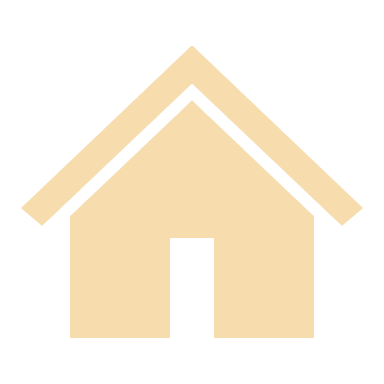 References
A-B
C-D
E-H
K-L
M-N
P-R
S-T
W-Z
Home Page
Methods
Results
Discussion
Recommendations
Introduction
Ao, Y. et al. (2022) ‘Households’ Earthquake Disaster Preparedness Behavior: The Role of Trust in and Help From Stakeholders’, Frontiers in Environmental Science, 10, p. 926432. Available at: https://doi.org/10.3389/fenvs.2022.926432.
Asfaw, H.W., McGee, T.K. and Correia, F.J. (2022) ‘Wildfire preparedness and response during the 2016 Arouca wildfires in rural Portugal’, International Journal of Disaster Risk Reduction, 73, p. 102895. Available at: https://doi.org/10.1016/j.ijdrr.2022.102895.
Babcicky, P. and Seebauer, S. (2020) ‘Collective efficacy and natural hazards: differing roles of social cohesion and task-specific efficacy in shaping risk and coping beliefs’, Journal of Risk Research, 23(6), pp. 695–712. Available at: https://doi.org/10.1080/13669877.2019.1628096.
Bixler, R.P. et al. (2021) ‘Unpacking Adaptive Capacity to Flooding in Urban Environments: Social Capital, Social Vulnerability, and Risk Perception’, Frontiers in Water, 3, p. 728730. Available at: https://doi.org/10.3389/frwa.2021.728730.
Bronfman, N.C. et al. (2016) ‘Trust and risk perception of natural hazards: implications for risk preparedness in Chile’, Natural Hazards, 81(1), pp. 307–327. Available at: https://doi.org/10.1007/s11069-015-2080-4.







Cadwell, P. (2019) ‘Trust, distrust and translation in a disaster’, Disaster Prevention and Management: An International Journal, 29(2), pp. 157–174. Available at: https://doi.org/10.1108/DPM-11-2018-0374.
Cannon, C. et al. (2020) ‘The climate change double whammy: Flood damage and the determinants of flood insurance coverage, the case of post-Katrina New Orleans’, Climate Risk Management, 27, p. 100210. Available at: https://doi.org/10.1016/j.crm.2019.100210.
Cannon, C. et al. (2021) ‘From the general to the specific: the influence of confidence and trust on flood risk perception’, Journal of Risk Research, 24(9), pp. 1161–1179. Available at: https://doi.org/10.1080/13669877.2020.1806909.
Castro-Correa, C.-P. et al. (2020) ‘Transformation of social capital during and after a disaster event: the cases Chañaral and Diego de Almagro, Atacama Region, Chile’, Natural Hazards, 103(2), pp. 2427–2440. Available at: https://doi.org/10.1007/s11069-020-04091-9.
Choi, J. and Wehde, W. (2020) ‘Trust in Emergency Management Authorities and Individual Emergency Preparedness for Tornadoes’, Risk, Hazards & Crisis in Public Policy, 11(1), pp. 12–34. Available at: https://doi.org/10.1002/rhc3.12185.
Cisternas, P.C. et al. (2024) ‘The influence of risk awareness and government trust on risk perception and preparedness for natural hazards’, Risk Analysis, 44(2), pp. 333–348. Available at: https://doi.org/10.1111/risa.14151.
Diakakis, M., Priskos, G. and Skordoulis, M. (2018) ‘Public perception of flood risk in flash flood prone areas of Eastern Mediterranean: The case of Attica Region in Greece’, International Journal of Disaster Risk Reduction, 28, pp. 404–413. Available at: https://doi.org/10.1016/j.ijdrr.2018.03.018.
Dias, P. et al. (2020) ‘Trust in Public Risk Management and Social Dynamics in the Case of Flood Risk’, CES Psicología, 14(1), pp. 49–63. Available at: https://doi.org/10.21615/cesp.14.1.5.
Donovan, A. et al. (2018) ‘Risk perception at a persistently active volcano: warnings and trust at Popocatépetl volcano in Mexico, 2012–2014’, Bulletin of Volcanology, 80(5), p. 47. Available at: https://doi.org/10.1007/s00445-018-1218-0.



Ekoh, S.S., Teron, L. and Ajibade, I. (2023) ‘Climate change and coastal megacities: Adapting through mobility’, Global Environmental Change, 80, p. 102666. Available at: https://doi.org/10.1016/j.gloenvcha.2023.102666.
Gammoh, L.A., Dawson, I.G.J. and Katsikopoulos, K. (2023) ‘How flood preparedness among Jordanian citizens is influenced by self-efficacy, sense of community, experience, communication, trust and training’, International Journal of Disaster Risk Reduction, 87, p. 103585. Available at: https://doi.org/10.1016/j.ijdrr.2023.103585.
Goidel, K. et al. (2023) ‘After the rain falls: A panel survey of disaster‐related attitudes and behaviors’, International Journal of Disaster Risk Reduction, 95, p. 103885. Available at: https://doi.org/10.1016/j.ijdrr.2023.103885.
Grahn, T. and Jaldell, H. (2019) ‘Households (un)willingness to perform private flood risk reduction – Results from a Swedish survey’, Safety Science, 116, pp. 127–136. Available at: https://doi.org/10.1016/j.ssci.2019.03.011.
Han, Z. et al. (2017) ‘The effects of trust in government on earthquake survivors’ risk perception and preparedness in China’, Natural Hazards, 86(1), pp. 437–452. Available at: https://doi.org/10.1007/s11069-016-2699-9.
Han, Z., Wang, L. and Cui, K. (2021) ‘Trust in stakeholders and social support: risk perception and preparedness by the Wenchuan earthquake survivors’, Environmental Hazards, 20(2), pp. 132–145. Available at: https://doi.org/10.1080/17477891.2020.1725410.
Hernández Aguilar, B. and Ruiz Rivera, N. (2016) ‘The production of vulnerability to landslides: the risk habitus in two landslide-prone neighborhoods in Teziutlan, Mexico’, Investigaciones Geográficas [Preprint], (90). Available at: https://doi.org/10.14350/rig.50663.
Houston, D. et al. (2019) ‘The Influence of Hazard Maps and Trust of Flood Controls on Coastal Flood Spatial Awareness and Risk Perception’, Environment and Behavior, 51(4), pp. 347–375. Available at: https://doi.org/10.1177/0013916517748711.



Kerstholt, J., Duijnhoven, H. and Paton, D. (2017) ‘Flooding in The Netherlands: How people’s interpretation of personal, social and institutional resources influence flooding preparedness’, International Journal of Disaster Risk Reduction, 24, pp. 52–57. Available at: https://doi.org/10.1016/j.ijdrr.2017.05.013.
Lavigne, F. et al. (2008) ‘People’s behaviour in the face of volcanic hazards: Perspectives from Javanese communities, Indonesia’, Journal of Volcanology and Geothermal Research, 172(3–4), pp. 273–287. Available at: https://doi.org/10.1016/j.jvolgeores.2007.12.013.
Le Dang, H. et al. (2014) ‘Farmers’ Perceived Risks of Climate Change and Influencing Factors: A Study in the Mekong Delta, Vietnam’, Environmental Management, 54(2), pp. 331–345. Available at: https://doi.org/10.1007/s00267-014-0299-6.
Liang, Y. (2016) ‘Trust in Chinese Government and Quality of Life (QOL) of Sichuan Earthquake Survivors: Does Trust in Government Help to Promote QOL?’, Social Indicators Research, 127(2), pp. 541–564. Available at: https://doi.org/10.1007/s11205-015-0967-9.
Lin, S., Shaw, D. and Ho, M.-C. (2008) ‘Why are flood and landslide victims less willing to take mitigation measures than the public?’, Natural Hazards, 44(2), pp. 305–314. Available at: https://doi.org/10.1007/s11069-007-9136-z.
Lo, A.Y. et al. (2015) ‘Social capital and community preparation for urban flooding in China’, Applied Geography, 64, pp. 1–11. Available at: https://doi.org/10.1016/j.apgeog.2015.08.003.






Mahdavian, F. et al. (2020) ‘Risk behaviour and people’s attitude towards public authorities – A survey of 2007 UK and 2013 German floods’, International Journal of Disaster Risk Reduction, 49, p. 101685. Available at: https://doi.org/10.1016/j.ijdrr.2020.101685.
Martinez, G., Costas, S. and Ferreira, Ó. (2020) ‘The role of culture for coastal disaster risk reduction measures: Empirical evidence from northern and southern Europe’, Advances in Climate Change Research, 11(4), pp. 297–309. Available at: https://doi.org/10.1016/j.accre.2020.11.001.
Moreno, J., Lara, A. and Torres, M. (2019) ‘Community resilience in response to the 2010 tsunami in Chile: The survival of a small-scale fishing community’, International Journal of Disaster Risk Reduction, 33, pp. 376–384. Available at: https://doi.org/10.1016/j.ijdrr.2018.10.024.
Morss, R.E. et al. (2016) ‘How do people perceive, understand, and anticipate responding to flash flood risks and warnings? Results from a public survey in Boulder, Colorado, USA’, Journal of Hydrology, 541, pp. 649–664. Available at: https://doi.org/10.1016/j.jhydrol.2015.11.047.
Nguyen-Trung, K., Uekusa, S. and Matthewman, S. (2024) ‘Locked into a permanent position of vulnerability? Farmers’ trust and social capital with the government from Critical Disaster Studies perspectives’, Natural Hazards [Preprint]. Available at: https://doi.org/10.1007/s11069-023-06383-2.
Nicholls, K. and Picou, J.S. (2013) ‘The Impact of Hurricane Katrina on Trust in Government’, Social Science Quarterly, 94(2), pp. 344–361. Available at: https://doi.org/10.1111/j.1540-6237.2012.00932.x.



Parreira, N. and Mouro, C. (2023) ‘Living by the sea: place attachment, coastal risk perception, and eco-anxiety when coping with climate change’, Frontiers in Psychology, 14, p. 1155635. Available at: https://doi.org/10.3389/fpsyg.2023.1155635.
Plümper, T., Quiroz Flores, A. and Neumayer, E. (2017) ‘The double-edged sword of learning from disasters: Mortality in the Tohoku tsunami’, Global Environmental Change, 44, pp. 49–56. Available at: https://doi.org/10.1016/j.gloenvcha.2017.03.002.
Rainear, A.M. and Lin, C.A. (2021) ‘Communication Factors Influencing Flood-Risk-Mitigation Motivation and Intention among College Students’, Weather, Climate, and Society, 13(1), pp. 125–135. Available at: https://doi.org/10.1175/WCAS-D-20-0016.1.
Reininger, B.M. et al. (2013) ‘Social capital and disaster preparedness among low income Mexican Americans in a disaster prone area’, Social Science & Medicine, 83, pp. 50–60. Available at: https://doi.org/10.1016/j.socscimed.2013.01.037.









Salah, P. and Sasaki, J. (2021) ‘Knowledge, Awareness, and Attitudes toward Tsunamis: A Local Survey in the Southern Coast of Iran’, Sustainability, 13(2), p. 449. Available at: https://doi.org/10.3390/su13020449.
Schwaller, N.L. et al. (2021) ‘(Mis)trusting the Process: How Post-Disaster Home Buyout Processes Can Degrade Public Trust’.
Seebauer, S. and Babcicky, P. (2018) ‘Trust and the communication of flood risks: comparing the roles of local governments, volunteers in emergency services, and neighbours’, Journal of Flood Risk Management, 11(3), pp. 305–316. Available at: https://doi.org/10.1111/jfr3.12313.
Sharp, E.A. et al. (2013) ‘Factors affecting community-agency trust before, during and after a wildfire: An Australian case study’, Journal of Environmental Management, 130, pp. 10–19. Available at: https://doi.org/10.1016/j.jenvman.2013.08.037.
Sherman-Morris, K. (2005) ‘Tornadoes, television and trust—A closer look at the influence of the local weathercaster during severe weather’, Environmental Hazards, 6(4), pp. 201–210. Available at: https://doi.org/10.1016/j.hazards.2006.10.002.
Soane, E. et al. (2010) ‘Flood Perception and Mitigation: The Role of Severity, Agency, and Experience in the Purchase of Flood Protection, and the Communication of Flood Information’, Environment and Planning A: Economy and Space, 42(12), pp. 3023–3038. Available at: https://doi.org/10.1068/a43238.
Stasiewicz, A.M. and Paveglio, T.B. (2022) ‘Exploring relationships between perceived suppression capabilities and resident performance of wildfire mitigations’, Journal of Environmental Management, 316, p. 115176. Available at: https://doi.org/10.1016/j.jenvman.2022.115176.
Terpstra, T. (2011) ‘Emotions, Trust, and Perceived Risk: Affective and Cognitive Routes to Flood Preparedness Behavior’, Risk Analysis, 31(10), pp. 1658–1675. Available at: https://doi.org/10.1111/j.1539-6924.2011.01616.x.



Walch, C. (2018) ‘Evacuation ahead of natural disasters: Evidence from cyclone Phailin in India and typhoon Haiyan in the Philippines’, Geo: Geography and Environment, 5(1), p. e00051. Available at: https://doi.org/10.1002/geo2.51.
Wang, T. et al. (2022) ‘The determinants affecting the intention of urban residents to prepare for flood risk in China’, Natural Hazards and Earth System Sciences, 22(6), pp. 2185–2199. Available at: https://doi.org/10.5194/nhess-22-2185-2022.
Wei, H.-H., Sim, T. and Han, Z. (2019) ‘Confidence in authorities, neighborhood cohesion and natural hazards preparedness in Taiwan’, International Journal of Disaster Risk Reduction, 40, p. 101265. Available at: https://doi.org/10.1016/j.ijdrr.2019.101265.
Wong, S.D., Walker, J.L. and Shaheen, S.A. (2021) ‘Trust and compassion in willingness to share mobility and sheltering resources in evacuations: A case study of the 2017 and 2018 California Wildfires’, International Journal of Disaster Risk Reduction, 52, p. 101900. Available at: https://doi.org/10.1016/j.ijdrr.2020.101900.
Xie, L., Wang, Y. and Li, S. (2023) ‘How government-public collaboration affects individual mitigation responses to flooding: A case study in Yellow River Delta area, China’, Forest and Society, 7(2), pp. 184–199. Available at: https://doi.org/10.24259/fs.v7i2.22601.
Yong, A.G. et al. (2020) ‘Community social capital and individual disaster preparedness in immigrants and Canadian-born individuals: an ecological perspective’, Journal of Risk Research, 23(5), pp. 678–694. Available at: https://doi.org/10.1080/13669877.2019.1628090.
Zhang, F. et al. (2022) ‘Does Trust Help to Improve Residents’ Perceptions of the Efficacy of Disaster Preparedness? Evidence from Wenchuan and Lushan Earthquakes in Sichuan Province, China’, International Journal of Environmental Research and Public Health, 19(8), p. 4515. Available at: https://doi.org/10.3390/ijerph19084515.
Zhang, K. et al. (2021) ‘Beyond Flood Preparedness: Effects of Experience, Trust, and Perceived Risk on Preparation Intentions and Financial Risk-Taking in China’, Sustainability, 13(24), p. 13625. Available at: https://doi.org/10.3390/su132413625.
Zinda, J.A. et al. (2021) ‘Flood risk perception and responses among urban residents in the northeastern United States’, International Journal of Disaster Risk Reduction, 64, p. 102528. Available at: https://doi.org/10.1016/j.ijdrr.2021.102528.
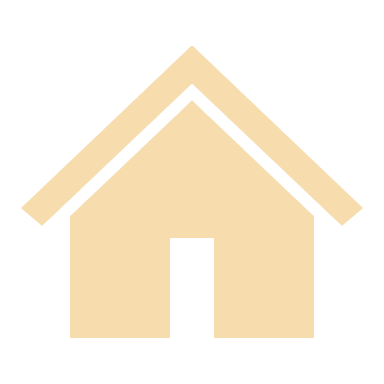 References
A-B
C-D
E-H
K-L
M-N
P-R
S-T
W-Z
Home Page
Methods
Results
Discussion
Recommendations
Introduction
Ao, Y. et al. (2022) ‘Households’ Earthquake Disaster Preparedness Behavior: The Role of Trust in and Help From Stakeholders’, Frontiers in Environmental Science, 10, p. 926432. Available at: https://doi.org/10.3389/fenvs.2022.926432.
Asfaw, H.W., McGee, T.K. and Correia, F.J. (2022) ‘Wildfire preparedness and response during the 2016 Arouca wildfires in rural Portugal’, International Journal of Disaster Risk Reduction, 73, p. 102895. Available at: https://doi.org/10.1016/j.ijdrr.2022.102895.
Babcicky, P. and Seebauer, S. (2020) ‘Collective efficacy and natural hazards: differing roles of social cohesion and task-specific efficacy in shaping risk and coping beliefs’, Journal of Risk Research, 23(6), pp. 695–712. Available at: https://doi.org/10.1080/13669877.2019.1628096.
Bixler, R.P. et al. (2021) ‘Unpacking Adaptive Capacity to Flooding in Urban Environments: Social Capital, Social Vulnerability, and Risk Perception’, Frontiers in Water, 3, p. 728730. Available at: https://doi.org/10.3389/frwa.2021.728730.
Bronfman, N.C. et al. (2016) ‘Trust and risk perception of natural hazards: implications for risk preparedness in Chile’, Natural Hazards, 81(1), pp. 307–327. Available at: https://doi.org/10.1007/s11069-015-2080-4.







Cadwell, P. (2019) ‘Trust, distrust and translation in a disaster’, Disaster Prevention and Management: An International Journal, 29(2), pp. 157–174. Available at: https://doi.org/10.1108/DPM-11-2018-0374.
Cannon, C. et al. (2020) ‘The climate change double whammy: Flood damage and the determinants of flood insurance coverage, the case of post-Katrina New Orleans’, Climate Risk Management, 27, p. 100210. Available at: https://doi.org/10.1016/j.crm.2019.100210.
Cannon, C. et al. (2021) ‘From the general to the specific: the influence of confidence and trust on flood risk perception’, Journal of Risk Research, 24(9), pp. 1161–1179. Available at: https://doi.org/10.1080/13669877.2020.1806909.
Castro-Correa, C.-P. et al. (2020) ‘Transformation of social capital during and after a disaster event: the cases Chañaral and Diego de Almagro, Atacama Region, Chile’, Natural Hazards, 103(2), pp. 2427–2440. Available at: https://doi.org/10.1007/s11069-020-04091-9.
Choi, J. and Wehde, W. (2020) ‘Trust in Emergency Management Authorities and Individual Emergency Preparedness for Tornadoes’, Risk, Hazards & Crisis in Public Policy, 11(1), pp. 12–34. Available at: https://doi.org/10.1002/rhc3.12185.
Cisternas, P.C. et al. (2024) ‘The influence of risk awareness and government trust on risk perception and preparedness for natural hazards’, Risk Analysis, 44(2), pp. 333–348. Available at: https://doi.org/10.1111/risa.14151.
Diakakis, M., Priskos, G. and Skordoulis, M. (2018) ‘Public perception of flood risk in flash flood prone areas of Eastern Mediterranean: The case of Attica Region in Greece’, International Journal of Disaster Risk Reduction, 28, pp. 404–413. Available at: https://doi.org/10.1016/j.ijdrr.2018.03.018.
Dias, P. et al. (2020) ‘Trust in Public Risk Management and Social Dynamics in the Case of Flood Risk’, CES Psicología, 14(1), pp. 49–63. Available at: https://doi.org/10.21615/cesp.14.1.5.
Donovan, A. et al. (2018) ‘Risk perception at a persistently active volcano: warnings and trust at Popocatépetl volcano in Mexico, 2012–2014’, Bulletin of Volcanology, 80(5), p. 47. Available at: https://doi.org/10.1007/s00445-018-1218-0.



Ekoh, S.S., Teron, L. and Ajibade, I. (2023) ‘Climate change and coastal megacities: Adapting through mobility’, Global Environmental Change, 80, p. 102666. Available at: https://doi.org/10.1016/j.gloenvcha.2023.102666.
Gammoh, L.A., Dawson, I.G.J. and Katsikopoulos, K. (2023) ‘How flood preparedness among Jordanian citizens is influenced by self-efficacy, sense of community, experience, communication, trust and training’, International Journal of Disaster Risk Reduction, 87, p. 103585. Available at: https://doi.org/10.1016/j.ijdrr.2023.103585.
Goidel, K. et al. (2023) ‘After the rain falls: A panel survey of disaster‐related attitudes and behaviors’, International Journal of Disaster Risk Reduction, 95, p. 103885. Available at: https://doi.org/10.1016/j.ijdrr.2023.103885.
Grahn, T. and Jaldell, H. (2019) ‘Households (un)willingness to perform private flood risk reduction – Results from a Swedish survey’, Safety Science, 116, pp. 127–136. Available at: https://doi.org/10.1016/j.ssci.2019.03.011.
Han, Z. et al. (2017) ‘The effects of trust in government on earthquake survivors’ risk perception and preparedness in China’, Natural Hazards, 86(1), pp. 437–452. Available at: https://doi.org/10.1007/s11069-016-2699-9.
Han, Z., Wang, L. and Cui, K. (2021) ‘Trust in stakeholders and social support: risk perception and preparedness by the Wenchuan earthquake survivors’, Environmental Hazards, 20(2), pp. 132–145. Available at: https://doi.org/10.1080/17477891.2020.1725410.
Hernández Aguilar, B. and Ruiz Rivera, N. (2016) ‘The production of vulnerability to landslides: the risk habitus in two landslide-prone neighborhoods in Teziutlan, Mexico’, Investigaciones Geográficas [Preprint], (90). Available at: https://doi.org/10.14350/rig.50663.
Houston, D. et al. (2019) ‘The Influence of Hazard Maps and Trust of Flood Controls on Coastal Flood Spatial Awareness and Risk Perception’, Environment and Behavior, 51(4), pp. 347–375. Available at: https://doi.org/10.1177/0013916517748711.



Kerstholt, J., Duijnhoven, H. and Paton, D. (2017) ‘Flooding in The Netherlands: How people’s interpretation of personal, social and institutional resources influence flooding preparedness’, International Journal of Disaster Risk Reduction, 24, pp. 52–57. Available at: https://doi.org/10.1016/j.ijdrr.2017.05.013.
Lavigne, F. et al. (2008) ‘People’s behaviour in the face of volcanic hazards: Perspectives from Javanese communities, Indonesia’, Journal of Volcanology and Geothermal Research, 172(3–4), pp. 273–287. Available at: https://doi.org/10.1016/j.jvolgeores.2007.12.013.
Le Dang, H. et al. (2014) ‘Farmers’ Perceived Risks of Climate Change and Influencing Factors: A Study in the Mekong Delta, Vietnam’, Environmental Management, 54(2), pp. 331–345. Available at: https://doi.org/10.1007/s00267-014-0299-6.
Liang, Y. (2016) ‘Trust in Chinese Government and Quality of Life (QOL) of Sichuan Earthquake Survivors: Does Trust in Government Help to Promote QOL?’, Social Indicators Research, 127(2), pp. 541–564. Available at: https://doi.org/10.1007/s11205-015-0967-9.
Lin, S., Shaw, D. and Ho, M.-C. (2008) ‘Why are flood and landslide victims less willing to take mitigation measures than the public?’, Natural Hazards, 44(2), pp. 305–314. Available at: https://doi.org/10.1007/s11069-007-9136-z.
Lo, A.Y. et al. (2015) ‘Social capital and community preparation for urban flooding in China’, Applied Geography, 64, pp. 1–11. Available at: https://doi.org/10.1016/j.apgeog.2015.08.003.






Mahdavian, F. et al. (2020) ‘Risk behaviour and people’s attitude towards public authorities – A survey of 2007 UK and 2013 German floods’, International Journal of Disaster Risk Reduction, 49, p. 101685. Available at: https://doi.org/10.1016/j.ijdrr.2020.101685.
Martinez, G., Costas, S. and Ferreira, Ó. (2020) ‘The role of culture for coastal disaster risk reduction measures: Empirical evidence from northern and southern Europe’, Advances in Climate Change Research, 11(4), pp. 297–309. Available at: https://doi.org/10.1016/j.accre.2020.11.001.
Moreno, J., Lara, A. and Torres, M. (2019) ‘Community resilience in response to the 2010 tsunami in Chile: The survival of a small-scale fishing community’, International Journal of Disaster Risk Reduction, 33, pp. 376–384. Available at: https://doi.org/10.1016/j.ijdrr.2018.10.024.
Morss, R.E. et al. (2016) ‘How do people perceive, understand, and anticipate responding to flash flood risks and warnings? Results from a public survey in Boulder, Colorado, USA’, Journal of Hydrology, 541, pp. 649–664. Available at: https://doi.org/10.1016/j.jhydrol.2015.11.047.
Nguyen-Trung, K., Uekusa, S. and Matthewman, S. (2024) ‘Locked into a permanent position of vulnerability? Farmers’ trust and social capital with the government from Critical Disaster Studies perspectives’, Natural Hazards [Preprint]. Available at: https://doi.org/10.1007/s11069-023-06383-2.
Nicholls, K. and Picou, J.S. (2013) ‘The Impact of Hurricane Katrina on Trust in Government’, Social Science Quarterly, 94(2), pp. 344–361. Available at: https://doi.org/10.1111/j.1540-6237.2012.00932.x.



Parreira, N. and Mouro, C. (2023) ‘Living by the sea: place attachment, coastal risk perception, and eco-anxiety when coping with climate change’, Frontiers in Psychology, 14, p. 1155635. Available at: https://doi.org/10.3389/fpsyg.2023.1155635.
Plümper, T., Quiroz Flores, A. and Neumayer, E. (2017) ‘The double-edged sword of learning from disasters: Mortality in the Tohoku tsunami’, Global Environmental Change, 44, pp. 49–56. Available at: https://doi.org/10.1016/j.gloenvcha.2017.03.002.
Rainear, A.M. and Lin, C.A. (2021) ‘Communication Factors Influencing Flood-Risk-Mitigation Motivation and Intention among College Students’, Weather, Climate, and Society, 13(1), pp. 125–135. Available at: https://doi.org/10.1175/WCAS-D-20-0016.1.
Reininger, B.M. et al. (2013) ‘Social capital and disaster preparedness among low income Mexican Americans in a disaster prone area’, Social Science & Medicine, 83, pp. 50–60. Available at: https://doi.org/10.1016/j.socscimed.2013.01.037.









Salah, P. and Sasaki, J. (2021) ‘Knowledge, Awareness, and Attitudes toward Tsunamis: A Local Survey in the Southern Coast of Iran’, Sustainability, 13(2), p. 449. Available at: https://doi.org/10.3390/su13020449.
Schwaller, N.L. et al. (2021) ‘(Mis)trusting the Process: How Post-Disaster Home Buyout Processes Can Degrade Public Trust’.
Seebauer, S. and Babcicky, P. (2018) ‘Trust and the communication of flood risks: comparing the roles of local governments, volunteers in emergency services, and neighbours’, Journal of Flood Risk Management, 11(3), pp. 305–316. Available at: https://doi.org/10.1111/jfr3.12313.
Sharp, E.A. et al. (2013) ‘Factors affecting community-agency trust before, during and after a wildfire: An Australian case study’, Journal of Environmental Management, 130, pp. 10–19. Available at: https://doi.org/10.1016/j.jenvman.2013.08.037.
Sherman-Morris, K. (2005) ‘Tornadoes, television and trust—A closer look at the influence of the local weathercaster during severe weather’, Environmental Hazards, 6(4), pp. 201–210. Available at: https://doi.org/10.1016/j.hazards.2006.10.002.
Soane, E. et al. (2010) ‘Flood Perception and Mitigation: The Role of Severity, Agency, and Experience in the Purchase of Flood Protection, and the Communication of Flood Information’, Environment and Planning A: Economy and Space, 42(12), pp. 3023–3038. Available at: https://doi.org/10.1068/a43238.
Stasiewicz, A.M. and Paveglio, T.B. (2022) ‘Exploring relationships between perceived suppression capabilities and resident performance of wildfire mitigations’, Journal of Environmental Management, 316, p. 115176. Available at: https://doi.org/10.1016/j.jenvman.2022.115176.
Terpstra, T. (2011) ‘Emotions, Trust, and Perceived Risk: Affective and Cognitive Routes to Flood Preparedness Behavior’, Risk Analysis, 31(10), pp. 1658–1675. Available at: https://doi.org/10.1111/j.1539-6924.2011.01616.x.



Walch, C. (2018) ‘Evacuation ahead of natural disasters: Evidence from cyclone Phailin in India and typhoon Haiyan in the Philippines’, Geo: Geography and Environment, 5(1), p. e00051. Available at: https://doi.org/10.1002/geo2.51.
Wang, T. et al. (2022) ‘The determinants affecting the intention of urban residents to prepare for flood risk in China’, Natural Hazards and Earth System Sciences, 22(6), pp. 2185–2199. Available at: https://doi.org/10.5194/nhess-22-2185-2022.
Wei, H.-H., Sim, T. and Han, Z. (2019) ‘Confidence in authorities, neighborhood cohesion and natural hazards preparedness in Taiwan’, International Journal of Disaster Risk Reduction, 40, p. 101265. Available at: https://doi.org/10.1016/j.ijdrr.2019.101265.
Wong, S.D., Walker, J.L. and Shaheen, S.A. (2021) ‘Trust and compassion in willingness to share mobility and sheltering resources in evacuations: A case study of the 2017 and 2018 California Wildfires’, International Journal of Disaster Risk Reduction, 52, p. 101900. Available at: https://doi.org/10.1016/j.ijdrr.2020.101900.
Xie, L., Wang, Y. and Li, S. (2023) ‘How government-public collaboration affects individual mitigation responses to flooding: A case study in Yellow River Delta area, China’, Forest and Society, 7(2), pp. 184–199. Available at: https://doi.org/10.24259/fs.v7i2.22601.
Yong, A.G. et al. (2020) ‘Community social capital and individual disaster preparedness in immigrants and Canadian-born individuals: an ecological perspective’, Journal of Risk Research, 23(5), pp. 678–694. Available at: https://doi.org/10.1080/13669877.2019.1628090.
Zhang, F. et al. (2022) ‘Does Trust Help to Improve Residents’ Perceptions of the Efficacy of Disaster Preparedness? Evidence from Wenchuan and Lushan Earthquakes in Sichuan Province, China’, International Journal of Environmental Research and Public Health, 19(8), p. 4515. Available at: https://doi.org/10.3390/ijerph19084515.
Zhang, K. et al. (2021) ‘Beyond Flood Preparedness: Effects of Experience, Trust, and Perceived Risk on Preparation Intentions and Financial Risk-Taking in China’, Sustainability, 13(24), p. 13625. Available at: https://doi.org/10.3390/su132413625.
Zinda, J.A. et al. (2021) ‘Flood risk perception and responses among urban residents in the northeastern United States’, International Journal of Disaster Risk Reduction, 64, p. 102528. Available at: https://doi.org/10.1016/j.ijdrr.2021.102528.
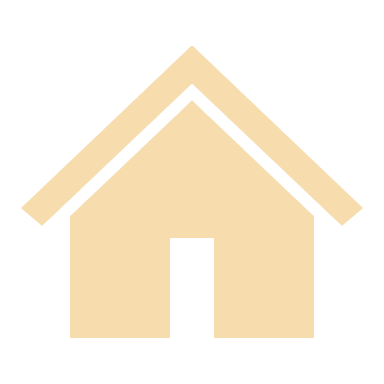 References
A-B
C-D
E-H
K-L
M-N
P-R
S-T
W-Z
Home Page
Methods
Results
Discussion
Recommendations
Introduction
Ao, Y. et al. (2022) ‘Households’ Earthquake Disaster Preparedness Behavior: The Role of Trust in and Help From Stakeholders’, Frontiers in Environmental Science, 10, p. 926432. Available at: https://doi.org/10.3389/fenvs.2022.926432.
Asfaw, H.W., McGee, T.K. and Correia, F.J. (2022) ‘Wildfire preparedness and response during the 2016 Arouca wildfires in rural Portugal’, International Journal of Disaster Risk Reduction, 73, p. 102895. Available at: https://doi.org/10.1016/j.ijdrr.2022.102895.
Babcicky, P. and Seebauer, S. (2020) ‘Collective efficacy and natural hazards: differing roles of social cohesion and task-specific efficacy in shaping risk and coping beliefs’, Journal of Risk Research, 23(6), pp. 695–712. Available at: https://doi.org/10.1080/13669877.2019.1628096.
Bixler, R.P. et al. (2021) ‘Unpacking Adaptive Capacity to Flooding in Urban Environments: Social Capital, Social Vulnerability, and Risk Perception’, Frontiers in Water, 3, p. 728730. Available at: https://doi.org/10.3389/frwa.2021.728730.
Bronfman, N.C. et al. (2016) ‘Trust and risk perception of natural hazards: implications for risk preparedness in Chile’, Natural Hazards, 81(1), pp. 307–327. Available at: https://doi.org/10.1007/s11069-015-2080-4.







Cadwell, P. (2019) ‘Trust, distrust and translation in a disaster’, Disaster Prevention and Management: An International Journal, 29(2), pp. 157–174. Available at: https://doi.org/10.1108/DPM-11-2018-0374.
Cannon, C. et al. (2020) ‘The climate change double whammy: Flood damage and the determinants of flood insurance coverage, the case of post-Katrina New Orleans’, Climate Risk Management, 27, p. 100210. Available at: https://doi.org/10.1016/j.crm.2019.100210.
Cannon, C. et al. (2021) ‘From the general to the specific: the influence of confidence and trust on flood risk perception’, Journal of Risk Research, 24(9), pp. 1161–1179. Available at: https://doi.org/10.1080/13669877.2020.1806909.
Castro-Correa, C.-P. et al. (2020) ‘Transformation of social capital during and after a disaster event: the cases Chañaral and Diego de Almagro, Atacama Region, Chile’, Natural Hazards, 103(2), pp. 2427–2440. Available at: https://doi.org/10.1007/s11069-020-04091-9.
Choi, J. and Wehde, W. (2020) ‘Trust in Emergency Management Authorities and Individual Emergency Preparedness for Tornadoes’, Risk, Hazards & Crisis in Public Policy, 11(1), pp. 12–34. Available at: https://doi.org/10.1002/rhc3.12185.
Cisternas, P.C. et al. (2024) ‘The influence of risk awareness and government trust on risk perception and preparedness for natural hazards’, Risk Analysis, 44(2), pp. 333–348. Available at: https://doi.org/10.1111/risa.14151.
Diakakis, M., Priskos, G. and Skordoulis, M. (2018) ‘Public perception of flood risk in flash flood prone areas of Eastern Mediterranean: The case of Attica Region in Greece’, International Journal of Disaster Risk Reduction, 28, pp. 404–413. Available at: https://doi.org/10.1016/j.ijdrr.2018.03.018.
Dias, P. et al. (2020) ‘Trust in Public Risk Management and Social Dynamics in the Case of Flood Risk’, CES Psicología, 14(1), pp. 49–63. Available at: https://doi.org/10.21615/cesp.14.1.5.
Donovan, A. et al. (2018) ‘Risk perception at a persistently active volcano: warnings and trust at Popocatépetl volcano in Mexico, 2012–2014’, Bulletin of Volcanology, 80(5), p. 47. Available at: https://doi.org/10.1007/s00445-018-1218-0.



Ekoh, S.S., Teron, L. and Ajibade, I. (2023) ‘Climate change and coastal megacities: Adapting through mobility’, Global Environmental Change, 80, p. 102666. Available at: https://doi.org/10.1016/j.gloenvcha.2023.102666.
Gammoh, L.A., Dawson, I.G.J. and Katsikopoulos, K. (2023) ‘How flood preparedness among Jordanian citizens is influenced by self-efficacy, sense of community, experience, communication, trust and training’, International Journal of Disaster Risk Reduction, 87, p. 103585. Available at: https://doi.org/10.1016/j.ijdrr.2023.103585.
Goidel, K. et al. (2023) ‘After the rain falls: A panel survey of disaster‐related attitudes and behaviors’, International Journal of Disaster Risk Reduction, 95, p. 103885. Available at: https://doi.org/10.1016/j.ijdrr.2023.103885.
Grahn, T. and Jaldell, H. (2019) ‘Households (un)willingness to perform private flood risk reduction – Results from a Swedish survey’, Safety Science, 116, pp. 127–136. Available at: https://doi.org/10.1016/j.ssci.2019.03.011.
Han, Z. et al. (2017) ‘The effects of trust in government on earthquake survivors’ risk perception and preparedness in China’, Natural Hazards, 86(1), pp. 437–452. Available at: https://doi.org/10.1007/s11069-016-2699-9.
Han, Z., Wang, L. and Cui, K. (2021) ‘Trust in stakeholders and social support: risk perception and preparedness by the Wenchuan earthquake survivors’, Environmental Hazards, 20(2), pp. 132–145. Available at: https://doi.org/10.1080/17477891.2020.1725410.
Hernández Aguilar, B. and Ruiz Rivera, N. (2016) ‘The production of vulnerability to landslides: the risk habitus in two landslide-prone neighborhoods in Teziutlan, Mexico’, Investigaciones Geográficas [Preprint], (90). Available at: https://doi.org/10.14350/rig.50663.
Houston, D. et al. (2019) ‘The Influence of Hazard Maps and Trust of Flood Controls on Coastal Flood Spatial Awareness and Risk Perception’, Environment and Behavior, 51(4), pp. 347–375. Available at: https://doi.org/10.1177/0013916517748711.



Kerstholt, J., Duijnhoven, H. and Paton, D. (2017) ‘Flooding in The Netherlands: How people’s interpretation of personal, social and institutional resources influence flooding preparedness’, International Journal of Disaster Risk Reduction, 24, pp. 52–57. Available at: https://doi.org/10.1016/j.ijdrr.2017.05.013.
Lavigne, F. et al. (2008) ‘People’s behaviour in the face of volcanic hazards: Perspectives from Javanese communities, Indonesia’, Journal of Volcanology and Geothermal Research, 172(3–4), pp. 273–287. Available at: https://doi.org/10.1016/j.jvolgeores.2007.12.013.
Le Dang, H. et al. (2014) ‘Farmers’ Perceived Risks of Climate Change and Influencing Factors: A Study in the Mekong Delta, Vietnam’, Environmental Management, 54(2), pp. 331–345. Available at: https://doi.org/10.1007/s00267-014-0299-6.
Liang, Y. (2016) ‘Trust in Chinese Government and Quality of Life (QOL) of Sichuan Earthquake Survivors: Does Trust in Government Help to Promote QOL?’, Social Indicators Research, 127(2), pp. 541–564. Available at: https://doi.org/10.1007/s11205-015-0967-9.
Lin, S., Shaw, D. and Ho, M.-C. (2008) ‘Why are flood and landslide victims less willing to take mitigation measures than the public?’, Natural Hazards, 44(2), pp. 305–314. Available at: https://doi.org/10.1007/s11069-007-9136-z.
Lo, A.Y. et al. (2015) ‘Social capital and community preparation for urban flooding in China’, Applied Geography, 64, pp. 1–11. Available at: https://doi.org/10.1016/j.apgeog.2015.08.003.






Mahdavian, F. et al. (2020) ‘Risk behaviour and people’s attitude towards public authorities – A survey of 2007 UK and 2013 German floods’, International Journal of Disaster Risk Reduction, 49, p. 101685. Available at: https://doi.org/10.1016/j.ijdrr.2020.101685.
Martinez, G., Costas, S. and Ferreira, Ó. (2020) ‘The role of culture for coastal disaster risk reduction measures: Empirical evidence from northern and southern Europe’, Advances in Climate Change Research, 11(4), pp. 297–309. Available at: https://doi.org/10.1016/j.accre.2020.11.001.
Moreno, J., Lara, A. and Torres, M. (2019) ‘Community resilience in response to the 2010 tsunami in Chile: The survival of a small-scale fishing community’, International Journal of Disaster Risk Reduction, 33, pp. 376–384. Available at: https://doi.org/10.1016/j.ijdrr.2018.10.024.
Morss, R.E. et al. (2016) ‘How do people perceive, understand, and anticipate responding to flash flood risks and warnings? Results from a public survey in Boulder, Colorado, USA’, Journal of Hydrology, 541, pp. 649–664. Available at: https://doi.org/10.1016/j.jhydrol.2015.11.047.
Nguyen-Trung, K., Uekusa, S. and Matthewman, S. (2024) ‘Locked into a permanent position of vulnerability? Farmers’ trust and social capital with the government from Critical Disaster Studies perspectives’, Natural Hazards [Preprint]. Available at: https://doi.org/10.1007/s11069-023-06383-2.
Nicholls, K. and Picou, J.S. (2013) ‘The Impact of Hurricane Katrina on Trust in Government’, Social Science Quarterly, 94(2), pp. 344–361. Available at: https://doi.org/10.1111/j.1540-6237.2012.00932.x.



Parreira, N. and Mouro, C. (2023) ‘Living by the sea: place attachment, coastal risk perception, and eco-anxiety when coping with climate change’, Frontiers in Psychology, 14, p. 1155635. Available at: https://doi.org/10.3389/fpsyg.2023.1155635.
Plümper, T., Quiroz Flores, A. and Neumayer, E. (2017) ‘The double-edged sword of learning from disasters: Mortality in the Tohoku tsunami’, Global Environmental Change, 44, pp. 49–56. Available at: https://doi.org/10.1016/j.gloenvcha.2017.03.002.
Rainear, A.M. and Lin, C.A. (2021) ‘Communication Factors Influencing Flood-Risk-Mitigation Motivation and Intention among College Students’, Weather, Climate, and Society, 13(1), pp. 125–135. Available at: https://doi.org/10.1175/WCAS-D-20-0016.1.
Reininger, B.M. et al. (2013) ‘Social capital and disaster preparedness among low income Mexican Americans in a disaster prone area’, Social Science & Medicine, 83, pp. 50–60. Available at: https://doi.org/10.1016/j.socscimed.2013.01.037.









Salah, P. and Sasaki, J. (2021) ‘Knowledge, Awareness, and Attitudes toward Tsunamis: A Local Survey in the Southern Coast of Iran’, Sustainability, 13(2), p. 449. Available at: https://doi.org/10.3390/su13020449.
Schwaller, N.L. et al. (2021) ‘(Mis)trusting the Process: How Post-Disaster Home Buyout Processes Can Degrade Public Trust’.
Seebauer, S. and Babcicky, P. (2018) ‘Trust and the communication of flood risks: comparing the roles of local governments, volunteers in emergency services, and neighbours’, Journal of Flood Risk Management, 11(3), pp. 305–316. Available at: https://doi.org/10.1111/jfr3.12313.
Sharp, E.A. et al. (2013) ‘Factors affecting community-agency trust before, during and after a wildfire: An Australian case study’, Journal of Environmental Management, 130, pp. 10–19. Available at: https://doi.org/10.1016/j.jenvman.2013.08.037.
Sherman-Morris, K. (2005) ‘Tornadoes, television and trust—A closer look at the influence of the local weathercaster during severe weather’, Environmental Hazards, 6(4), pp. 201–210. Available at: https://doi.org/10.1016/j.hazards.2006.10.002.
Soane, E. et al. (2010) ‘Flood Perception and Mitigation: The Role of Severity, Agency, and Experience in the Purchase of Flood Protection, and the Communication of Flood Information’, Environment and Planning A: Economy and Space, 42(12), pp. 3023–3038. Available at: https://doi.org/10.1068/a43238.
Stasiewicz, A.M. and Paveglio, T.B. (2022) ‘Exploring relationships between perceived suppression capabilities and resident performance of wildfire mitigations’, Journal of Environmental Management, 316, p. 115176. Available at: https://doi.org/10.1016/j.jenvman.2022.115176.
Terpstra, T. (2011) ‘Emotions, Trust, and Perceived Risk: Affective and Cognitive Routes to Flood Preparedness Behavior’, Risk Analysis, 31(10), pp. 1658–1675. Available at: https://doi.org/10.1111/j.1539-6924.2011.01616.x.



Walch, C. (2018) ‘Evacuation ahead of natural disasters: Evidence from cyclone Phailin in India and typhoon Haiyan in the Philippines’, Geo: Geography and Environment, 5(1), p. e00051. Available at: https://doi.org/10.1002/geo2.51.
Wang, T. et al. (2022) ‘The determinants affecting the intention of urban residents to prepare for flood risk in China’, Natural Hazards and Earth System Sciences, 22(6), pp. 2185–2199. Available at: https://doi.org/10.5194/nhess-22-2185-2022.
Wei, H.-H., Sim, T. and Han, Z. (2019) ‘Confidence in authorities, neighborhood cohesion and natural hazards preparedness in Taiwan’, International Journal of Disaster Risk Reduction, 40, p. 101265. Available at: https://doi.org/10.1016/j.ijdrr.2019.101265.
Wong, S.D., Walker, J.L. and Shaheen, S.A. (2021) ‘Trust and compassion in willingness to share mobility and sheltering resources in evacuations: A case study of the 2017 and 2018 California Wildfires’, International Journal of Disaster Risk Reduction, 52, p. 101900. Available at: https://doi.org/10.1016/j.ijdrr.2020.101900.
Xie, L., Wang, Y. and Li, S. (2023) ‘How government-public collaboration affects individual mitigation responses to flooding: A case study in Yellow River Delta area, China’, Forest and Society, 7(2), pp. 184–199. Available at: https://doi.org/10.24259/fs.v7i2.22601.
Yong, A.G. et al. (2020) ‘Community social capital and individual disaster preparedness in immigrants and Canadian-born individuals: an ecological perspective’, Journal of Risk Research, 23(5), pp. 678–694. Available at: https://doi.org/10.1080/13669877.2019.1628090.
Zhang, F. et al. (2022) ‘Does Trust Help to Improve Residents’ Perceptions of the Efficacy of Disaster Preparedness? Evidence from Wenchuan and Lushan Earthquakes in Sichuan Province, China’, International Journal of Environmental Research and Public Health, 19(8), p. 4515. Available at: https://doi.org/10.3390/ijerph19084515.
Zhang, K. et al. (2021) ‘Beyond Flood Preparedness: Effects of Experience, Trust, and Perceived Risk on Preparation Intentions and Financial Risk-Taking in China’, Sustainability, 13(24), p. 13625. Available at: https://doi.org/10.3390/su132413625.
Zinda, J.A. et al. (2021) ‘Flood risk perception and responses among urban residents in the northeastern United States’, International Journal of Disaster Risk Reduction, 64, p. 102528. Available at: https://doi.org/10.1016/j.ijdrr.2021.102528.
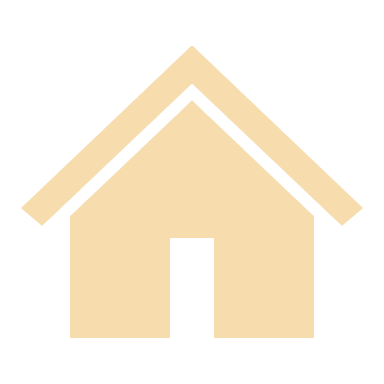 References
A-B
C-D
E-H
K-L
M-N
P-R
S-T
W-Z
Home Page
Methods
Results
Discussion
Recommendations
Introduction
Ao, Y. et al. (2022) ‘Households’ Earthquake Disaster Preparedness Behavior: The Role of Trust in and Help From Stakeholders’, Frontiers in Environmental Science, 10, p. 926432. Available at: https://doi.org/10.3389/fenvs.2022.926432.
Asfaw, H.W., McGee, T.K. and Correia, F.J. (2022) ‘Wildfire preparedness and response during the 2016 Arouca wildfires in rural Portugal’, International Journal of Disaster Risk Reduction, 73, p. 102895. Available at: https://doi.org/10.1016/j.ijdrr.2022.102895.
Babcicky, P. and Seebauer, S. (2020) ‘Collective efficacy and natural hazards: differing roles of social cohesion and task-specific efficacy in shaping risk and coping beliefs’, Journal of Risk Research, 23(6), pp. 695–712. Available at: https://doi.org/10.1080/13669877.2019.1628096.
Bixler, R.P. et al. (2021) ‘Unpacking Adaptive Capacity to Flooding in Urban Environments: Social Capital, Social Vulnerability, and Risk Perception’, Frontiers in Water, 3, p. 728730. Available at: https://doi.org/10.3389/frwa.2021.728730.
Bronfman, N.C. et al. (2016) ‘Trust and risk perception of natural hazards: implications for risk preparedness in Chile’, Natural Hazards, 81(1), pp. 307–327. Available at: https://doi.org/10.1007/s11069-015-2080-4.







Cadwell, P. (2019) ‘Trust, distrust and translation in a disaster’, Disaster Prevention and Management: An International Journal, 29(2), pp. 157–174. Available at: https://doi.org/10.1108/DPM-11-2018-0374.
Cannon, C. et al. (2020) ‘The climate change double whammy: Flood damage and the determinants of flood insurance coverage, the case of post-Katrina New Orleans’, Climate Risk Management, 27, p. 100210. Available at: https://doi.org/10.1016/j.crm.2019.100210.
Cannon, C. et al. (2021) ‘From the general to the specific: the influence of confidence and trust on flood risk perception’, Journal of Risk Research, 24(9), pp. 1161–1179. Available at: https://doi.org/10.1080/13669877.2020.1806909.
Castro-Correa, C.-P. et al. (2020) ‘Transformation of social capital during and after a disaster event: the cases Chañaral and Diego de Almagro, Atacama Region, Chile’, Natural Hazards, 103(2), pp. 2427–2440. Available at: https://doi.org/10.1007/s11069-020-04091-9.
Choi, J. and Wehde, W. (2020) ‘Trust in Emergency Management Authorities and Individual Emergency Preparedness for Tornadoes’, Risk, Hazards & Crisis in Public Policy, 11(1), pp. 12–34. Available at: https://doi.org/10.1002/rhc3.12185.
Cisternas, P.C. et al. (2024) ‘The influence of risk awareness and government trust on risk perception and preparedness for natural hazards’, Risk Analysis, 44(2), pp. 333–348. Available at: https://doi.org/10.1111/risa.14151.
Diakakis, M., Priskos, G. and Skordoulis, M. (2018) ‘Public perception of flood risk in flash flood prone areas of Eastern Mediterranean: The case of Attica Region in Greece’, International Journal of Disaster Risk Reduction, 28, pp. 404–413. Available at: https://doi.org/10.1016/j.ijdrr.2018.03.018.
Dias, P. et al. (2020) ‘Trust in Public Risk Management and Social Dynamics in the Case of Flood Risk’, CES Psicología, 14(1), pp. 49–63. Available at: https://doi.org/10.21615/cesp.14.1.5.
Donovan, A. et al. (2018) ‘Risk perception at a persistently active volcano: warnings and trust at Popocatépetl volcano in Mexico, 2012–2014’, Bulletin of Volcanology, 80(5), p. 47. Available at: https://doi.org/10.1007/s00445-018-1218-0.



Ekoh, S.S., Teron, L. and Ajibade, I. (2023) ‘Climate change and coastal megacities: Adapting through mobility’, Global Environmental Change, 80, p. 102666. Available at: https://doi.org/10.1016/j.gloenvcha.2023.102666.
Gammoh, L.A., Dawson, I.G.J. and Katsikopoulos, K. (2023) ‘How flood preparedness among Jordanian citizens is influenced by self-efficacy, sense of community, experience, communication, trust and training’, International Journal of Disaster Risk Reduction, 87, p. 103585. Available at: https://doi.org/10.1016/j.ijdrr.2023.103585.
Goidel, K. et al. (2023) ‘After the rain falls: A panel survey of disaster‐related attitudes and behaviors’, International Journal of Disaster Risk Reduction, 95, p. 103885. Available at: https://doi.org/10.1016/j.ijdrr.2023.103885.
Grahn, T. and Jaldell, H. (2019) ‘Households (un)willingness to perform private flood risk reduction – Results from a Swedish survey’, Safety Science, 116, pp. 127–136. Available at: https://doi.org/10.1016/j.ssci.2019.03.011.
Han, Z. et al. (2017) ‘The effects of trust in government on earthquake survivors’ risk perception and preparedness in China’, Natural Hazards, 86(1), pp. 437–452. Available at: https://doi.org/10.1007/s11069-016-2699-9.
Han, Z., Wang, L. and Cui, K. (2021) ‘Trust in stakeholders and social support: risk perception and preparedness by the Wenchuan earthquake survivors’, Environmental Hazards, 20(2), pp. 132–145. Available at: https://doi.org/10.1080/17477891.2020.1725410.
Hernández Aguilar, B. and Ruiz Rivera, N. (2016) ‘The production of vulnerability to landslides: the risk habitus in two landslide-prone neighborhoods in Teziutlan, Mexico’, Investigaciones Geográficas [Preprint], (90). Available at: https://doi.org/10.14350/rig.50663.
Houston, D. et al. (2019) ‘The Influence of Hazard Maps and Trust of Flood Controls on Coastal Flood Spatial Awareness and Risk Perception’, Environment and Behavior, 51(4), pp. 347–375. Available at: https://doi.org/10.1177/0013916517748711.



Kerstholt, J., Duijnhoven, H. and Paton, D. (2017) ‘Flooding in The Netherlands: How people’s interpretation of personal, social and institutional resources influence flooding preparedness’, International Journal of Disaster Risk Reduction, 24, pp. 52–57. Available at: https://doi.org/10.1016/j.ijdrr.2017.05.013.
Lavigne, F. et al. (2008) ‘People’s behaviour in the face of volcanic hazards: Perspectives from Javanese communities, Indonesia’, Journal of Volcanology and Geothermal Research, 172(3–4), pp. 273–287. Available at: https://doi.org/10.1016/j.jvolgeores.2007.12.013.
Le Dang, H. et al. (2014) ‘Farmers’ Perceived Risks of Climate Change and Influencing Factors: A Study in the Mekong Delta, Vietnam’, Environmental Management, 54(2), pp. 331–345. Available at: https://doi.org/10.1007/s00267-014-0299-6.
Liang, Y. (2016) ‘Trust in Chinese Government and Quality of Life (QOL) of Sichuan Earthquake Survivors: Does Trust in Government Help to Promote QOL?’, Social Indicators Research, 127(2), pp. 541–564. Available at: https://doi.org/10.1007/s11205-015-0967-9.
Lin, S., Shaw, D. and Ho, M.-C. (2008) ‘Why are flood and landslide victims less willing to take mitigation measures than the public?’, Natural Hazards, 44(2), pp. 305–314. Available at: https://doi.org/10.1007/s11069-007-9136-z.
Lo, A.Y. et al. (2015) ‘Social capital and community preparation for urban flooding in China’, Applied Geography, 64, pp. 1–11. Available at: https://doi.org/10.1016/j.apgeog.2015.08.003.






Mahdavian, F. et al. (2020) ‘Risk behaviour and people’s attitude towards public authorities – A survey of 2007 UK and 2013 German floods’, International Journal of Disaster Risk Reduction, 49, p. 101685. Available at: https://doi.org/10.1016/j.ijdrr.2020.101685.
Martinez, G., Costas, S. and Ferreira, Ó. (2020) ‘The role of culture for coastal disaster risk reduction measures: Empirical evidence from northern and southern Europe’, Advances in Climate Change Research, 11(4), pp. 297–309. Available at: https://doi.org/10.1016/j.accre.2020.11.001.
Moreno, J., Lara, A. and Torres, M. (2019) ‘Community resilience in response to the 2010 tsunami in Chile: The survival of a small-scale fishing community’, International Journal of Disaster Risk Reduction, 33, pp. 376–384. Available at: https://doi.org/10.1016/j.ijdrr.2018.10.024.
Morss, R.E. et al. (2016) ‘How do people perceive, understand, and anticipate responding to flash flood risks and warnings? Results from a public survey in Boulder, Colorado, USA’, Journal of Hydrology, 541, pp. 649–664. Available at: https://doi.org/10.1016/j.jhydrol.2015.11.047.
Nguyen-Trung, K., Uekusa, S. and Matthewman, S. (2024) ‘Locked into a permanent position of vulnerability? Farmers’ trust and social capital with the government from Critical Disaster Studies perspectives’, Natural Hazards [Preprint]. Available at: https://doi.org/10.1007/s11069-023-06383-2.
Nicholls, K. and Picou, J.S. (2013) ‘The Impact of Hurricane Katrina on Trust in Government’, Social Science Quarterly, 94(2), pp. 344–361. Available at: https://doi.org/10.1111/j.1540-6237.2012.00932.x.



Parreira, N. and Mouro, C. (2023) ‘Living by the sea: place attachment, coastal risk perception, and eco-anxiety when coping with climate change’, Frontiers in Psychology, 14, p. 1155635. Available at: https://doi.org/10.3389/fpsyg.2023.1155635.
Plümper, T., Quiroz Flores, A. and Neumayer, E. (2017) ‘The double-edged sword of learning from disasters: Mortality in the Tohoku tsunami’, Global Environmental Change, 44, pp. 49–56. Available at: https://doi.org/10.1016/j.gloenvcha.2017.03.002.
Rainear, A.M. and Lin, C.A. (2021) ‘Communication Factors Influencing Flood-Risk-Mitigation Motivation and Intention among College Students’, Weather, Climate, and Society, 13(1), pp. 125–135. Available at: https://doi.org/10.1175/WCAS-D-20-0016.1.
Reininger, B.M. et al. (2013) ‘Social capital and disaster preparedness among low income Mexican Americans in a disaster prone area’, Social Science & Medicine, 83, pp. 50–60. Available at: https://doi.org/10.1016/j.socscimed.2013.01.037.









Salah, P. and Sasaki, J. (2021) ‘Knowledge, Awareness, and Attitudes toward Tsunamis: A Local Survey in the Southern Coast of Iran’, Sustainability, 13(2), p. 449. Available at: https://doi.org/10.3390/su13020449.
Schwaller, N.L. et al. (2021) ‘(Mis)trusting the Process: How Post-Disaster Home Buyout Processes Can Degrade Public Trust’.
Seebauer, S. and Babcicky, P. (2018) ‘Trust and the communication of flood risks: comparing the roles of local governments, volunteers in emergency services, and neighbours’, Journal of Flood Risk Management, 11(3), pp. 305–316. Available at: https://doi.org/10.1111/jfr3.12313.
Sharp, E.A. et al. (2013) ‘Factors affecting community-agency trust before, during and after a wildfire: An Australian case study’, Journal of Environmental Management, 130, pp. 10–19. Available at: https://doi.org/10.1016/j.jenvman.2013.08.037.
Sherman-Morris, K. (2005) ‘Tornadoes, television and trust—A closer look at the influence of the local weathercaster during severe weather’, Environmental Hazards, 6(4), pp. 201–210. Available at: https://doi.org/10.1016/j.hazards.2006.10.002.
Soane, E. et al. (2010) ‘Flood Perception and Mitigation: The Role of Severity, Agency, and Experience in the Purchase of Flood Protection, and the Communication of Flood Information’, Environment and Planning A: Economy and Space, 42(12), pp. 3023–3038. Available at: https://doi.org/10.1068/a43238.
Stasiewicz, A.M. and Paveglio, T.B. (2022) ‘Exploring relationships between perceived suppression capabilities and resident performance of wildfire mitigations’, Journal of Environmental Management, 316, p. 115176. Available at: https://doi.org/10.1016/j.jenvman.2022.115176.
Terpstra, T. (2011) ‘Emotions, Trust, and Perceived Risk: Affective and Cognitive Routes to Flood Preparedness Behavior’, Risk Analysis, 31(10), pp. 1658–1675. Available at: https://doi.org/10.1111/j.1539-6924.2011.01616.x.



Walch, C. (2018) ‘Evacuation ahead of natural disasters: Evidence from cyclone Phailin in India and typhoon Haiyan in the Philippines’, Geo: Geography and Environment, 5(1), p. e00051. Available at: https://doi.org/10.1002/geo2.51.
Wang, T. et al. (2022) ‘The determinants affecting the intention of urban residents to prepare for flood risk in China’, Natural Hazards and Earth System Sciences, 22(6), pp. 2185–2199. Available at: https://doi.org/10.5194/nhess-22-2185-2022.
Wei, H.-H., Sim, T. and Han, Z. (2019) ‘Confidence in authorities, neighborhood cohesion and natural hazards preparedness in Taiwan’, International Journal of Disaster Risk Reduction, 40, p. 101265. Available at: https://doi.org/10.1016/j.ijdrr.2019.101265.
Wong, S.D., Walker, J.L. and Shaheen, S.A. (2021) ‘Trust and compassion in willingness to share mobility and sheltering resources in evacuations: A case study of the 2017 and 2018 California Wildfires’, International Journal of Disaster Risk Reduction, 52, p. 101900. Available at: https://doi.org/10.1016/j.ijdrr.2020.101900.
Xie, L., Wang, Y. and Li, S. (2023) ‘How government-public collaboration affects individual mitigation responses to flooding: A case study in Yellow River Delta area, China’, Forest and Society, 7(2), pp. 184–199. Available at: https://doi.org/10.24259/fs.v7i2.22601.
Yong, A.G. et al. (2020) ‘Community social capital and individual disaster preparedness in immigrants and Canadian-born individuals: an ecological perspective’, Journal of Risk Research, 23(5), pp. 678–694. Available at: https://doi.org/10.1080/13669877.2019.1628090.
Zhang, F. et al. (2022) ‘Does Trust Help to Improve Residents’ Perceptions of the Efficacy of Disaster Preparedness? Evidence from Wenchuan and Lushan Earthquakes in Sichuan Province, China’, International Journal of Environmental Research and Public Health, 19(8), p. 4515. Available at: https://doi.org/10.3390/ijerph19084515.
Zhang, K. et al. (2021) ‘Beyond Flood Preparedness: Effects of Experience, Trust, and Perceived Risk on Preparation Intentions and Financial Risk-Taking in China’, Sustainability, 13(24), p. 13625. Available at: https://doi.org/10.3390/su132413625.
Zinda, J.A. et al. (2021) ‘Flood risk perception and responses among urban residents in the northeastern United States’, International Journal of Disaster Risk Reduction, 64, p. 102528. Available at: https://doi.org/10.1016/j.ijdrr.2021.102528.
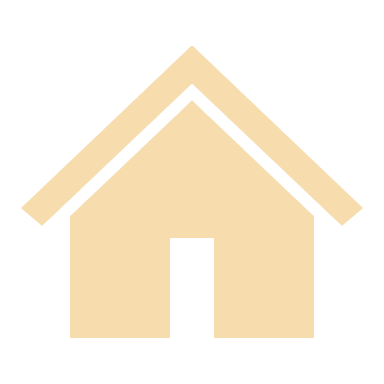 References
A-B
C-D
E-H
K-L
M-N
P-R
S-T
W-Z
Home Page
Methods
Results
Discussion
Recommendations
Introduction
Ao, Y. et al. (2022) ‘Households’ Earthquake Disaster Preparedness Behavior: The Role of Trust in and Help From Stakeholders’, Frontiers in Environmental Science, 10, p. 926432. Available at: https://doi.org/10.3389/fenvs.2022.926432.
Asfaw, H.W., McGee, T.K. and Correia, F.J. (2022) ‘Wildfire preparedness and response during the 2016 Arouca wildfires in rural Portugal’, International Journal of Disaster Risk Reduction, 73, p. 102895. Available at: https://doi.org/10.1016/j.ijdrr.2022.102895.
Babcicky, P. and Seebauer, S. (2020) ‘Collective efficacy and natural hazards: differing roles of social cohesion and task-specific efficacy in shaping risk and coping beliefs’, Journal of Risk Research, 23(6), pp. 695–712. Available at: https://doi.org/10.1080/13669877.2019.1628096.
Bixler, R.P. et al. (2021) ‘Unpacking Adaptive Capacity to Flooding in Urban Environments: Social Capital, Social Vulnerability, and Risk Perception’, Frontiers in Water, 3, p. 728730. Available at: https://doi.org/10.3389/frwa.2021.728730.
Bronfman, N.C. et al. (2016) ‘Trust and risk perception of natural hazards: implications for risk preparedness in Chile’, Natural Hazards, 81(1), pp. 307–327. Available at: https://doi.org/10.1007/s11069-015-2080-4.







Cadwell, P. (2019) ‘Trust, distrust and translation in a disaster’, Disaster Prevention and Management: An International Journal, 29(2), pp. 157–174. Available at: https://doi.org/10.1108/DPM-11-2018-0374.
Cannon, C. et al. (2020) ‘The climate change double whammy: Flood damage and the determinants of flood insurance coverage, the case of post-Katrina New Orleans’, Climate Risk Management, 27, p. 100210. Available at: https://doi.org/10.1016/j.crm.2019.100210.
Cannon, C. et al. (2021) ‘From the general to the specific: the influence of confidence and trust on flood risk perception’, Journal of Risk Research, 24(9), pp. 1161–1179. Available at: https://doi.org/10.1080/13669877.2020.1806909.
Castro-Correa, C.-P. et al. (2020) ‘Transformation of social capital during and after a disaster event: the cases Chañaral and Diego de Almagro, Atacama Region, Chile’, Natural Hazards, 103(2), pp. 2427–2440. Available at: https://doi.org/10.1007/s11069-020-04091-9.
Choi, J. and Wehde, W. (2020) ‘Trust in Emergency Management Authorities and Individual Emergency Preparedness for Tornadoes’, Risk, Hazards & Crisis in Public Policy, 11(1), pp. 12–34. Available at: https://doi.org/10.1002/rhc3.12185.
Cisternas, P.C. et al. (2024) ‘The influence of risk awareness and government trust on risk perception and preparedness for natural hazards’, Risk Analysis, 44(2), pp. 333–348. Available at: https://doi.org/10.1111/risa.14151.
Diakakis, M., Priskos, G. and Skordoulis, M. (2018) ‘Public perception of flood risk in flash flood prone areas of Eastern Mediterranean: The case of Attica Region in Greece’, International Journal of Disaster Risk Reduction, 28, pp. 404–413. Available at: https://doi.org/10.1016/j.ijdrr.2018.03.018.
Dias, P. et al. (2020) ‘Trust in Public Risk Management and Social Dynamics in the Case of Flood Risk’, CES Psicología, 14(1), pp. 49–63. Available at: https://doi.org/10.21615/cesp.14.1.5.
Donovan, A. et al. (2018) ‘Risk perception at a persistently active volcano: warnings and trust at Popocatépetl volcano in Mexico, 2012–2014’, Bulletin of Volcanology, 80(5), p. 47. Available at: https://doi.org/10.1007/s00445-018-1218-0.



Ekoh, S.S., Teron, L. and Ajibade, I. (2023) ‘Climate change and coastal megacities: Adapting through mobility’, Global Environmental Change, 80, p. 102666. Available at: https://doi.org/10.1016/j.gloenvcha.2023.102666.
Gammoh, L.A., Dawson, I.G.J. and Katsikopoulos, K. (2023) ‘How flood preparedness among Jordanian citizens is influenced by self-efficacy, sense of community, experience, communication, trust and training’, International Journal of Disaster Risk Reduction, 87, p. 103585. Available at: https://doi.org/10.1016/j.ijdrr.2023.103585.
Goidel, K. et al. (2023) ‘After the rain falls: A panel survey of disaster‐related attitudes and behaviors’, International Journal of Disaster Risk Reduction, 95, p. 103885. Available at: https://doi.org/10.1016/j.ijdrr.2023.103885.
Grahn, T. and Jaldell, H. (2019) ‘Households (un)willingness to perform private flood risk reduction – Results from a Swedish survey’, Safety Science, 116, pp. 127–136. Available at: https://doi.org/10.1016/j.ssci.2019.03.011.
Han, Z. et al. (2017) ‘The effects of trust in government on earthquake survivors’ risk perception and preparedness in China’, Natural Hazards, 86(1), pp. 437–452. Available at: https://doi.org/10.1007/s11069-016-2699-9.
Han, Z., Wang, L. and Cui, K. (2021) ‘Trust in stakeholders and social support: risk perception and preparedness by the Wenchuan earthquake survivors’, Environmental Hazards, 20(2), pp. 132–145. Available at: https://doi.org/10.1080/17477891.2020.1725410.
Hernández Aguilar, B. and Ruiz Rivera, N. (2016) ‘The production of vulnerability to landslides: the risk habitus in two landslide-prone neighborhoods in Teziutlan, Mexico’, Investigaciones Geográficas [Preprint], (90). Available at: https://doi.org/10.14350/rig.50663.
Houston, D. et al. (2019) ‘The Influence of Hazard Maps and Trust of Flood Controls on Coastal Flood Spatial Awareness and Risk Perception’, Environment and Behavior, 51(4), pp. 347–375. Available at: https://doi.org/10.1177/0013916517748711.



Kerstholt, J., Duijnhoven, H. and Paton, D. (2017) ‘Flooding in The Netherlands: How people’s interpretation of personal, social and institutional resources influence flooding preparedness’, International Journal of Disaster Risk Reduction, 24, pp. 52–57. Available at: https://doi.org/10.1016/j.ijdrr.2017.05.013.
Lavigne, F. et al. (2008) ‘People’s behaviour in the face of volcanic hazards: Perspectives from Javanese communities, Indonesia’, Journal of Volcanology and Geothermal Research, 172(3–4), pp. 273–287. Available at: https://doi.org/10.1016/j.jvolgeores.2007.12.013.
Le Dang, H. et al. (2014) ‘Farmers’ Perceived Risks of Climate Change and Influencing Factors: A Study in the Mekong Delta, Vietnam’, Environmental Management, 54(2), pp. 331–345. Available at: https://doi.org/10.1007/s00267-014-0299-6.
Liang, Y. (2016) ‘Trust in Chinese Government and Quality of Life (QOL) of Sichuan Earthquake Survivors: Does Trust in Government Help to Promote QOL?’, Social Indicators Research, 127(2), pp. 541–564. Available at: https://doi.org/10.1007/s11205-015-0967-9.
Lin, S., Shaw, D. and Ho, M.-C. (2008) ‘Why are flood and landslide victims less willing to take mitigation measures than the public?’, Natural Hazards, 44(2), pp. 305–314. Available at: https://doi.org/10.1007/s11069-007-9136-z.
Lo, A.Y. et al. (2015) ‘Social capital and community preparation for urban flooding in China’, Applied Geography, 64, pp. 1–11. Available at: https://doi.org/10.1016/j.apgeog.2015.08.003.






Mahdavian, F. et al. (2020) ‘Risk behaviour and people’s attitude towards public authorities – A survey of 2007 UK and 2013 German floods’, International Journal of Disaster Risk Reduction, 49, p. 101685. Available at: https://doi.org/10.1016/j.ijdrr.2020.101685.
Martinez, G., Costas, S. and Ferreira, Ó. (2020) ‘The role of culture for coastal disaster risk reduction measures: Empirical evidence from northern and southern Europe’, Advances in Climate Change Research, 11(4), pp. 297–309. Available at: https://doi.org/10.1016/j.accre.2020.11.001.
Moreno, J., Lara, A. and Torres, M. (2019) ‘Community resilience in response to the 2010 tsunami in Chile: The survival of a small-scale fishing community’, International Journal of Disaster Risk Reduction, 33, pp. 376–384. Available at: https://doi.org/10.1016/j.ijdrr.2018.10.024.
Morss, R.E. et al. (2016) ‘How do people perceive, understand, and anticipate responding to flash flood risks and warnings? Results from a public survey in Boulder, Colorado, USA’, Journal of Hydrology, 541, pp. 649–664. Available at: https://doi.org/10.1016/j.jhydrol.2015.11.047.
Nguyen-Trung, K., Uekusa, S. and Matthewman, S. (2024) ‘Locked into a permanent position of vulnerability? Farmers’ trust and social capital with the government from Critical Disaster Studies perspectives’, Natural Hazards [Preprint]. Available at: https://doi.org/10.1007/s11069-023-06383-2.
Nicholls, K. and Picou, J.S. (2013) ‘The Impact of Hurricane Katrina on Trust in Government’, Social Science Quarterly, 94(2), pp. 344–361. Available at: https://doi.org/10.1111/j.1540-6237.2012.00932.x.



Parreira, N. and Mouro, C. (2023) ‘Living by the sea: place attachment, coastal risk perception, and eco-anxiety when coping with climate change’, Frontiers in Psychology, 14, p. 1155635. Available at: https://doi.org/10.3389/fpsyg.2023.1155635.
Plümper, T., Quiroz Flores, A. and Neumayer, E. (2017) ‘The double-edged sword of learning from disasters: Mortality in the Tohoku tsunami’, Global Environmental Change, 44, pp. 49–56. Available at: https://doi.org/10.1016/j.gloenvcha.2017.03.002.
Rainear, A.M. and Lin, C.A. (2021) ‘Communication Factors Influencing Flood-Risk-Mitigation Motivation and Intention among College Students’, Weather, Climate, and Society, 13(1), pp. 125–135. Available at: https://doi.org/10.1175/WCAS-D-20-0016.1.
Reininger, B.M. et al. (2013) ‘Social capital and disaster preparedness among low income Mexican Americans in a disaster prone area’, Social Science & Medicine, 83, pp. 50–60. Available at: https://doi.org/10.1016/j.socscimed.2013.01.037.









Salah, P. and Sasaki, J. (2021) ‘Knowledge, Awareness, and Attitudes toward Tsunamis: A Local Survey in the Southern Coast of Iran’, Sustainability, 13(2), p. 449. Available at: https://doi.org/10.3390/su13020449.
Schwaller, N.L. et al. (2021) ‘(Mis)trusting the Process: How Post-Disaster Home Buyout Processes Can Degrade Public Trust’.
Seebauer, S. and Babcicky, P. (2018) ‘Trust and the communication of flood risks: comparing the roles of local governments, volunteers in emergency services, and neighbours’, Journal of Flood Risk Management, 11(3), pp. 305–316. Available at: https://doi.org/10.1111/jfr3.12313.
Sharp, E.A. et al. (2013) ‘Factors affecting community-agency trust before, during and after a wildfire: An Australian case study’, Journal of Environmental Management, 130, pp. 10–19. Available at: https://doi.org/10.1016/j.jenvman.2013.08.037.
Sherman-Morris, K. (2005) ‘Tornadoes, television and trust—A closer look at the influence of the local weathercaster during severe weather’, Environmental Hazards, 6(4), pp. 201–210. Available at: https://doi.org/10.1016/j.hazards.2006.10.002.
Soane, E. et al. (2010) ‘Flood Perception and Mitigation: The Role of Severity, Agency, and Experience in the Purchase of Flood Protection, and the Communication of Flood Information’, Environment and Planning A: Economy and Space, 42(12), pp. 3023–3038. Available at: https://doi.org/10.1068/a43238.
Stasiewicz, A.M. and Paveglio, T.B. (2022) ‘Exploring relationships between perceived suppression capabilities and resident performance of wildfire mitigations’, Journal of Environmental Management, 316, p. 115176. Available at: https://doi.org/10.1016/j.jenvman.2022.115176.
Terpstra, T. (2011) ‘Emotions, Trust, and Perceived Risk: Affective and Cognitive Routes to Flood Preparedness Behavior’, Risk Analysis, 31(10), pp. 1658–1675. Available at: https://doi.org/10.1111/j.1539-6924.2011.01616.x.



Walch, C. (2018) ‘Evacuation ahead of natural disasters: Evidence from cyclone Phailin in India and typhoon Haiyan in the Philippines’, Geo: Geography and Environment, 5(1), p. e00051. Available at: https://doi.org/10.1002/geo2.51.
Wang, T. et al. (2022) ‘The determinants affecting the intention of urban residents to prepare for flood risk in China’, Natural Hazards and Earth System Sciences, 22(6), pp. 2185–2199. Available at: https://doi.org/10.5194/nhess-22-2185-2022.
Wei, H.-H., Sim, T. and Han, Z. (2019) ‘Confidence in authorities, neighborhood cohesion and natural hazards preparedness in Taiwan’, International Journal of Disaster Risk Reduction, 40, p. 101265. Available at: https://doi.org/10.1016/j.ijdrr.2019.101265.
Wong, S.D., Walker, J.L. and Shaheen, S.A. (2021) ‘Trust and compassion in willingness to share mobility and sheltering resources in evacuations: A case study of the 2017 and 2018 California Wildfires’, International Journal of Disaster Risk Reduction, 52, p. 101900. Available at: https://doi.org/10.1016/j.ijdrr.2020.101900.
Xie, L., Wang, Y. and Li, S. (2023) ‘How government-public collaboration affects individual mitigation responses to flooding: A case study in Yellow River Delta area, China’, Forest and Society, 7(2), pp. 184–199. Available at: https://doi.org/10.24259/fs.v7i2.22601.
Yong, A.G. et al. (2020) ‘Community social capital and individual disaster preparedness in immigrants and Canadian-born individuals: an ecological perspective’, Journal of Risk Research, 23(5), pp. 678–694. Available at: https://doi.org/10.1080/13669877.2019.1628090.
Zhang, F. et al. (2022) ‘Does Trust Help to Improve Residents’ Perceptions of the Efficacy of Disaster Preparedness? Evidence from Wenchuan and Lushan Earthquakes in Sichuan Province, China’, International Journal of Environmental Research and Public Health, 19(8), p. 4515. Available at: https://doi.org/10.3390/ijerph19084515.
Zhang, K. et al. (2021) ‘Beyond Flood Preparedness: Effects of Experience, Trust, and Perceived Risk on Preparation Intentions and Financial Risk-Taking in China’, Sustainability, 13(24), p. 13625. Available at: https://doi.org/10.3390/su132413625.
Zinda, J.A. et al. (2021) ‘Flood risk perception and responses among urban residents in the northeastern United States’, International Journal of Disaster Risk Reduction, 64, p. 102528. Available at: https://doi.org/10.1016/j.ijdrr.2021.102528.
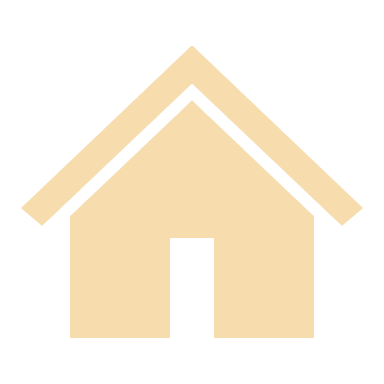 References
A-B
C-D
E-H
K-L
M-N
P-R
S-T
W-Z
Home Page
Methods
Results
Discussion
Recommendations
Introduction
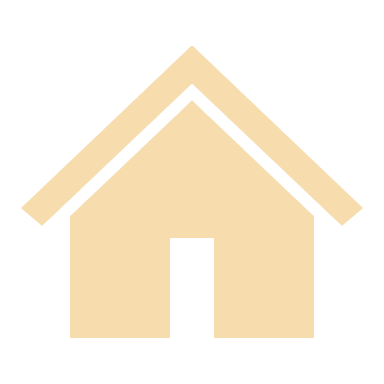 Contacts
CLICK ON AN AUTHOR FOR CONTACT DETAILS
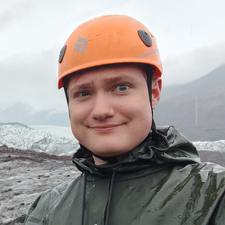 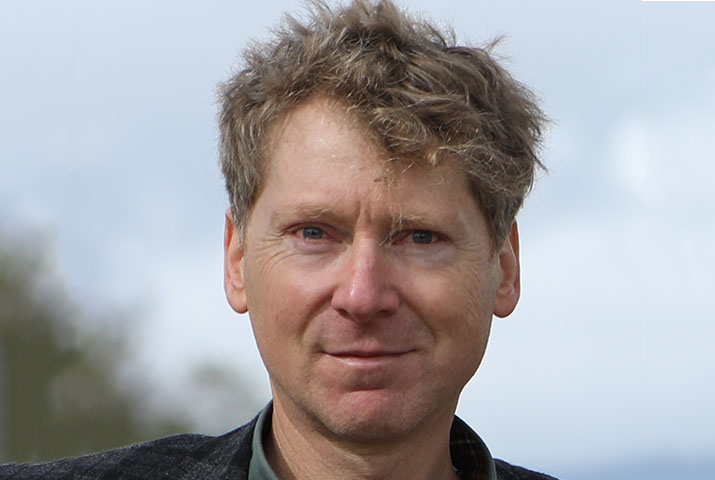 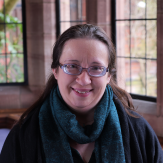 Joshua Nicholas
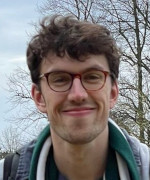 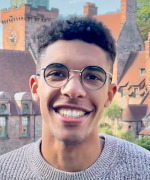 Clive Oppenheimer
Amy Donovan
Dr. Max Van Wyk de Vries
Assistant Professor

Departments of Geography
& Earth Sciences
University of Cambridge

msv27@cam.ac.uk
Mr. Louie Bell
PhD Candidate

Departments of Geography
& Earth Sciences
University of Cambridge

leb79@cam.ac.uk
Prof. Amy Donovan
Professor

Department of Geography
University of Cambridge

ard31@cam.ac.uk
Prof. Clive Oppenheimer
Professor

Department of Geography
University of Cambridge

co200@cam.ac.uk
Mr. Joshua Nicholas
PhD Candidate

Department of Geography
University of Cambridge

jpn39@cam.ac.uk
Louie Bell
Max Van Wyk de Vries
Home Page
Methods
Results
Discussion
Recommendations
Introduction
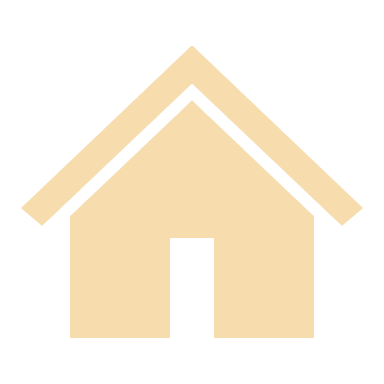 Contacts
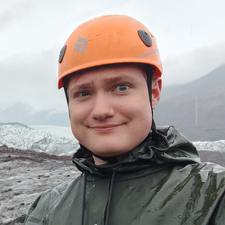 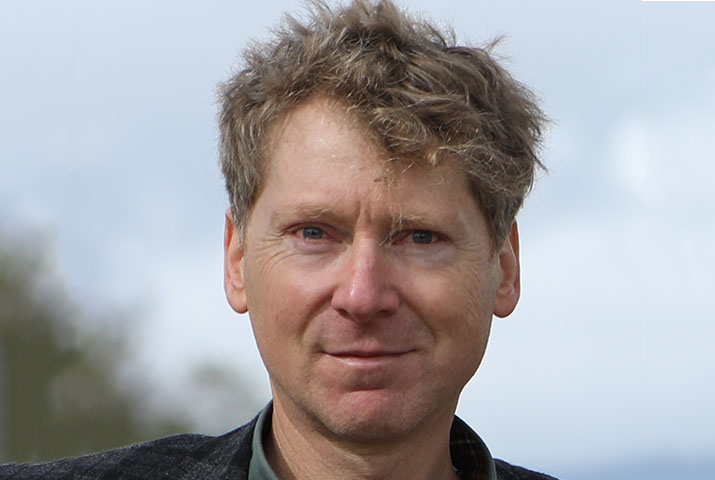 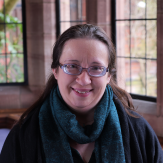 Joshua Nicholas
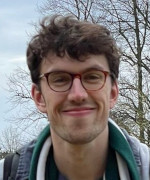 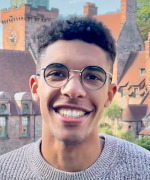 Clive Oppenheimer
Amy Donovan
Dr. Max Van Wyk de Vries
Assistant Professor

Departments of Geography
& Earth Sciences
University of Cambridge

msv27@cam.ac.uk
Mr. Louie Bell
PhD Candidate

Departments of Geography
& Earth Sciences
University of Cambridge

leb79@cam.ac.uk
Prof. Amy Donovan
Professor

Department of Geography
University of Cambridge

ard31@cam.ac.uk
Prof. Clive Oppenheimer
Professor

Department of Geography
University of Cambridge

co200@cam.ac.uk
Mr. Joshua Nicholas
PhD Candidate

Department of Geography
University of Cambridge

jpn39@cam.ac.uk
Louie Bell
Max Van Wyk de Vries
Home Page
Methods
Results
Discussion
Recommendations
Introduction
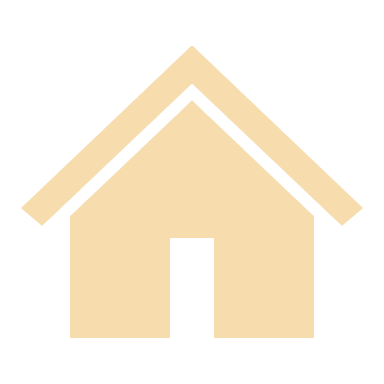 Contacts
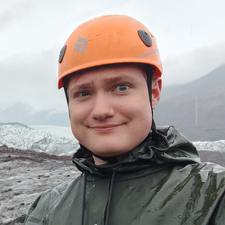 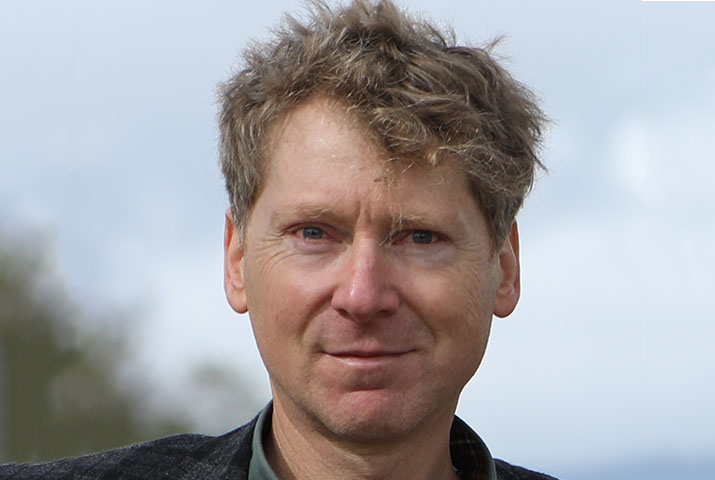 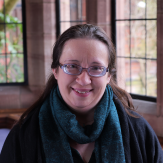 Joshua Nicholas
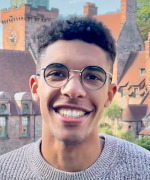 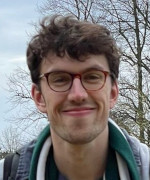 Clive Oppenheimer
Amy Donovan
Mr. Joshua Nicholas
PhD Candidate

Department of Geography
University of Cambridge

jpn39@cam.ac.uk
Dr. Max Van Wyk de Vries
Assistant Professor

Departments of Geography
& Earth Sciences
University of Cambridge

msv27@cam.ac.uk
Mr. Louie Bell
PhD Candidate

Departments of Geography
& Earth Sciences
University of Cambridge

leb79@cam.ac.uk
Prof. Amy Donovan
Professor

Department of Geography
University of Cambridge

ard31@cam.ac.uk
Prof. Clive Oppenheimer
Professor

Department of Geography
University of Cambridge

co200@cam.ac.uk
Louie Bell
Max Van Wyk de Vries
Home Page
Methods
Results
Discussion
Recommendations
Introduction
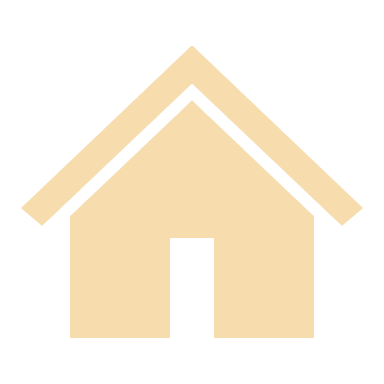 Contacts
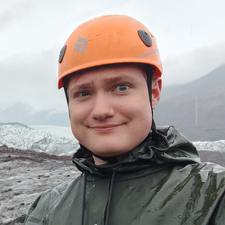 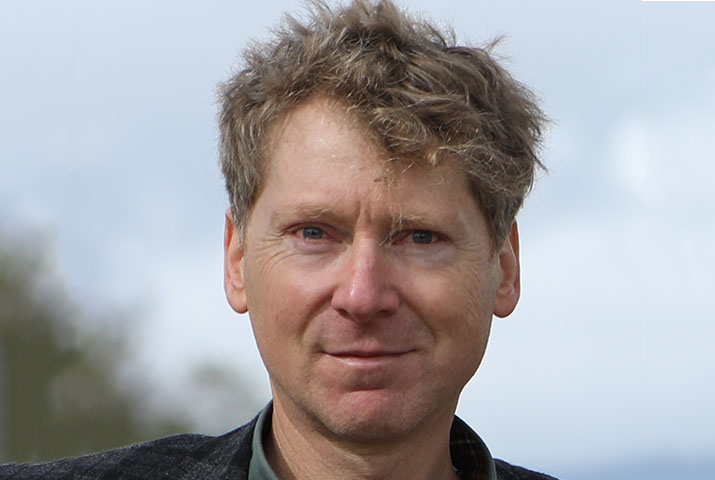 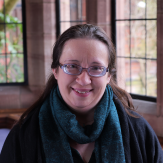 Joshua Nicholas
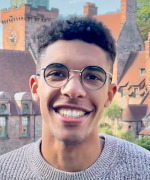 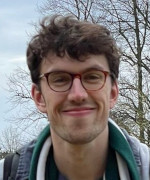 Clive Oppenheimer
Amy Donovan
Prof. Clive Oppenheimer
Professor

Department of Geography
University of Cambridge

co200@cam.ac.uk
Mr. Joshua Nicholas
PhD Candidate

Department of Geography
University of Cambridge

jpn39@cam.ac.uk
Dr. Max Van Wyk de Vries
Assistant Professor

Departments of Geography
& Earth Sciences
University of Cambridge

msv27@cam.ac.uk
Mr. Louie Bell
PhD Candidate

Departments of Geography
& Earth Sciences
University of Cambridge

leb79@cam.ac.uk
Prof. Amy Donovan
Professor

Department of Geography
University of Cambridge

ard31@cam.ac.uk
Louie Bell
Max Van Wyk de Vries
Home Page
Methods
Results
Discussion
Recommendations
Introduction
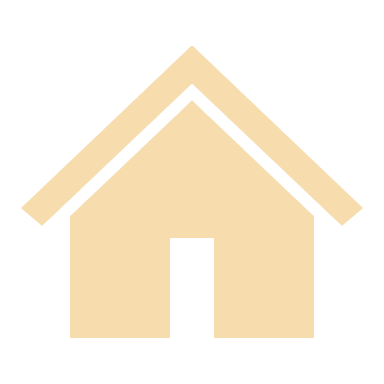 Contacts
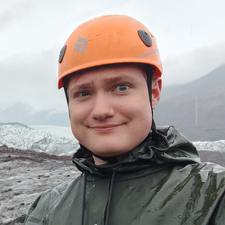 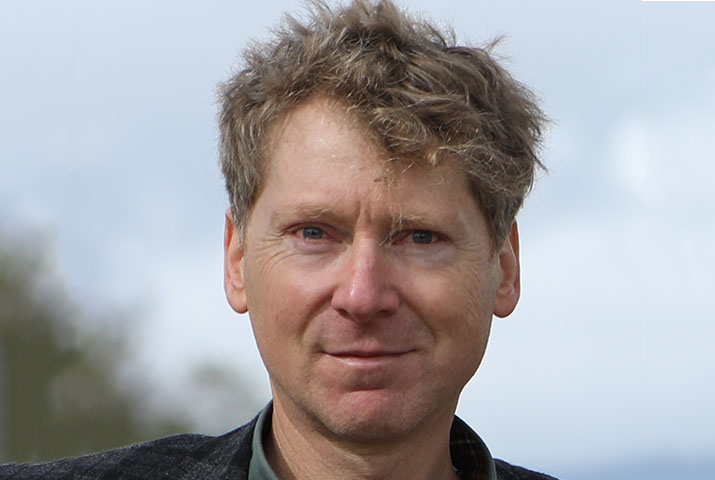 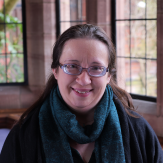 Joshua Nicholas
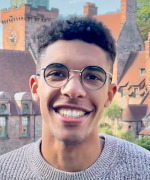 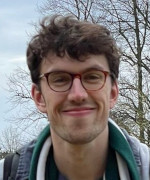 Clive Oppenheimer
Amy Donovan
Prof. Amy Donovan
Professor

Department of Geography
University of Cambridge

ard31@cam.ac.uk
Prof. Clive Oppenheimer
Professor

Department of Geography
University of Cambridge

co200@cam.ac.uk
Mr. Joshua Nicholas
PhD Candidate

Department of Geography
University of Cambridge

jpn39@cam.ac.uk
Dr. Max Van Wyk de Vries
Assistant Professor

Departments of Geography
& Earth Sciences
University of Cambridge

msv27@cam.ac.uk
Mr. Louie Bell
PhD Candidate

Departments of Geography
& Earth Sciences
University of Cambridge

leb79@cam.ac.uk
Louie Bell
Max Van Wyk de Vries
Home Page
Methods
Results
Discussion
Recommendations
Introduction
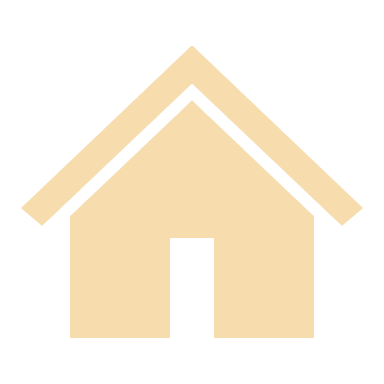 Contacts
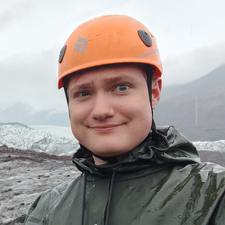 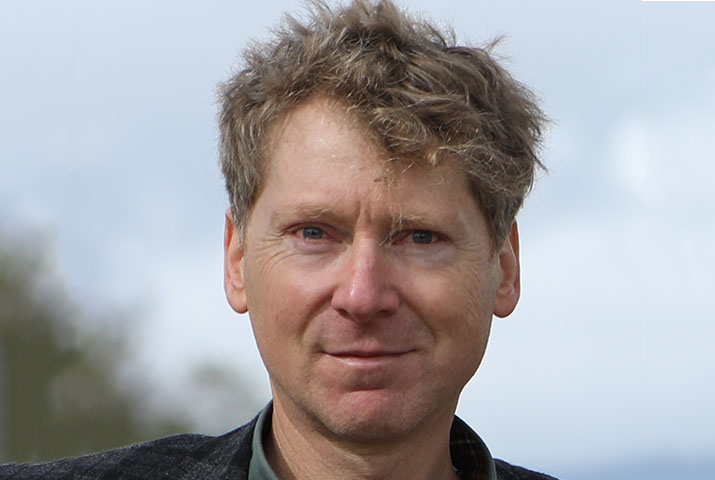 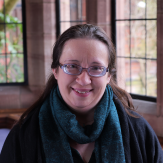 Joshua Nicholas
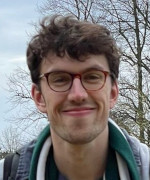 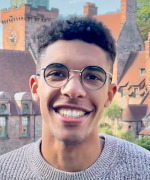 Clive Oppenheimer
Amy Donovan
Mr. Louie Bell
PhD Candidate

Departments of Geography
& Earth Sciences
University of Cambridge

leb79@cam.ac.uk
Prof. Amy Donovan
Professor

Department of Geography
University of Cambridge

ard31@cam.ac.uk
Prof. Clive Oppenheimer
Professor

Department of Geography
University of Cambridge

co200@cam.ac.uk
Mr. Joshua Nicholas
PhD Candidate

Department of Geography
University of Cambridge

jpn39@cam.ac.uk
Dr. Max Van Wyk de Vries
Assistant Professor

Departments of Geography
& Earth Sciences
University of Cambridge

msv27@cam.ac.uk
Louie Bell
Max Van Wyk de Vries
Home Page
Methods
Results
Discussion
Recommendations
Introduction
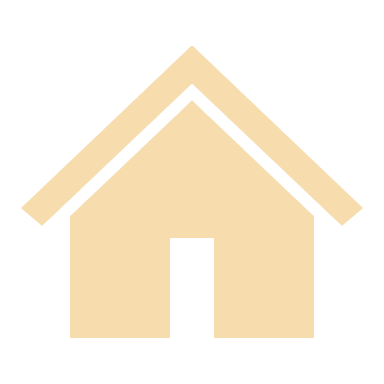 Outstanding Student and PhD Candidate Presentations
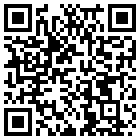 Use the QR code to vote for this presentation in the “Outstanding Student and PhD Candidate Presentations” voting
Home Page
Methods
Results
Discussion
Recommendations
Introduction